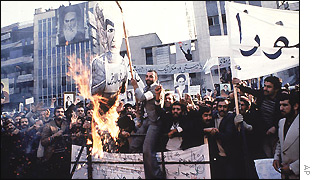 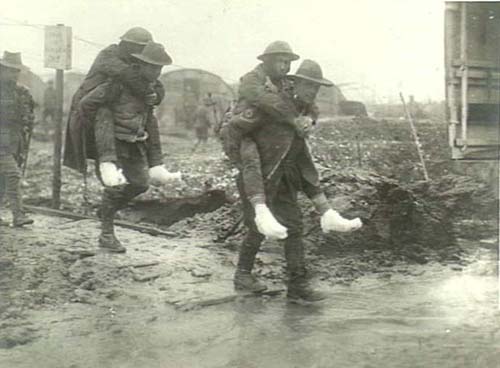 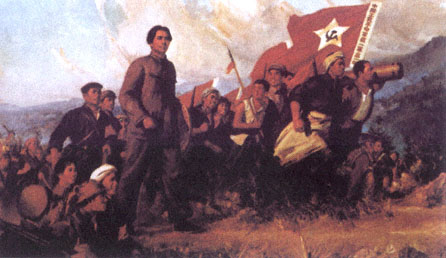 AP World Unit 6 Review	1914 – Present **Updated Curriculum dates are 1900 - Present
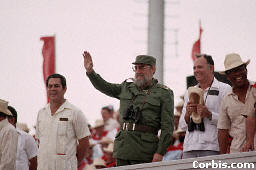 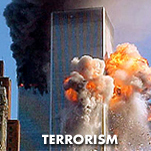 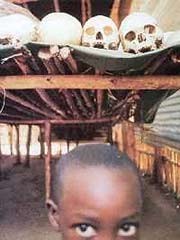 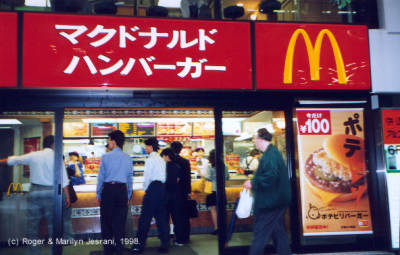 [Speaker Notes: Source: Priscilla Zenn
Allen Park High School
*Source: AP World History 
	An Essential Coursebook]
Review
At the turn of the century Britain in its heyday
Tensions were building in Europe
Clashed in post-Napoleonic era  (Crimean War) but avoided conflict through balance of power (Congress of Vienna)
European dominance of the globe increased competitiveness among the continent’s nations leading to two great wars that ended imperialist world order of the 19th century
Pace of change quickened significantly
Dynamics radically different today than early in the 20th century
Three phases
Crisis and Collapse of the Imperial Order
Three Worlds
Globalization
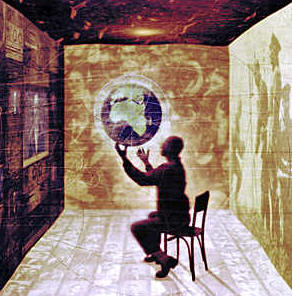 The Big Picture
Hegemony of Europe was broken by 1945
Replaced w/competition between the superpowers
Cold War world order ended in 1991 w/the collapse of the Soviet Union
International organizations became more important
By the early 21st century new power arrangements may be supplanting the political division of the world into nation-states
Nationalism continues to be important but new patterns evolve
Exemplified in fascism, decolonization, racism, genocide, and the break up of the Soviet Union
Crisis and Collapse of the Imperial Order
1914 -1945
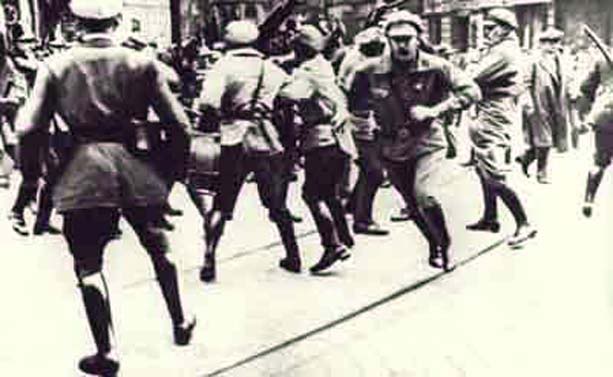 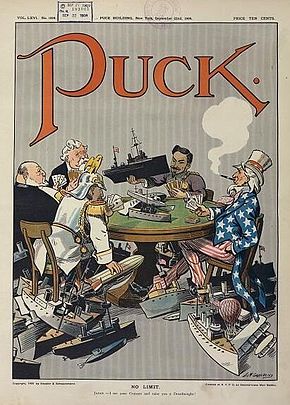 Background
Early 20th C world order based on imperialism and the ability of the West to dominate
Provocation led to WWI which didn’t resolve underlying issues
By the end of WWII, the countries of western Europe were seriously weakened and the foundation of European imperialism had crumbled
Most colonies were not lost until after 1945 but the impact of the wars and the Great Depression to Europe was so devastating that the US and the Soviets emerged as the world’s superpowers
WWI (1914 – 1918)
Great War- first total war; govt’s mobilized virtually every person and natural resource available
Nationalism bound civilians to the war – winning became a source of pride
Technology allowed the war to take place on a vast scale
9 Million died; 21 million injured
Damaged national economies on both sides with huge debts and rising inflation
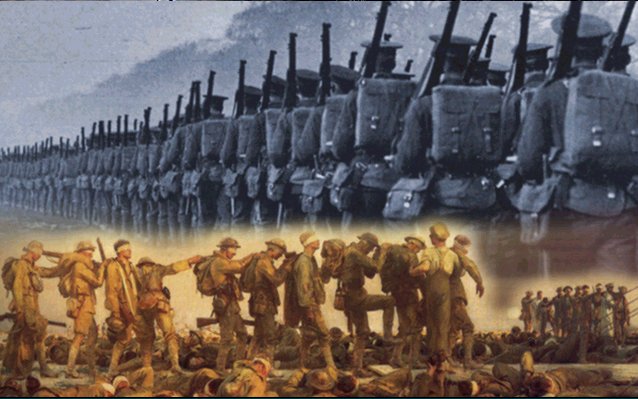 Opened the way for the Soviets and the US to emerge as world powers
Underlying Causes of the War
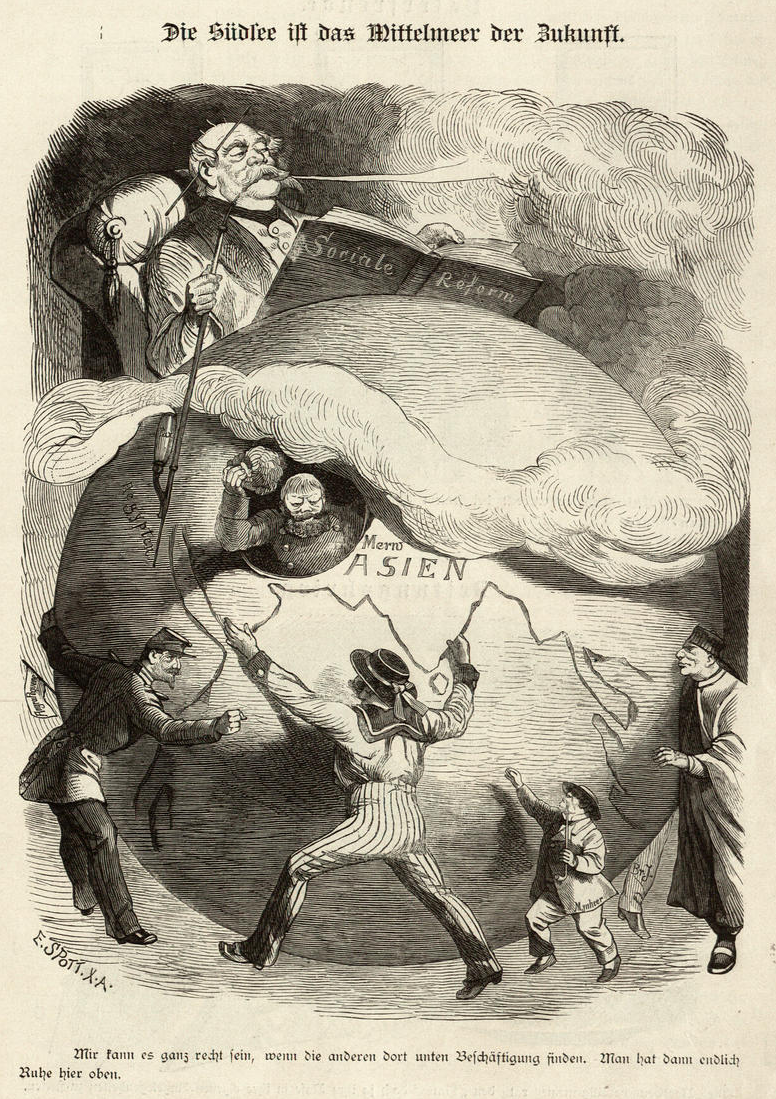 Long history of conflict in Europe
Feelings of nationalism arose during Napoleonic Wars
Congress of Vienna struck a balance, it was upset by the creation of new empires – specifically Germany
Bismarck humiliated older powers 
Economic competition extended to the world stage as Germany joined the quest for new colonies in Africa and Asia
1. Rivalries Intensified by Nationalism
Industrialized nations competing for markets
Rivalry between Britain and Germany extremely intense
Germany’s rapid industrialization brought its share of the world market way up and Britain’s dropped (the US largely responsible for Britain's drop)
Overall British production began to slow making Germany a larger threat
An expensive naval race heightened tensions; both developed huge navies
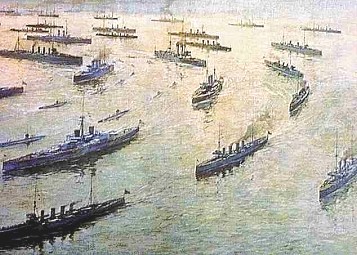 2. Colonial Disputes
Nationalism inspired the scramble for empire
Spread to virtually every corner of the globe coming into conflict with each other
Britain and Russia disputed land claims in Persia and Afghanistan
Britain and Germany over east and southwest Africa
Germany had a late start due to later unification but aggressively challenged the French and English
England and France agued so intensely in SE Asia that they created a buffer state, Siam, between Burma and French Indochina
France and Germany almost went to war over Morocco
Wars among the Balkan states created hostilities among Europeans
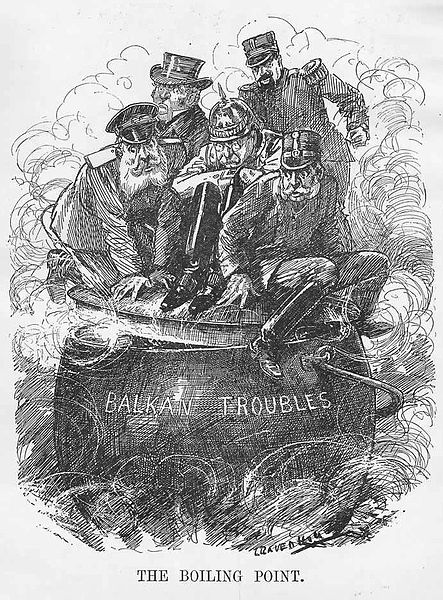 3. Self-Determination
Principle that people of w/common national identities have the right to form their own states
Inspired many in Eastern Europe to fight for independence
Ottomans were a multinational empire and many hoped to follow the example of Greece, Romania and Bulgaria and achieve independence
In Austria Hungry many peoples had nationalist aspirations- created resistance to the Hapsburg rule
Russia encouraged Pan-Slavism (cultural and ethnic kinship)
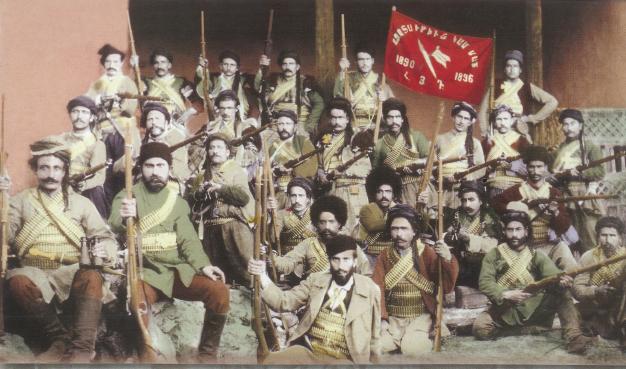 4. Entangling Alliances
Great War sparked by assassination of Archduke Ferdinand of Austria-Hungary by a Serb nationalist
Alliances, combined with a military build up, divided Europe into two hostile camps poised for war.
Serb nationalist group, The Black Hand, claimed responsibility for assassination. 
Austria-Hungary declared war on Serbia touching off agreements.
 Germany supported Austria-Hungary and Russia supported Serbia; one by one the countries took sides.
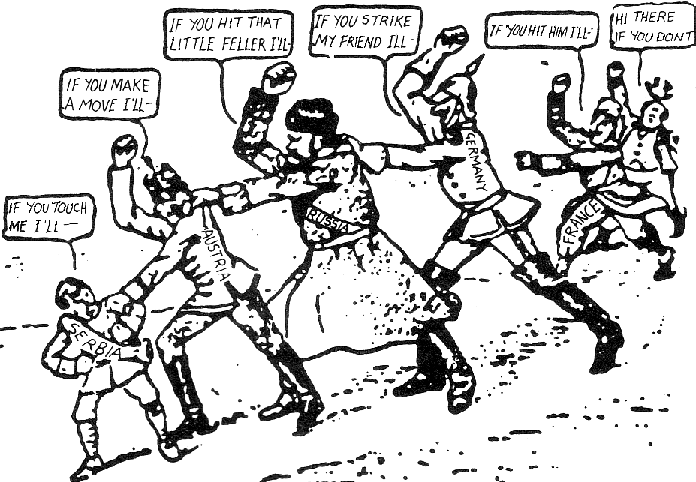 The Course of the WarItaly had allied w/Germany and Austria-Hungary but joined the Triple Entente (secret agreement)
France
Britain
Russia
Becomes known as the Allied Powers
US and Japan join later (contribute to world-wide nature of war)
Germany
Austria-Hungary
Ottoman Empire
Triple Entente
Central Powers
The Course of the War (cont)
Two major fronts
Western Front (German faced Brits and French) and Eastern Front (Germany and Austria-Hungary fought Russians)
Eventually an Italian front developed
Trench warfare; Western Front
1916 Germans lost 850,000 men
French and English lost 1,100,000
No real progress
No Man’s Land –strewn with shells and body parts
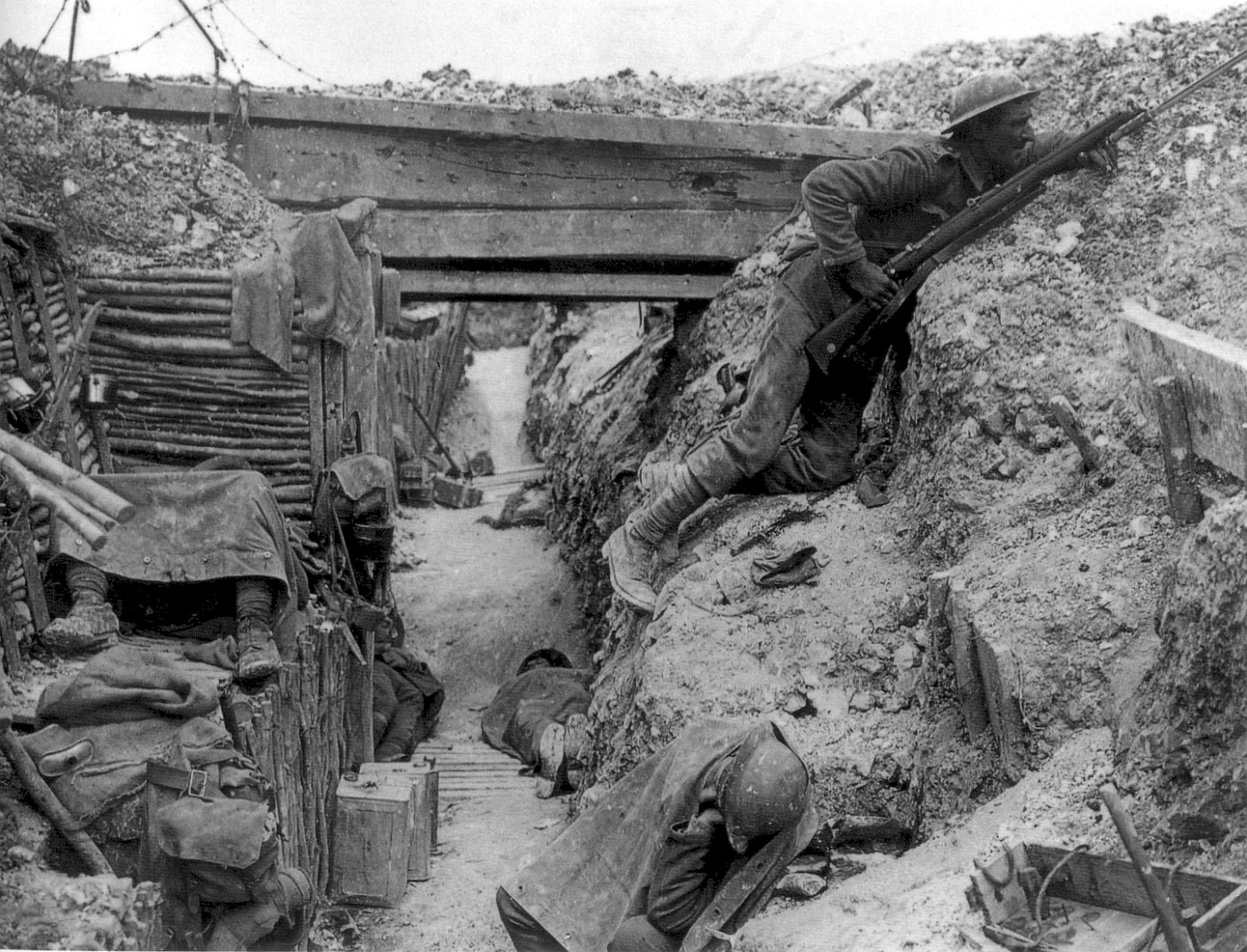 The Course of the War (cont)
Fighting in Eastern Front in Russia and spread to the Balkans
Longer front than Western- Germany had to cover both
Russians fought badly
Heavy casualties and lack of leadership
Overthrow of tsar
US joined in 1917; fresh troops called doughboys
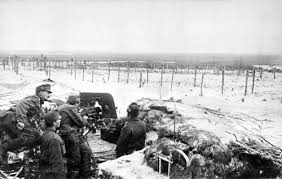 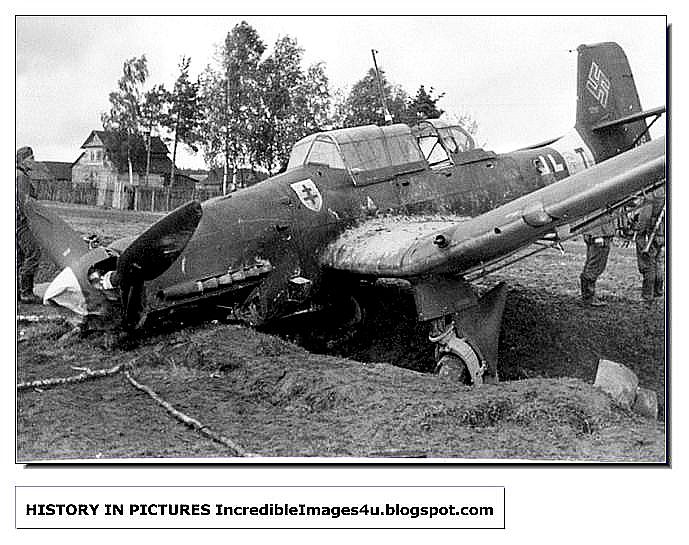 The War Outside Europe
US saw this as a European war; sold goods to both sides but mainly pro-British.
German submarine warfare brought the US in on the side of Britain and France
US involved for 18 months
No fighting in US/didn’t suffer nearly as much as European nations
British dominions in Canada, Australia, New Zealand sent troops
Skirmishes in Africa around the colonies
African colonial troops sent to Western Front
Indian troops fought (hoped their support would promote independence)
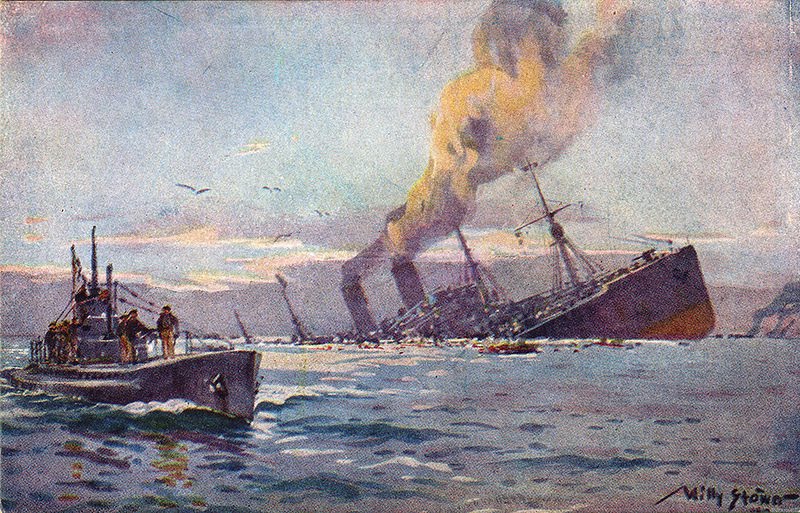 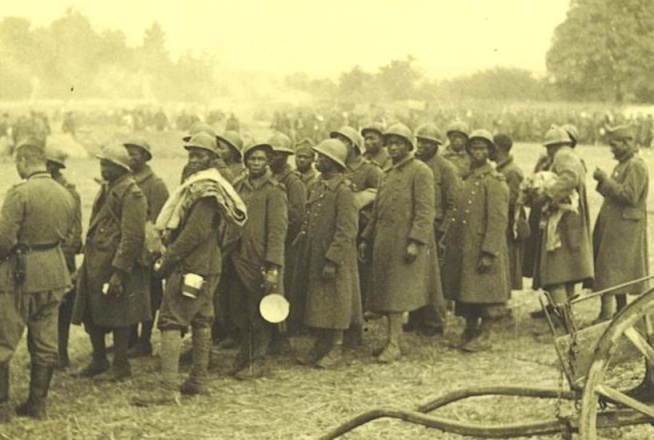 The War Outside Europe (cont)
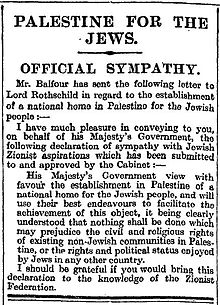 Britain weakened the Ottomans by sponsoring an internal rebellion against the sultan’s forces
Britain gained support from Jewish settlers in Palestine with the promise of a homeland (Balfour Declaration)
Allied actions set in motion the drive for independence among Ottomans bringing about the final collapse when the Central Powers lost the war
The Home Front
Home front ran parallel to actual war
War tended to strengthen central governments; coordination of resources
Conscription
Civilians had to give up personal needs
War propaganda to ensure civilian support
Inspired nationalism
Wage and price controls
Freedom of speech and press curtailed for national security
Bad news from the war front was censored
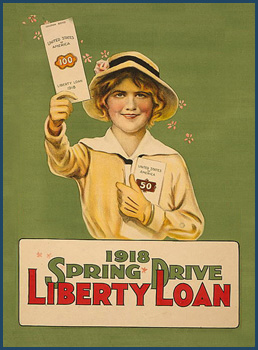 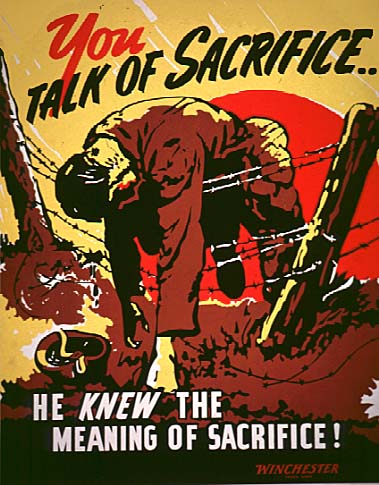 The Home Front (cont)
Women made important contribution filling traditional male jobs 
Farms
Factories
Postal employees
Police officers
Upper class women found it liberating to rely on themselves and not husbands/fathers
Helped pressure legislatures to pass women’s suffrage measures
Working class women didn’t see as much change – they’d always worked outside the home
Wages did rise a bit but the gap between men and women never closed
Voting rights in Britain 1918, Germany 1919, Austria 1919, US 1920
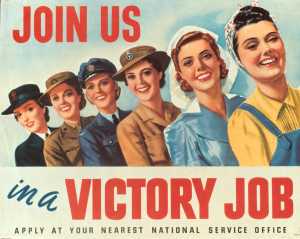 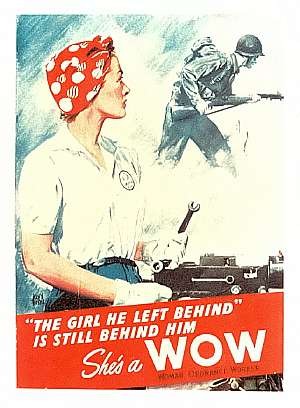 The End of the War
Russia
After the revolution focus was restructuring Russian 
Signed Brest-Litovsk Treaty w/Germans
Gave substantial territories in western Russia to Germany
German forces occupied the new territory
Took away Germany’s ability to address issues on the Western Front
Entente powers had the advantage with fresh soldiers from the US
Habsburg forces in Italy and the Balkans failed
German Kaiser abdicated
Central Powers surrendered in 1918
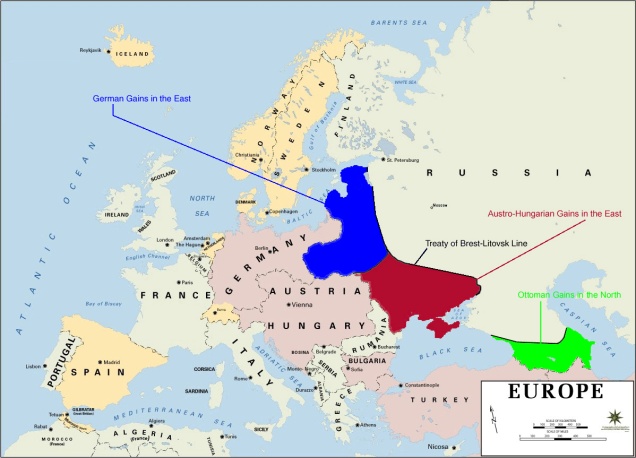 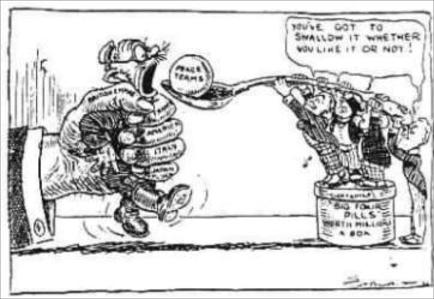 Post –War Diplomacy
1919 diplomats met at Versailles Palace
None of the Central Powers represented (nor Russia)
France, Britain, US most influential leaders
Wilson wanted to make the “world safe for democracy” and have this be the “war to end all wars”
Presented 14 Points
Britain and France wanted to punish Germany
France wanted revenge – huge losses due to much of the fighting in France 
Both wanted reparations and permanent weakening of German power
Britain continued to blockade German ports and Allies threatened to renew the war if the Central Powers didn’t agree
Agreement heavily punished Germany; created resentments and economic hardships that erupted later into a far larger war
The Versailles Treaty
Placed sole blame on German aggression
Germany had to pay reparations to compensate Allies (31 billion)
Expensive and psychologically difficult for Germans
Germany lost 13% of land
France, Poland, Belgium, and Denmark gained
Poland once again appears on the map; land from Russia and Germany
German territories given as mandates to Britain, France, and Japan
War Guilt
Territorial Losses
The Versailles Treaty
Size of army restricted
No forces in the Rhineland (btwn Rhine River and French border)
Forbidden to manufacture war materials/weapons/ subs/etc.
Intent to prevent Germany from ever waging war
Wilson proposed; saw as a forum to solve problems peacefully
Was to consist of US, Britain, France, Italy, and Japan with a general assembly representing 42 Allied and neutral nations
German and Russia not given representation
Military Restrictions
League of Nations
The Versailles Treaty
A number of treaties signed
Germany and other central powers penalized
Bulgaria had to give up land and pay reparations
Austria-Hungary and the Ottoman Empire dismantled
Russia punished (remember – they had fought on the Allies side), the tsar was overthrown and the Versailles powers did not trust Lenin
Treaty of Brest-Litovsk was canceled and Russia ended up losing even more land space
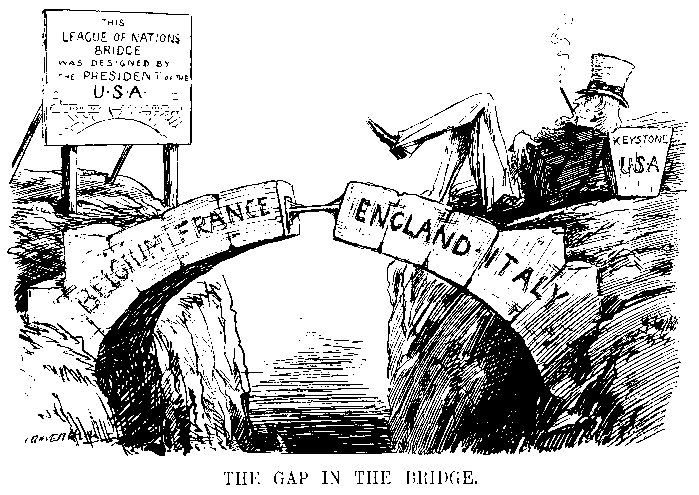 The Versailles Treaty (cont)
The Allied powers didn’t simply seize lands, new nations rose under the principle of self-determination
Poland, Czechoslovakia, Finland, Estonia, Latvia, and Lithuania
Some inconsistencies with the way the borders were drawn – uneven mix
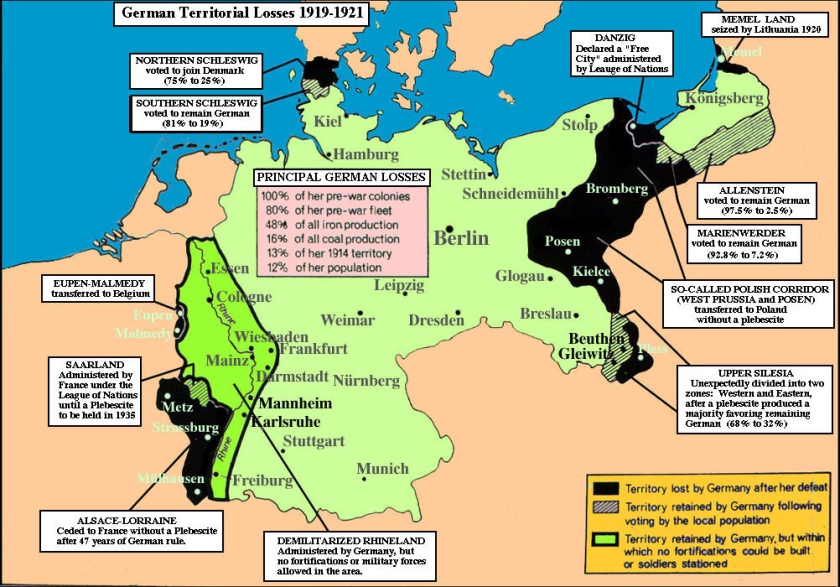 The Mandate System
Territories set up as trusteeships
Many of the Arab territories of the Ottoman Empire and Germany’s former colonies
Violated promises made to Arabs by France and Britain 
Jewish nationalists saw this as a violation of Balfour Declaration
Turkey negotiated a new Turkish republic
Rest of Ottoman empire divided up as mandates of League of Nations Iran and Saudi Arabia asserted control over their lands
Result? A fragmented Middle East and a legacy of resentment toward the West
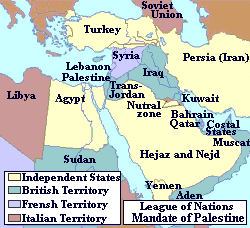 Problems With the League of Nations
Acceptance of the League was a ‘marker event’; signaled a new type of international organization
Wilson saw the League as a power to avoid war
Problems include:
No power to enforce decisions
Collective security meant that others were bound to supply aid
Wilson tried to get support in the US; suffered a stroke and the US didn’t sign Versailles Treaty or join League
Germany and Japan saw League as serving interests of the Allies and withdrew
League unable to stop the onset of WWII and collapse but set the precedent for the UN
WWI: A Cultural Marker Event
Seriously wounded economies of Europe 
Resulted in decline of imperialist powers 
Social restrictions loosened
Pleasure seeking behavior characterized urban life in the 1920’s
Drinking 
Racy dancing 
Looser sexual morality
Women had less modest dress styles
Unescorted attendance in public places
Less deference to fathers and husbands
Secular values replace religious vales 
Rift between urban and rural populations widened
Why these changes? Complex explanations:
People looking for escape after the horrors of war
War interrupted normal social patterns; role of women changed
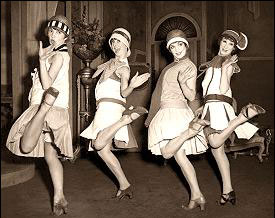 New Forces of Revolution in Russia and China
Revolutionary forces overcame traditional monarchies in both Russia and China in the early 20th C
1911: Last emperor in China was deposed
1917: Last tsar abdicated in Russia
1914 – 1945 a new authoritarian regime in Russia while the struggle continued in China
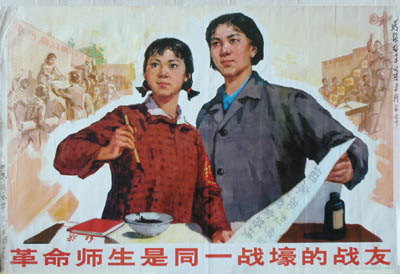 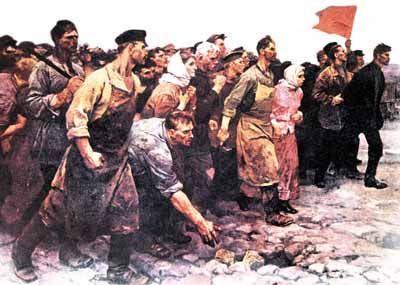 The Russian Revolution and the Creation of the Union of Soviet Republics
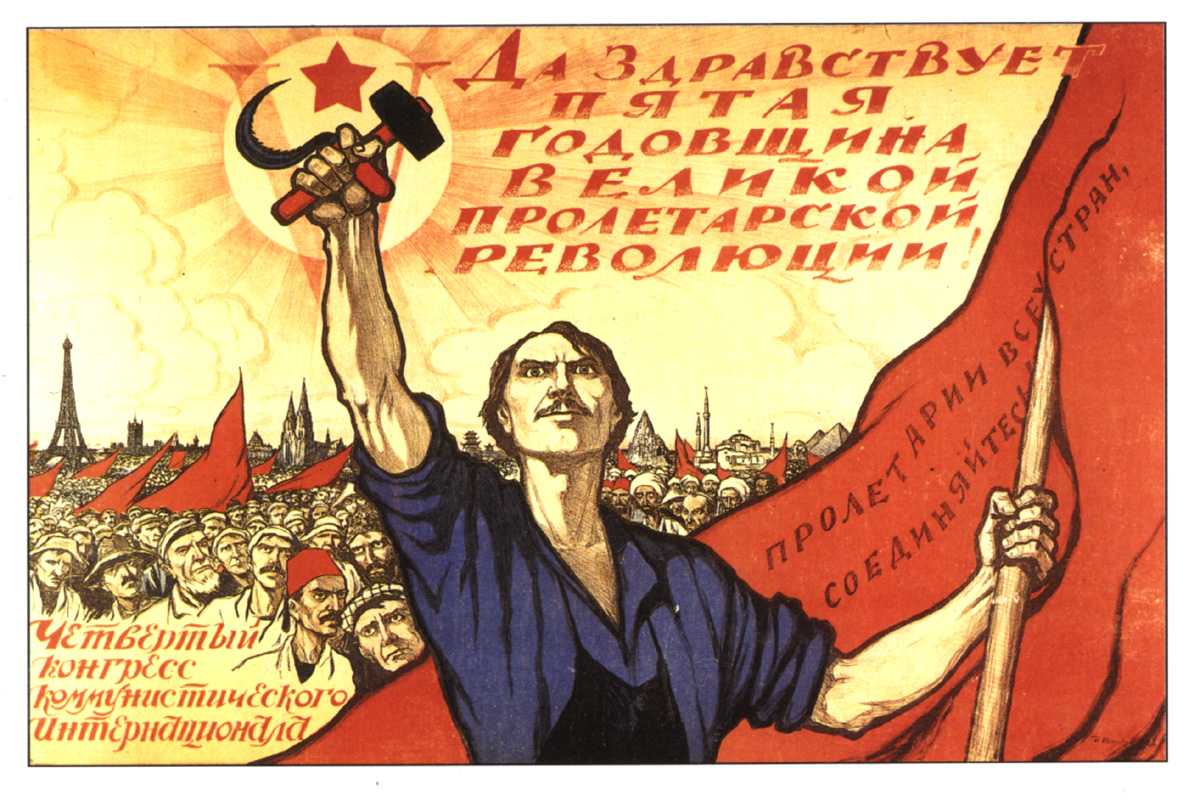 Romanov tsars had clung to absolutism 
Number of dissidents increase
Tsar Nicholas II not able to manage the war (WWI) last straw
Lack of food and equipment led to mutiny within the troops
Chaos descended ; soviets encouraged street riots
When the tsar abdicated, the govt was up for grabs
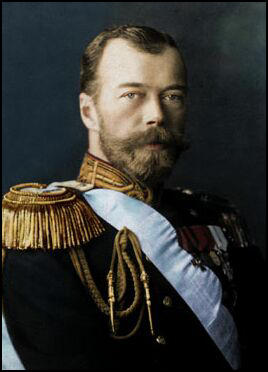 The Russian Revolution and the Creation of the Union of Soviet Republics (cont)
Alexander Kerensky
Supported freedom of religion
Resisted land reform and redistribution
Popular unrest continued
V.I. Lenin
Returned from exile
Led the Bolsheviks to a second revolution that toppled provisional govt
His interpretation of Marxism “vanguard of the revolution’ force its way to the top by dismantling other parties
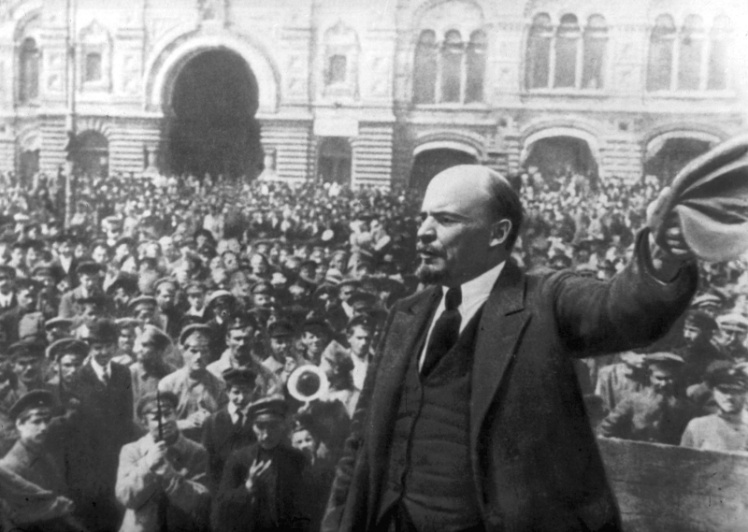 The Russian Revolution and the Creation of the Union of Soviet Republics (cont)
All didn’t support Lenin’s assertion of power
Britain, France, US, Japan sent troops to defeat communist threat
Internal resistance
Land redistribution plan and nationalization of industry sparked protests; created more opposition
Civil war waged; Red Army led by Leon Trotsky, regained stability
Lenin promoted people from humble backgrounds; the new recruits believed in his vision
New Economic Policy 
Small business owners and peasants retention of rights and freedoms
State set economic policies
Economy responded; food and production improved
Lenin’s democratic centralism was in place and each soviet socialist republic was set up to recognize the different minorities
Central govt controlled by Russians; Communist party established an authoritarian system
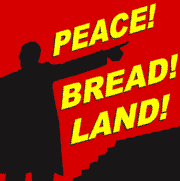 The Russian Revolution and the Creation of the Union of Soviet Republics (cont)
Lenin died without leaving a clear path to leadership
Stalin comes to power
Focused on “socialism in one country”
Policies emphasizing industrialization
Strengthening agriculture
Russia remained isolated for most of 1030’s
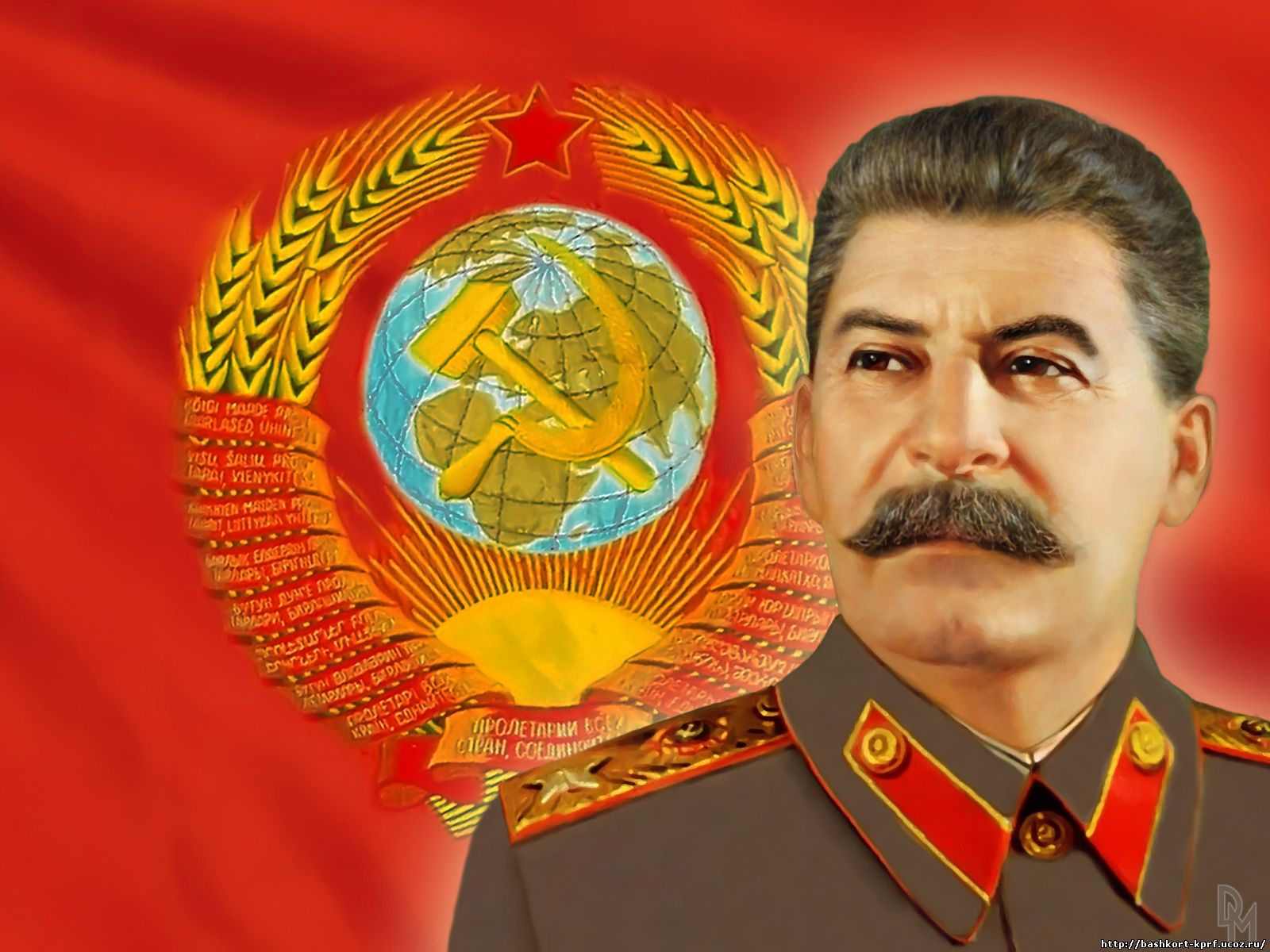 China’s Struggle for Stability
Sun Yat-sen led the Revolution of 1911
Hoped to establish republican form of govt
China’s regional generals – the warlords – continued to struggle for power
Decision at Versailles insulted educated Chinese; German lands given as enclaves to Japan were Chinese lands
People looked for other answers
Sun’s party, Guamindang (Nationalist People’s Party) admired Lenin
Invited Soviet advisors to organize the country
Also welcomed Chinese Community Party members into his party
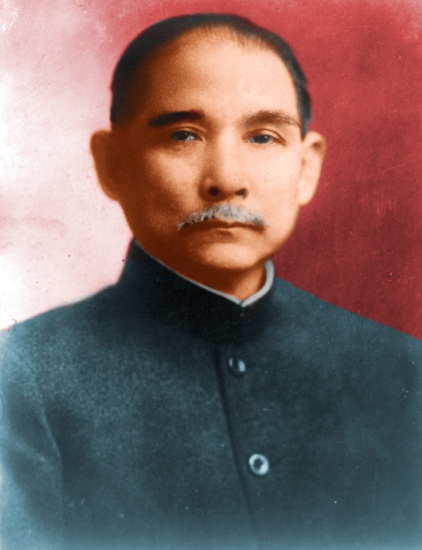 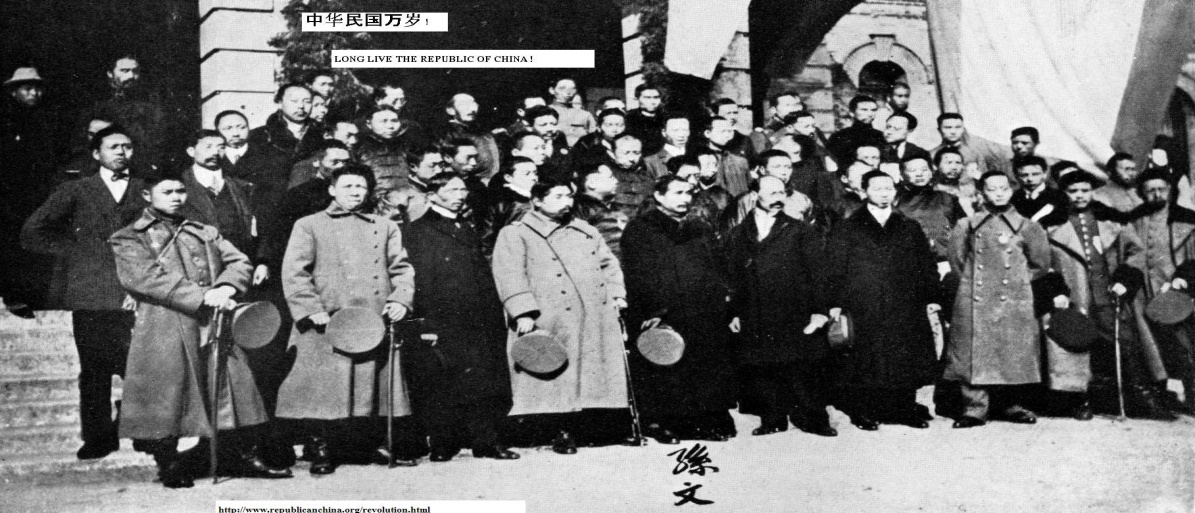 China’s Struggle for Stability (cont)
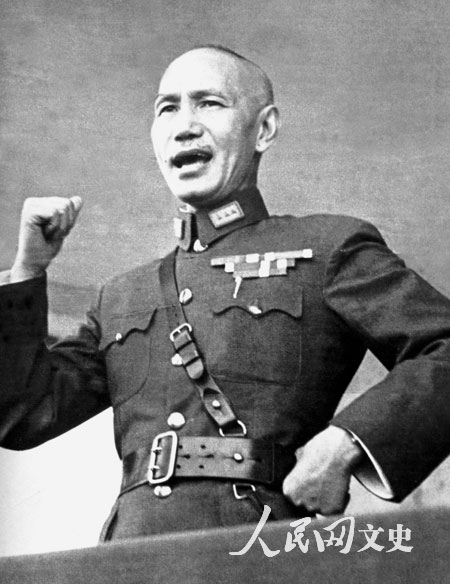 After Sun dies the party leadership fell to Jiang Jieshi (Chiang Kai-shek)
Less accommodating to the Communists
Wanted to crush regional warlords – then turned on Communists
Early 1930’s established a dictatorship without a lot of strength
Mao Zedong became more popular, especially after the Long March
Chiang had to turn his attention to the invading Japanese and the decision of who would rule China had to wait until after WWII
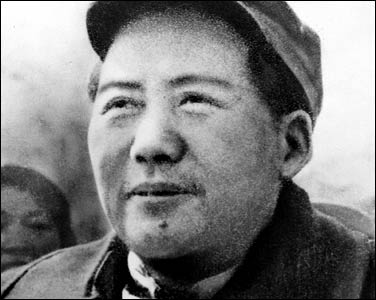 Economic Instability and the Great Depression
1920’s generally seen as a time of prosperity but economic instability characterized the era
Recovery post WWI was fragile
Stock market crash in 1929 sparked a deep economic depression
1930’s: industrial production shrank, world trade dropped, unemployment rose
Didn’t change until WWII began and war production increased
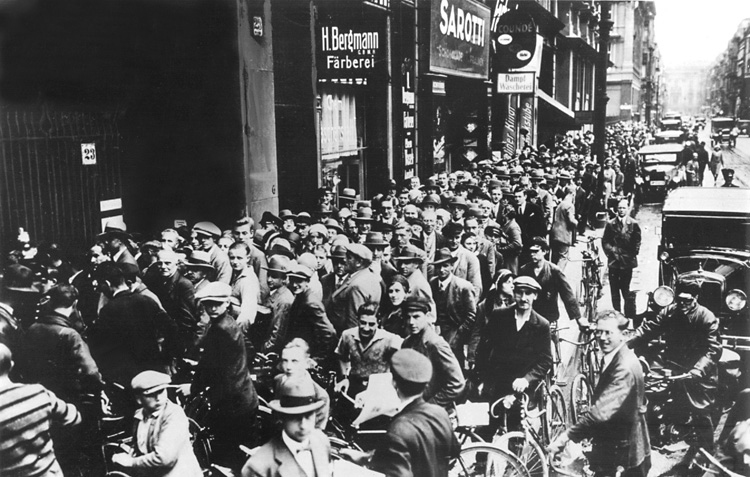 Economic Problems of the 1920s
US loaned money to Germany to pay war debts to Britain and France
Britain and France needed Germany’s money to repay money US loaned them during the war
US pulled back on investments in mid-1928 – lack of capital caused repayment structure to collapse
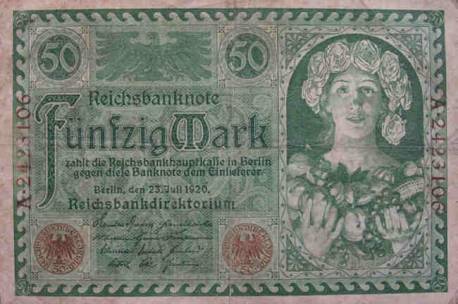 Economic Problems of the 1920s (cont)
Weimar Republic in German faced insurmountable problems
German Communists staged a coup in 1919; army stemmed the coup but had to pay back huge $$$ to Allies
Eventually Germany asked for a two year moratorium; France sent troops to occupy Ruhr area – heart of Germany’s industrial production – seizing iron and coal production
Germany told workers to go on strike; shutting down production
Germany slipped further behind causing severe inflation
Resentments between Germany and France continued to simmer
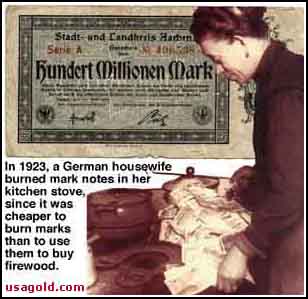 Economic Problems of the 1920s (cont)
France and Britain faced economic problems
France lost 1.5 million people in the war
Britain’s economic health slipped before the war
Mines and factories out-producing consumption
Merchant marine couldn’t hold the links of the empire together
US took over as financial center of the world
As Britain declined, capital invested by Britain supplied by US
British production fell further; unemployment rates high
US doing well in 1920’s; little damage and fewer casualties
Became prime creditor nation; others dependent on US
When stock market faltered – triggered worldwide depression
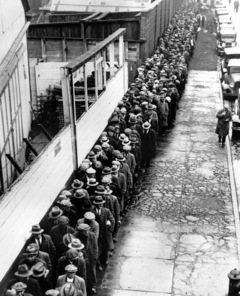 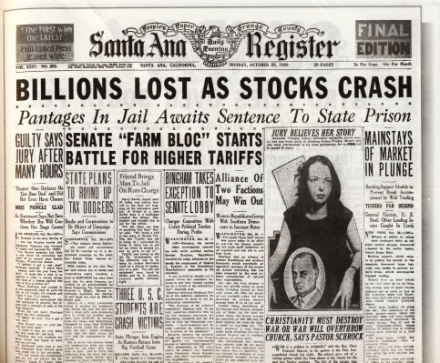 Economic Problems of the 1920s (cont)
As imperialist nations experienced setbacks, colonies suffered
Production on plantations had increased – no market for their products – colonial peoples had no means to purchase manufactured goods
Western nations turned to protectionism
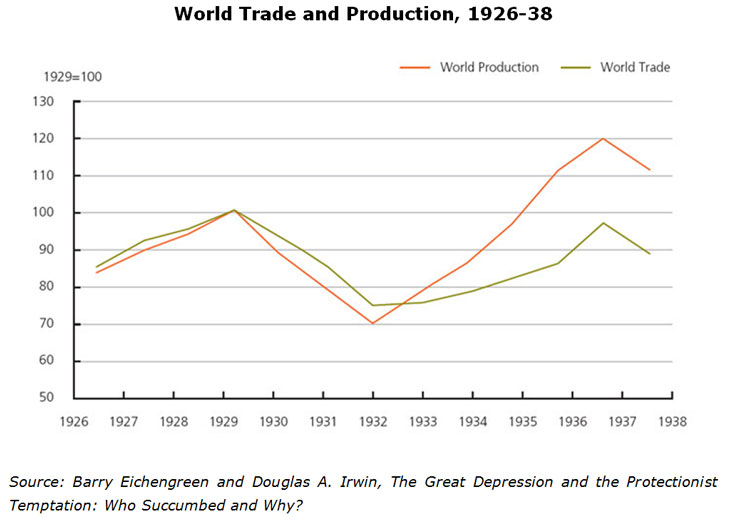 The New York Stock Market Crash and the “Great Depression”
Depressed state of agriculture resulting from the war an issue
Farmers in US, Canada, Argentina, and Australia had expanded production during WWI
European farmers went back to work after war
Food surpluses triggered falling prices
Farm families couldn’t purchase manufactured goods leading to a surplus
In US people speculating on stocks
Damaging behavior - people buying stock on margin
People borrowed heavily and when stock prices stumbles, brokers called in loans
Stock market crashed, banks collapsed, people lost their investments, and economic crisis spread
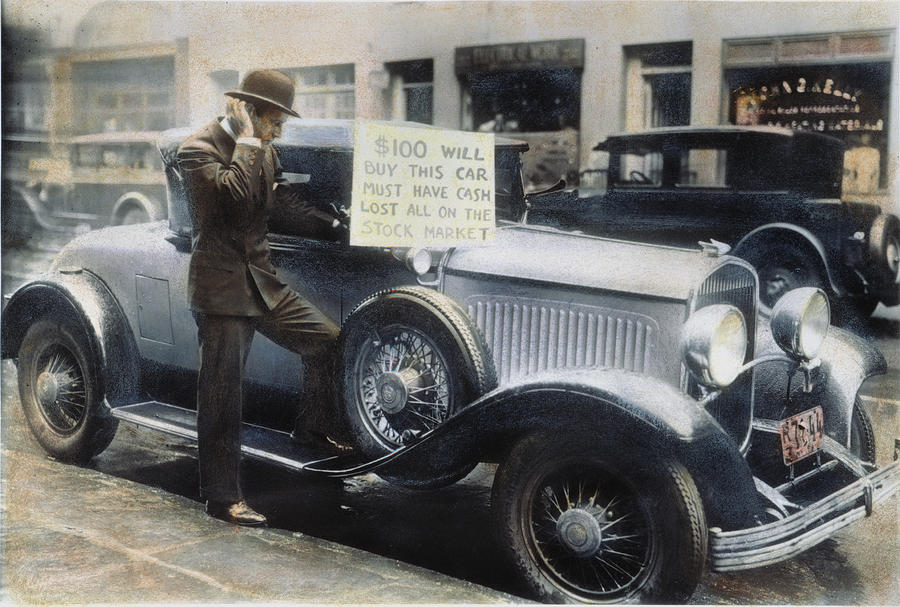 The New York Stock Market Crash and the “Great Depression” (cont)
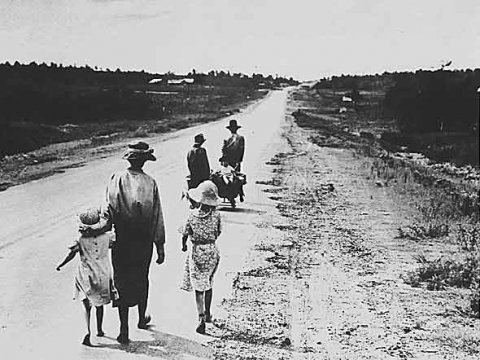 US began to call back loans to Europe
Led to key bank failures in Austria and Germany
Infrastructure built on repayment caved
Crisis expanded to every sector of industrial society and their colonies
US placed high tariffs on goods; other countries couldn’t export
Japanese economy very dependent on US; highly affected
The New York Stock Market Crash and the “Great Depression” (cont)
Primary producing economies usually dependent upon the export of one product
When the market disappeared, little to fall back on
Latin American countries saw unemployment rates rise rapidly
Imperialist colonies in Africa continued to trade with mother countries
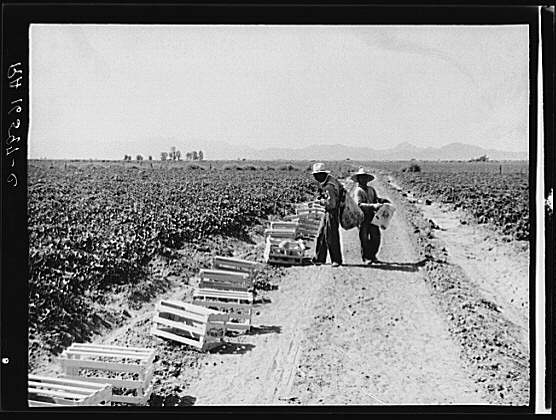 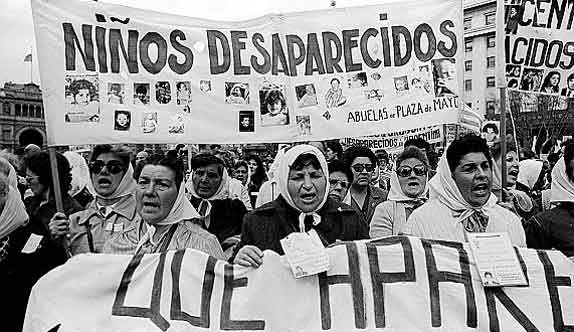 The New York Stock Market Crash and the “Great Depression” (cont)
Countries not dependent on foreign trade felt less of the effects of the depression 
In Russia industrial production increased steadily 
In China the large agriculture based economy was protected; its markets were domestic
Many governments reacted by practicing economic nationalism; high tariffs, import quotas and prohibition provoking retaliation from others.
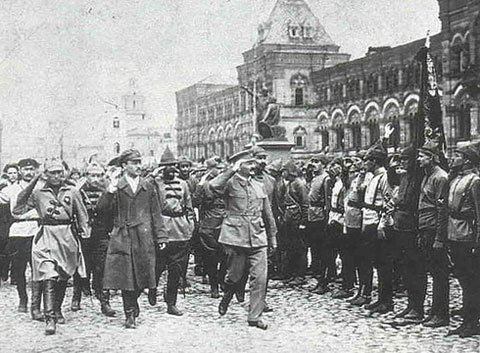 Political Reactions to Economic Woes
Adam Smith promoted the “invisible hand”
Laissez-faire approach; govts should stand aside and forces will regulate economy
Great Depression challenged this idea and FDR turned to John Maynard Keynes
Government should do the spending
New Deal programs
Massive government spending
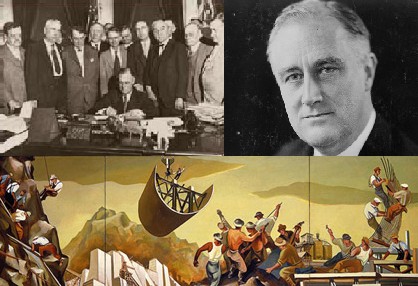 Political Reactions to Economic Woes
At first passive, then Japan’s govt intervened forcefully
Programs to build public works
Incentives and subsidies
Devaluation of the currency 
Wage control
These measures stimulated the economy
In Germany, Hitler intervened aggressively
Large pubic works projects
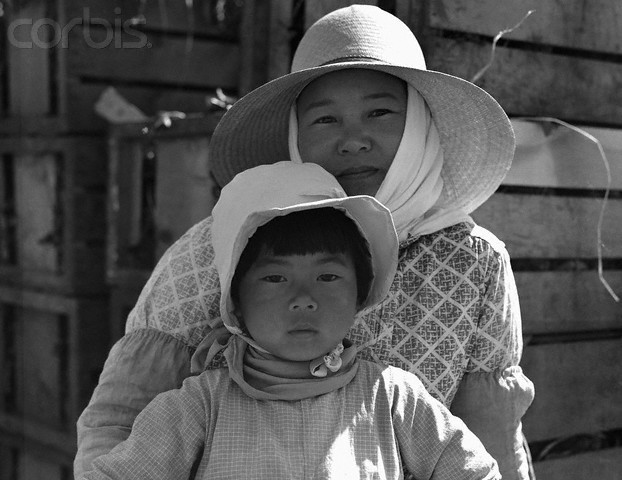 The Rise of Fascism
Soviet people endured the repressive, terrorist tactics of Stalin’s govt
Govt collectivized agriculture; consolidated small farms into commonly owned fields
Kulaks, prosperous peasants, could lose their farms and opposed collectivization
Kulaks slaughtered their livestock rather and give in to govt
Stalin order the liquidation of the kulaks
Millions arrested or sent to labor camps and executed
Stalin's secret police force the NKVD  took care of any further resistance
Millions sent to death or to gulags
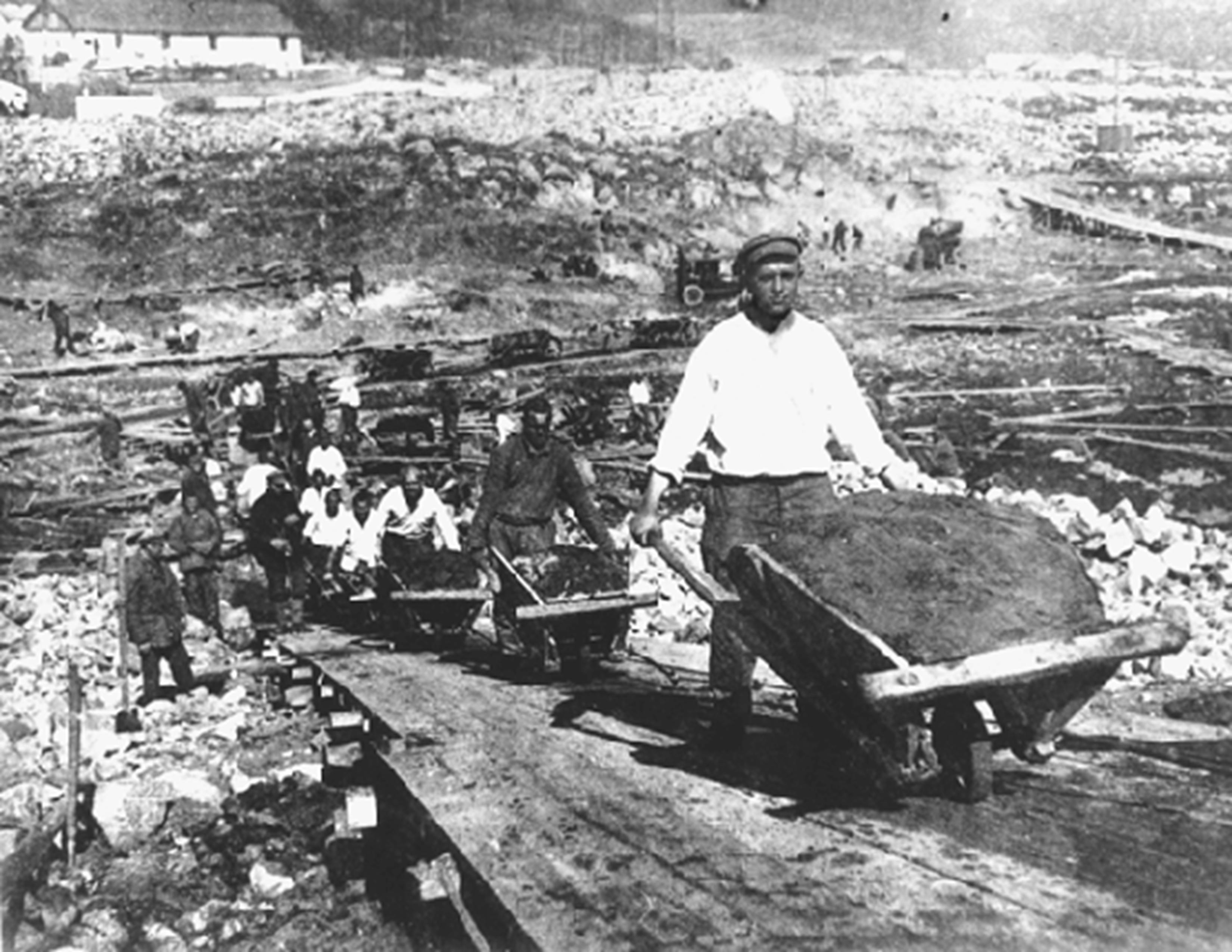 The Rise of Fascism (cont)
Changes in Russia frightened Europeans/Americans
Fear that the communist elements would take over other countries
Great Depression and uncertainty -communism and the apparent collapse of the free market – made many turn to fascism
Extreme form of nationalism
Subordinate your will to the state
Promised full employment
Stop communism
Conquer new territory
Condemned communism for abolishing private property but used totalitarian tactics along with a powerful secret police
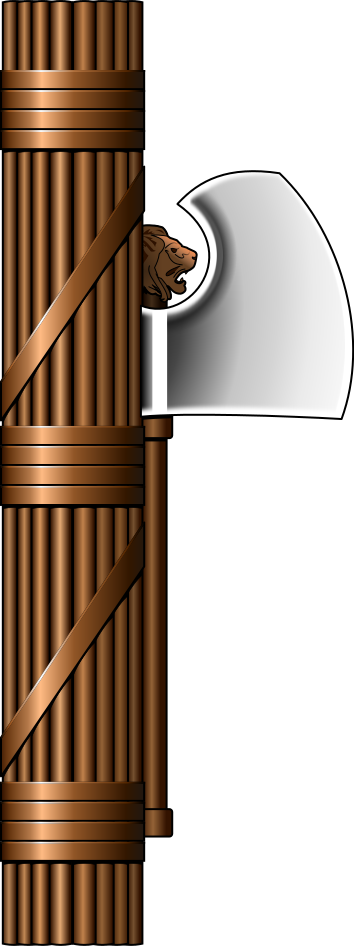 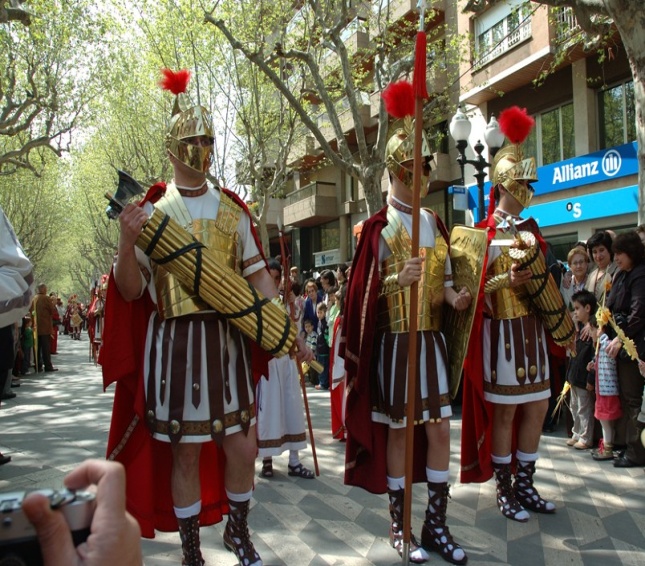 Ancient Roman symbol of power
The Rise of Fascism (cont)
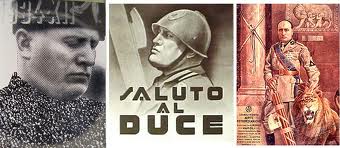 Mussolini gained control 1922; established a one-party dictatorship
Controlled govt, press, education
Il Duce (the leader)
Mass communication; oratory talent
1930’s – fascist movements across Europe, Americas, China, Japan
People feared rapid change and economic insecurity; placed hopes in charismatic leaders and their promises
Most notorious – Nazi Party and Adolf Hitler
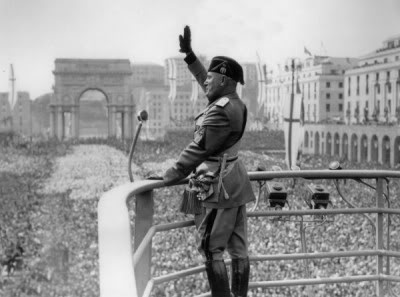 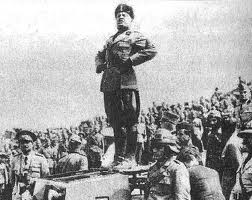 The Rise of Fascism (cont)
Nazi leaders wanted to reverse Germany’s humiliating defeat
Hitler abolished Weimar Republic
Expanded arms production
Created new jobs
Germans racially superior; Aryans 
Nazism appealed to lower-middle class who had lost almost everything
Subject will to govt to achieve greatness
Rigid hierarchy reinforced traditional roles of women
Launched campaign to increase birth rates; birth control ended – awards for large families
Discriminated against Jews 
No inter-marriage; lost jobs and businesses
1938 thousands of Jewish stores, synagogues destroyed and 100+ murdered – many left Germany
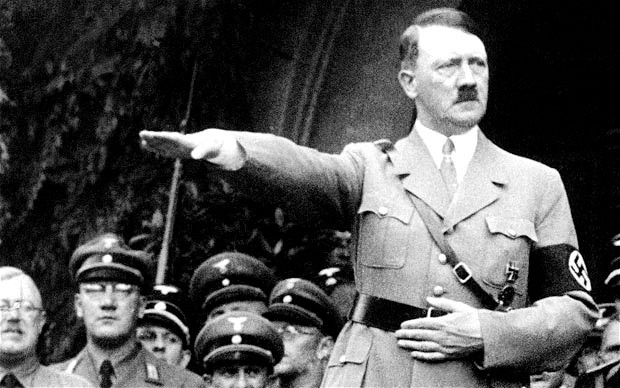 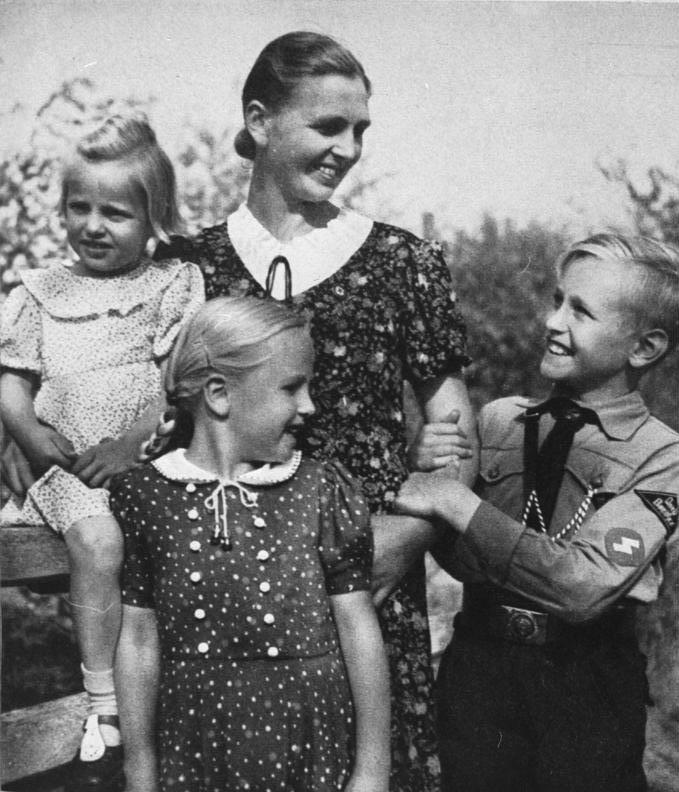 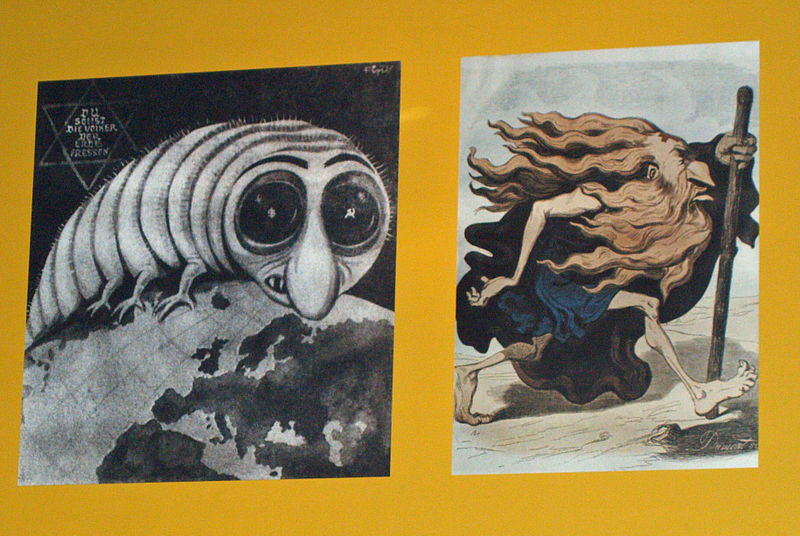 The Rise of Fascism (cont)
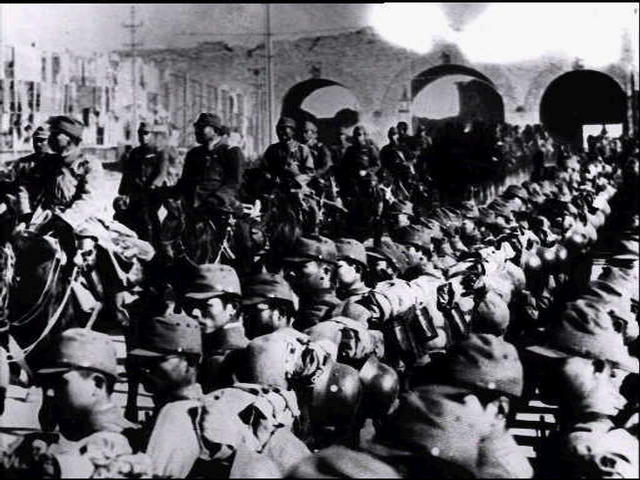 Japan
More authoritarian
Worked to stave off effects of Great Depression
Military group advocated a defense state
Marched into Manchuria
Killed prime minister
1937 Japan aggressively attacking other areas of Asia
The Nanking Massacre
Japanese invaded Chinese capital
Brutal mass killings
Systematic arson, torture, and rape
Nanking Safety Zone
American and European residents created in center of city as a refuge
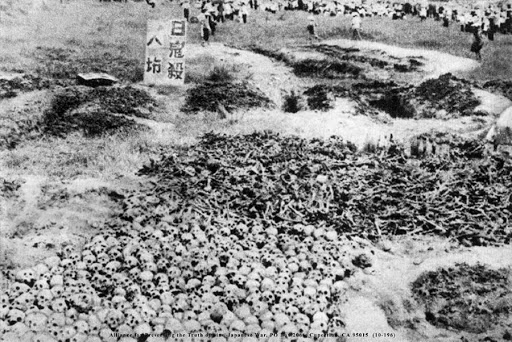 World War II
Tensions of WWI never fully resolved
Japanese expansion sparked conflicts
Fascist movements in Europe encouraged military aggression
Germany withdrew from the League of Nations
Mussolini attacked Ethiopia
Fascism gained support in Spain and triggered a civil war
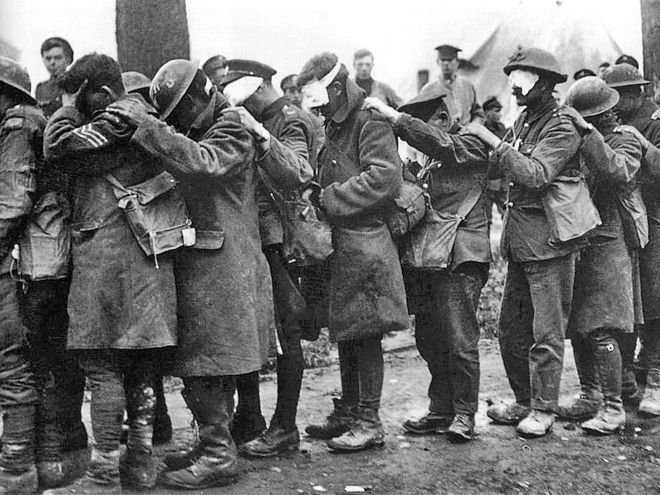 The Onset of War
Hitler invaded Sudetenland
Munich Conference had weak response and agreed on appeasement policy
Hitler kept going and captured Czechoslovakia
Britain and France declared war on Germany
Germany and Italy in Rome-Berlin axis; rest of Europe would revolve around this central pact
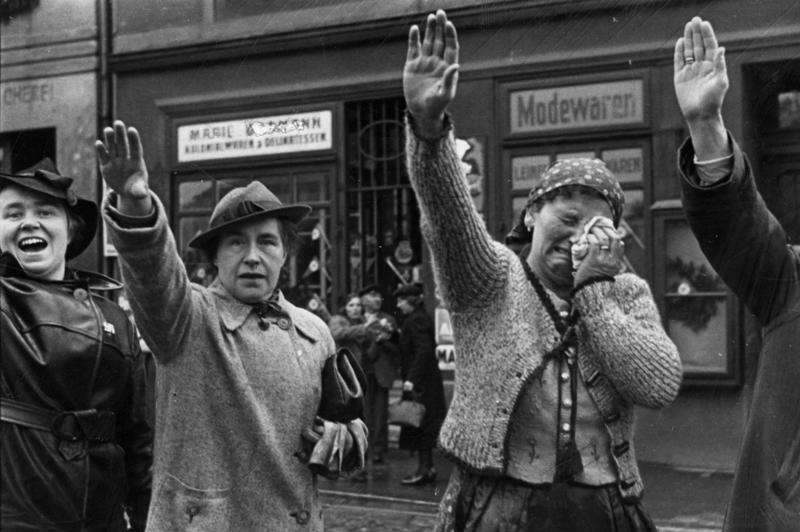 The Onset of War (cont)
Japan and China already engaged in fighting when war in Europe began
Japan began attacking other areas in Asia when war in Europe broke out
1940 – Germany, Italy, Japan signed Tripartite Pact; strongest of the Axis Powers
Spreads the war into two major theatres; Pacific and Europe
In WWI there were distinct fronts, much broader in WWII
Britain and France still feeling effects of WWI, had to build defenses
Took until 1942 and 1943 to stop early German and Japanese successes
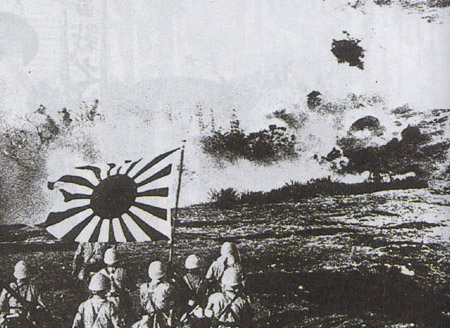 The Nature of War
Total War
Mobilization extensive and required govt control of natural and labor resources
Destructive technologies from WWI plus airplanes, rocketry, and the atomic bomb
Blurred lines regarding military and civilians; all subject to destruction
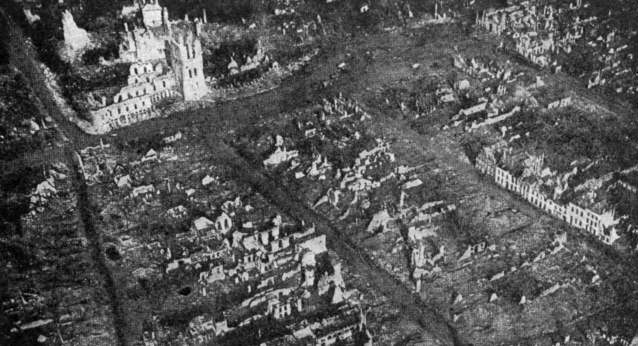 The Nature of War (cont)
Holocaust
Mass extermination of targeted peoples
Final solution
Asphyxiation
Medical experiments
Camps
6 million Jews exterminated along with anyone who threatened the purity of the Aryan race
Gypsies
Homosexuals
Polish Catholics
Mentally and physically disabled
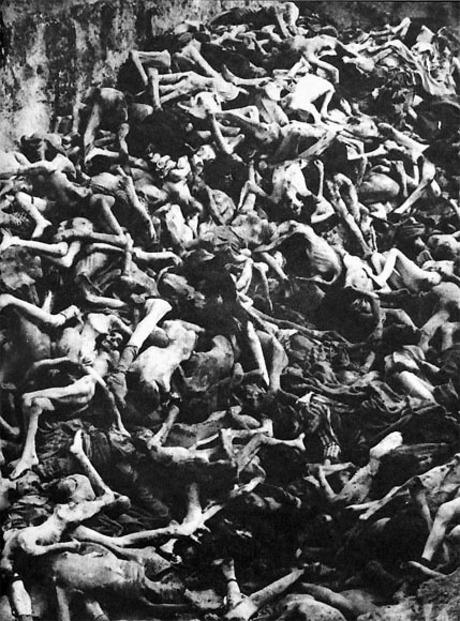 War in Europe and North Africa
Germans took advantage of new technology: blitzkrieg
Fighter planes scattered enemy troops and disrupted communications
Tanks rolled over enemy defense lines
Infantry invaded and occupied lands
Poland, Austria, Norway, Denmark, Belgium all surrendered; France collapsed
In France – German controlled Vichy
French Resistance staged guerilla attacks
Britain stood alone resisting Germany until 1941; Russia and US joined
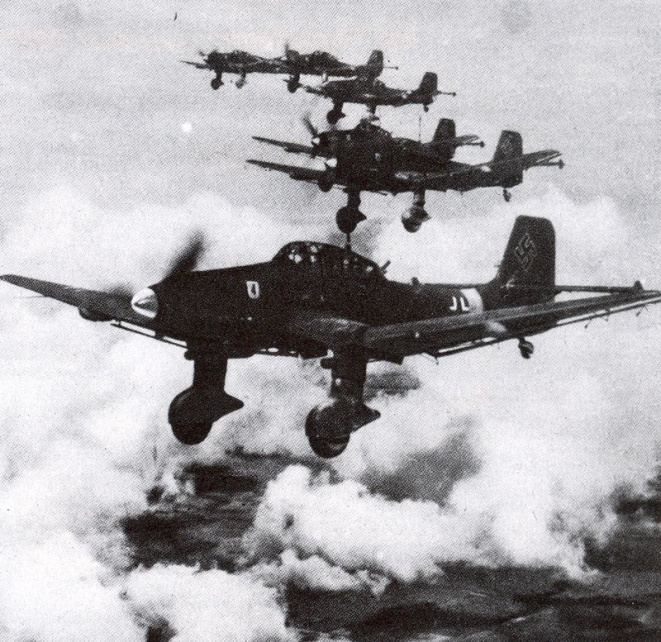 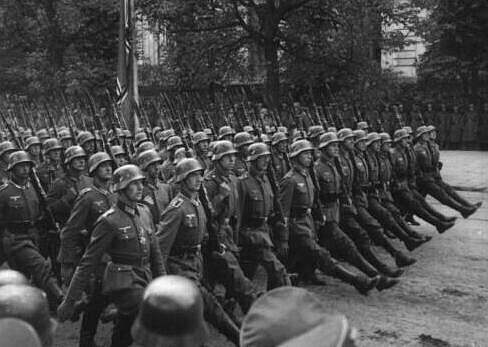 War in Europe and North Africa (cont)
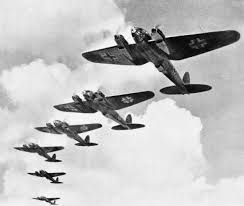 Britain’s geography helped protect it
Winston Churchill Prime Minister
German Luftwaffe launched massive air attack
Battle of Britain
British Royal Air Force counterattacked German planes
Hitler turned eastward to Russia (had signed non-aggression pact)
Brought Russia in on the side of the Allies
Hitler conquering but then winter set in 
Allies defeated Hitler at Stalingrad first major Allied victory
US joined the war
Strategy w/Britain to strike from N. Africa was successful
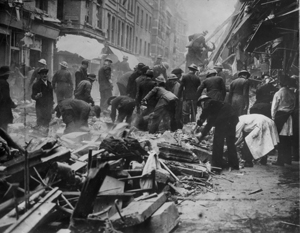 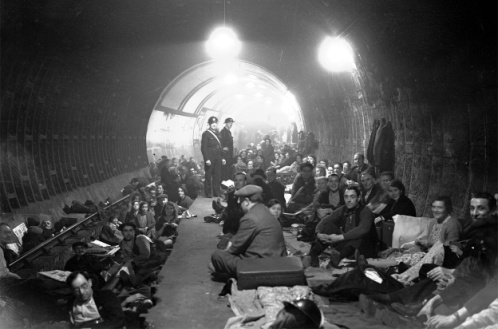 The War in Asia and the Pacific
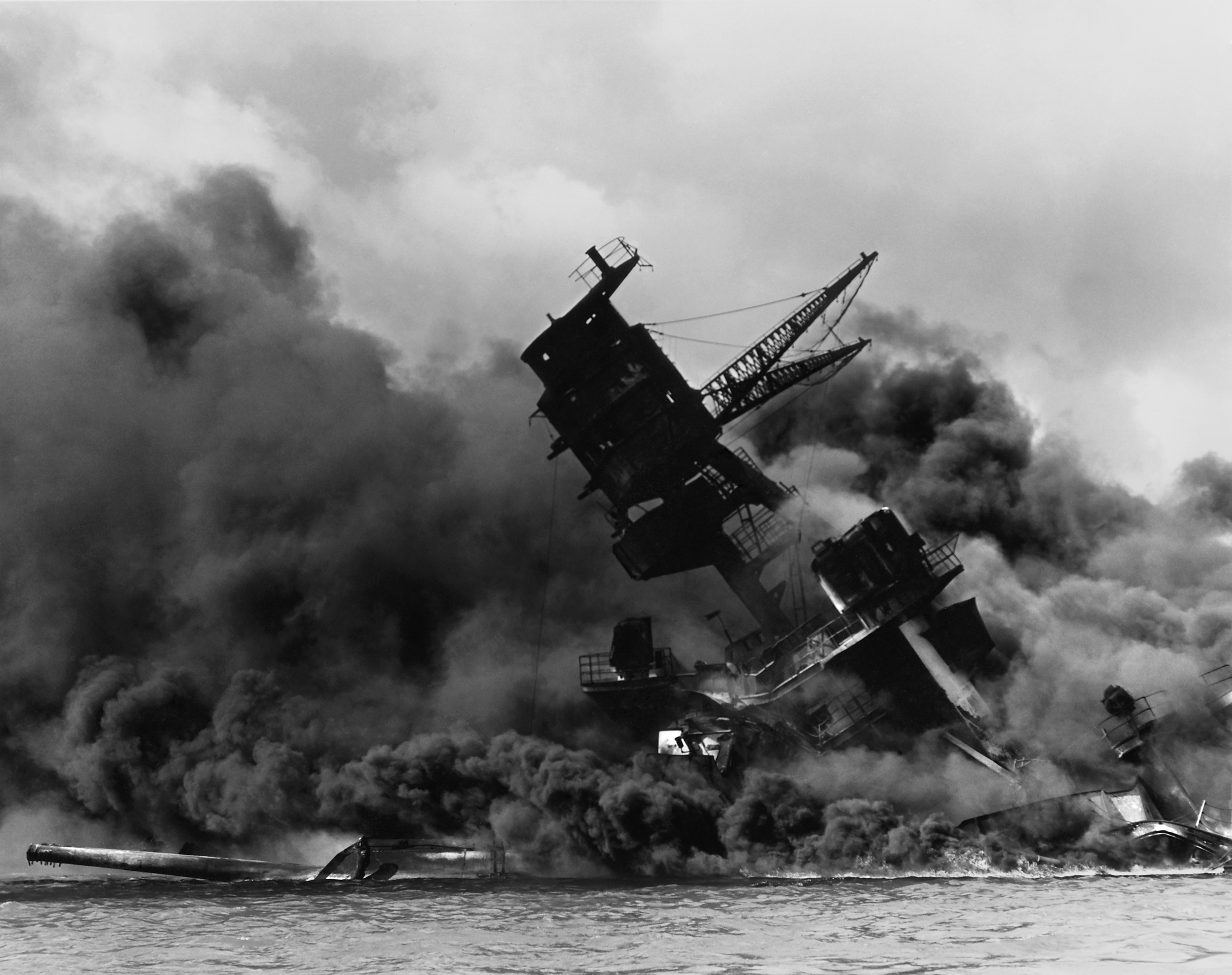 France fell; Britain trying to protect its territories
Japan saw their opportunity to seize European colonies in SE Asia
Britain and US stopped shipments of steel and oil to Japan
US insisted Japan give up newly acquired territories
Japan attacked Pearl Harbor
US declared war on Japan; had to rebuild fleet 
US stopped Japan in battle in the Coral Sea (1942)
Battle Of Midway; US gaining momentum and began island hopping campaign
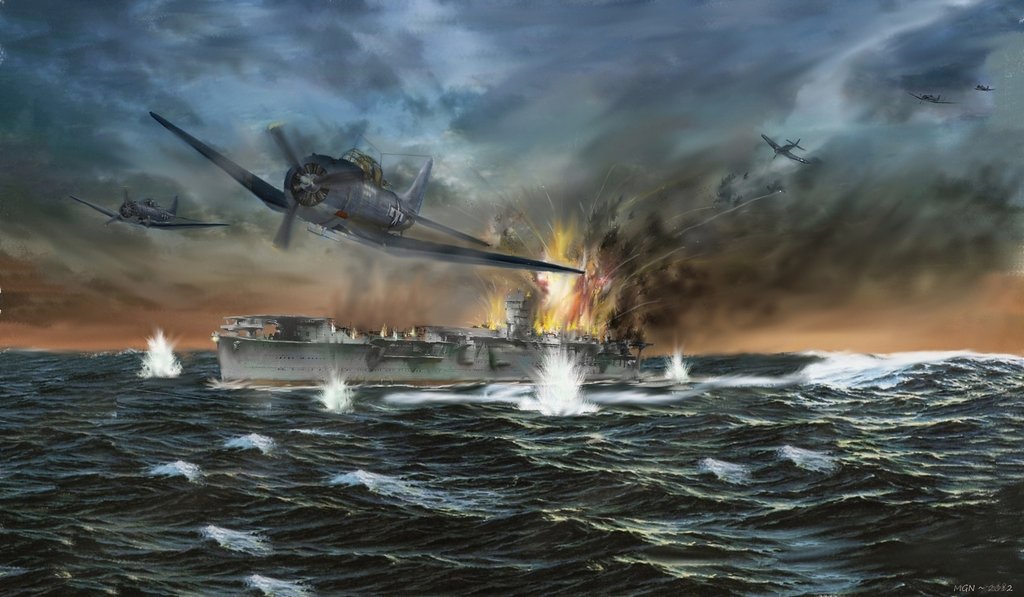 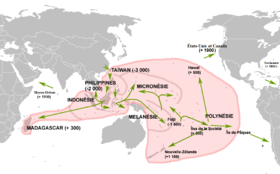 The End of the War
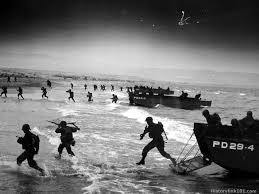 1942: Battle of Stalingrad was a major turning point
1943: Russian army began pushing Germans westward
Invasions across Mediterranean Sea and across the English Channel
Italy signed armistice 1943
Allies  D-day 1944
Allies advanced on Belgium; defeated Germany at Battle of the Bulge
US and France marched east across Germany; Russia marched west and met at the Elbe River.
1945 Hitler committed suicide and Germany surrendered
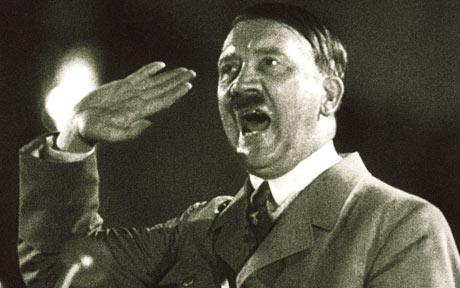 The End of the War (cont)
War in the Pacific continued
US dropped atomic bomb Hiroshima
200,000 + die
Japan refuses to surrender
US dropped bomb on Nagasaki
Emperor Hirohito orders surrender
WWII marked end of European domination
Most widespread, deadliest war
Mid 20th century – interdependence greater than ever
US and Soviet Union emerged to compete for control of technological knowledge and assert power over the world
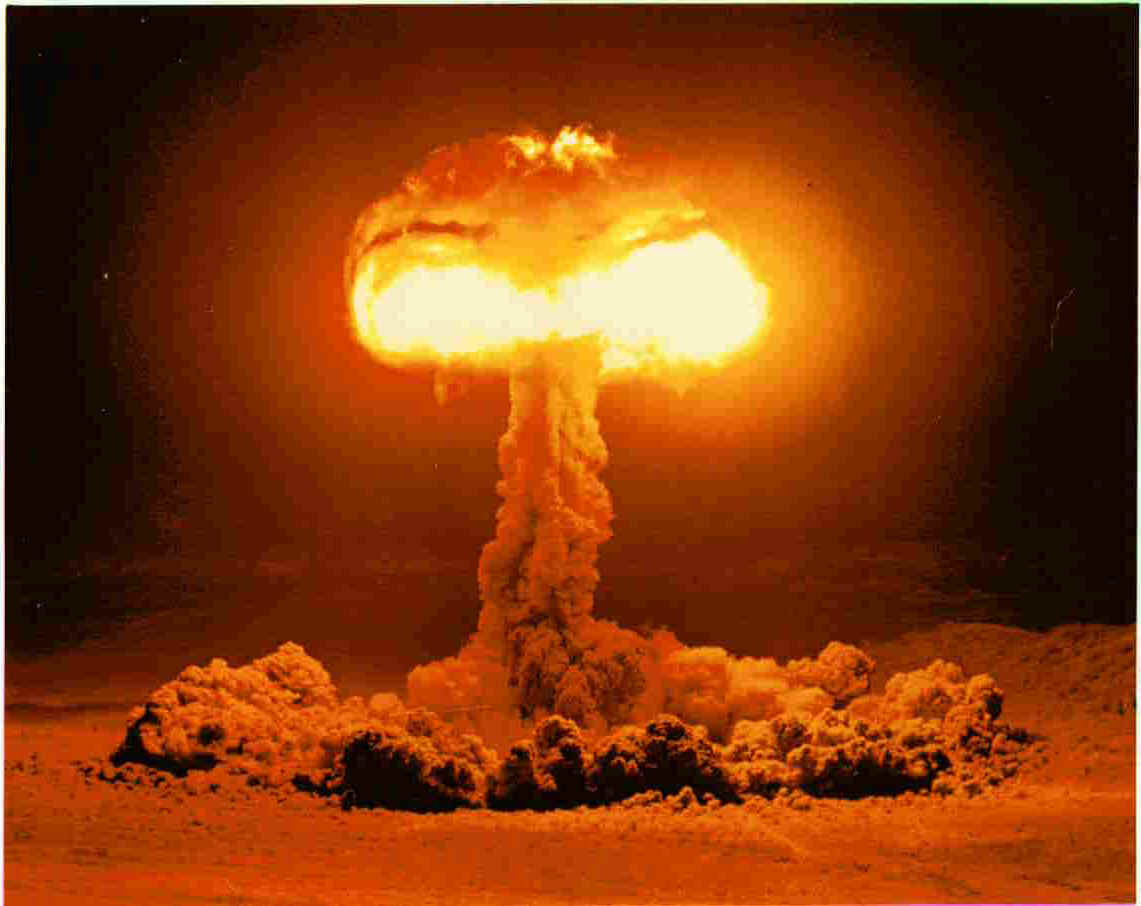 The Atomic Bomb Controversy
Brought surrender of Japan; Allies won
Aggressive nations must be dealt with aggressively
Saved lives since it shortened war
Technology wins wars and must to be used
Bomb paved way to secure peace
Germany would have used it if they had it
Bombs killed civilians indiscriminately
Many died slow, agonizing deaths
US opened a Pandora’s Box of weapons
US should have warned Japan more clearly; Japan might have surrendered
Pros
Cons
The Three Worlds
Overview
WWII – marker event; changed world order
Old imperialist order collapsed as colonies gained independence
Colonial imperialism disappeared but political, economic, and social imperialism continued
World divided; haves and have nots
Global struggle for power divided world in three
Friends of US – First World
Friends of Soviet Union – Second World
Supporters of both – Third World
New international organizations formed moving away from a world organized exclusively into nation-states
New emphasis on 
Quality of life
Realization of individual rights for minorities and women
Improvement of the environment
Cold War Politics
Stalin sees US and Britain as essential, but not trusted
As the defeat of Germany and Japan drew near, divisiveness became clear 
Each side vied to contain the power of the other
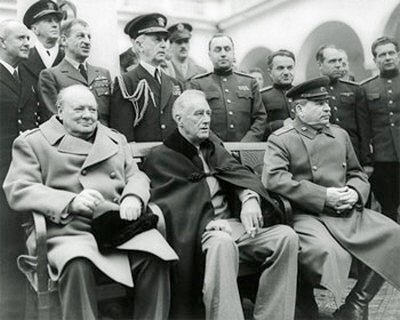 Allied Conferences during WWII
Allied powers could hold formal and informal meetings during the war as a result of improved communication and transportation
Three conferences illustrate the growing tension
Tehran Conference
Soviets encouraged the west to open a new front in France (D-Day invasion)
US/Brits involved in France – Soviets free to occupy eastern Europe and pushed German armies back
US asserted its support of self-determination for these small nations
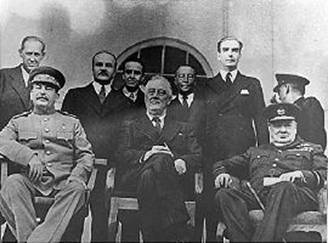 Allied Conferences during WWII (cont)
Yalta Conference
Allied powers couldn’t agree on how to handle Germany
Divided into four occupation zones: France, US, Britain, Soviets
Soviets wanted to eliminate German industrial power
US and Britain don’t agree; Germany might be their ally in the future against Russia
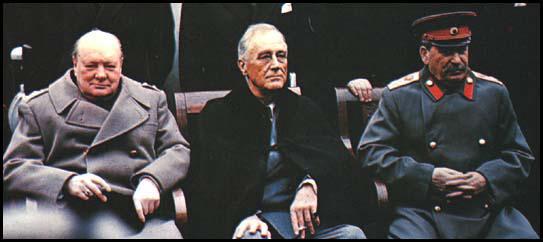 Allied Conferences during WWII (cont)
Potsdam Conference 
War in Europe over; still going on in Pacific
Communist regimes in Romania, Bulgaria, Poland, Hungary, Yugoslavia, thanks to the Russians
Also had dismantled Germany
Churchill and Truman met with Stalin to protest; Stalin refused to honor promises made at Yalta
Terms of Japanese surrender agreed upon, but not fate of Eastern Europe
Truman shared info about atomic bomb w/Britain but not Russia 
Germany not a threat, differences between the Allies apparent
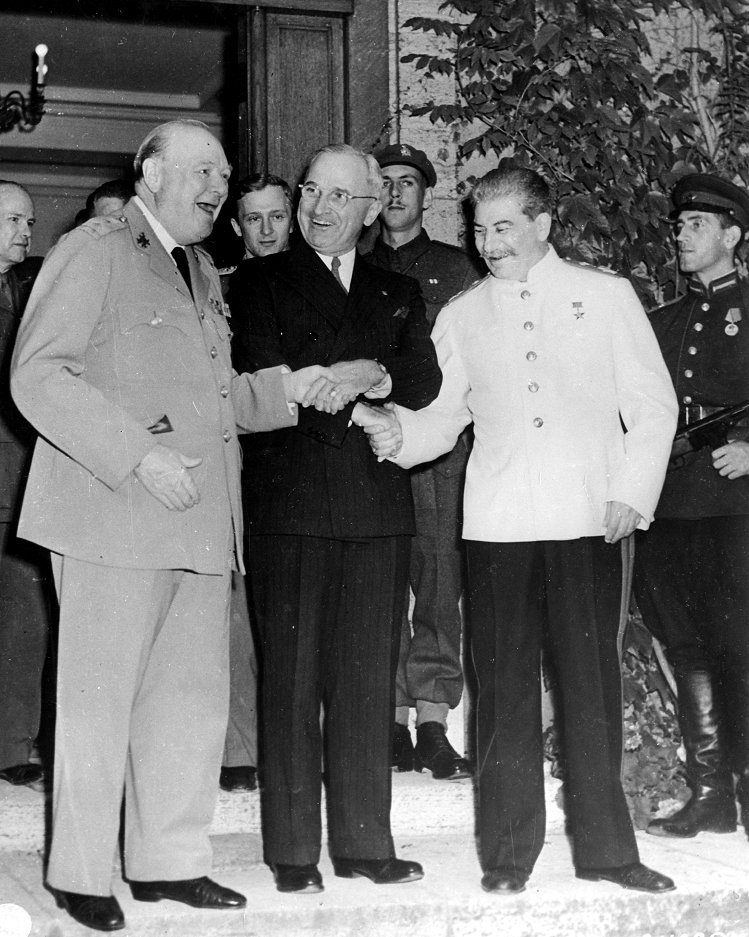 Allied Conferences during WWII (cont)
Rising hostility between US and Russia
No peace treaty signed with Germany
Germany divided into East and West 
West Germany supported by US
East Germany supported by Soviet Union
Similar divisions in Asia
US occupied Japan
Korea divided (US and Soviets)
Communist and Noncommunist divided Korea at 38th parallel
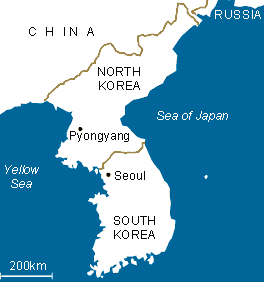 The Emergence of the Super Powers
Britain’s pre-eminent role declined as tensions built between US and Soviets
Roosevelt died; Churchill/Roosevelt partnership ended
Churchill lost position as PM for awhile; after he regained it attention turned to domestic affairs
Truman Doctrine
US supports free peoples who are resisting subjugation
Truman asks Congress for legislation in support of the fight against communism in Turkey and Greece
US replaced Britain as the protector of western values and authority
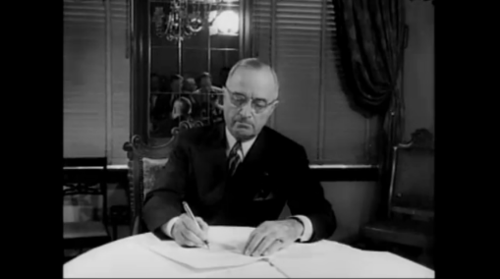 The Emergence of the Super Powers (cont)
US response to Soviet power plays
Marshall Plan
Provided loans to aid nations of western Europe to rebuild after the war 
Soviets saw this as US trying to dominate Europe economically
Lines btwn east and west began to be drawn in the sand
Soviets felt that they were recovering lands taken at Versailles
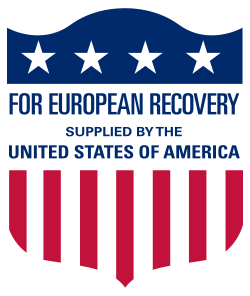 The Emergence of the Super Powers (cont)
Germany the early focus of Cold War 
Soviets believed that seizing German goods and factories were reparations
Western Allies prevented Russia from intervening in their zones and helped Germany rebuild
1947: Soviets blockaded Berlin
US responded with massive airlift
1948: two Germanies separated by fortifications
1961: Berlin Wall built to prevent citizens from fleeing
Cold War divisions spread
NATO grouped western European countries, Canada, and US
Warsaw Pact organized by Soviets to counter NATO
Tensions higher when Soviets developed atomic bomb
Arms race lasted until the 1980s
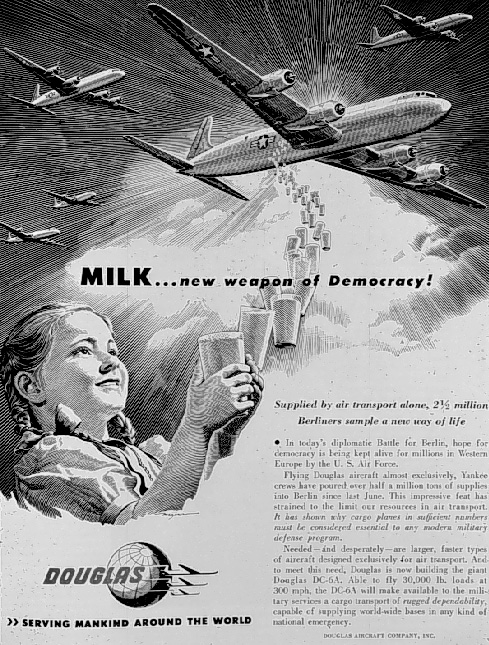 The United Nations and Cold War Politics
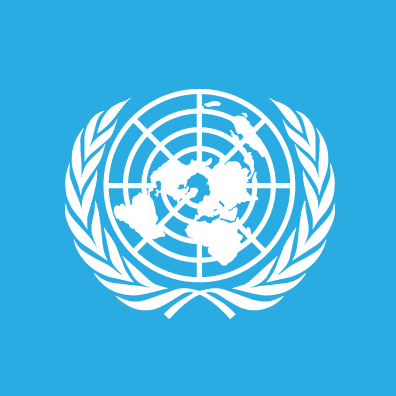 FDR and Churchill signed Atlantic charter before US entered WWII
Supported establishment of a peacekeeping world organization after the war

United Nations Charter ratified 1945 after WWII ended

General Assembly – representatives from all member states; votes on non-security issues. Majority rules (more flexible than League of Nations)

Security Council – major Allied powers
Charged with keeping world peace
Five permanent members; ALL have to approve any action UN would take
Britain, China, France, Soviet Union, US
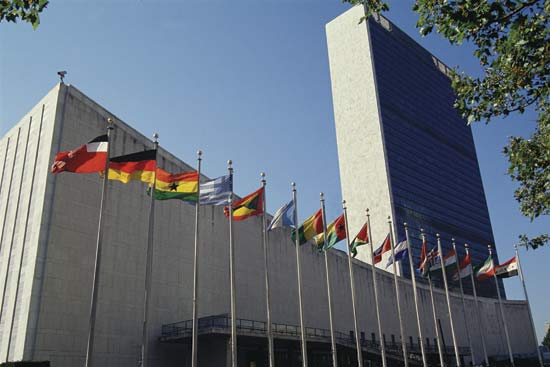 The United Nations and Cold War Politics (cont)
Cold War politics rendered Security Council helpless
US and Soviets on opposite sides of issues
Britain and France at odds as they lost control of colonies
China’s communist take over led to a rejection of their governments legitimacy until 1972
Security Council condemned communist North Korea when it invaded South Korea (Soviets absent)
UN sent troops to defend South Korea
Korean War lasted until 1953
Illustrated that real forces were nation-states (not UN)
US ally of South Korea
People’s Republic of China supported the North
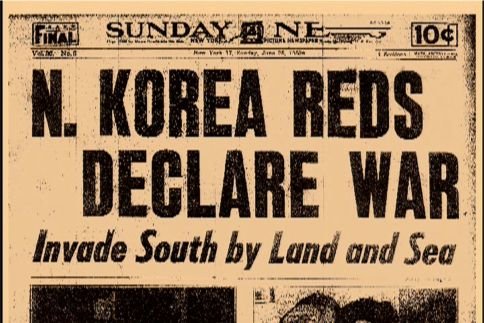 Limited War
Superpowers had ability to launch global warfare but faced one another in clashes limited to the regions where they broke out
Threat of WWIII hung over all
Each crisis contained seeds of nuclear war with side ‘rattling their sabers’ 
Stepping to the brink of nuclear war then retreating
US feared launching attacks into China would bring retaliation from USSR
War bogged down at the border; 38th parallel separated the countries
Truce signed 1953
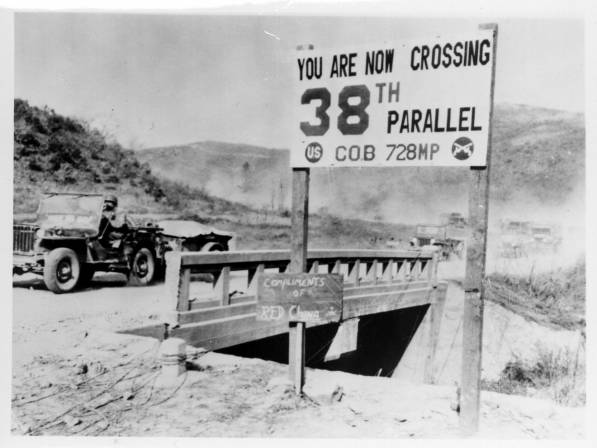 Limited War (cont)
Vietnam: Long-lasting limited war
Ho Chi Minh led nationalist rebellion against the French
Defeated French and established communist regime in the north
Eisenhower funded govt in the south
Kennedy sent forces to counter increasing guerrilla activity 
Johnson escalated the war in order to bring a successful conclusion
365,000 troops engaged but unable to defeat Viet Cong (Ho’s supporters)
Antiwar movement in US grew
Treaty in 1973
Communist troops violated and captured Saigon in 1975 reunited the two parts of Vietnam into a communist state
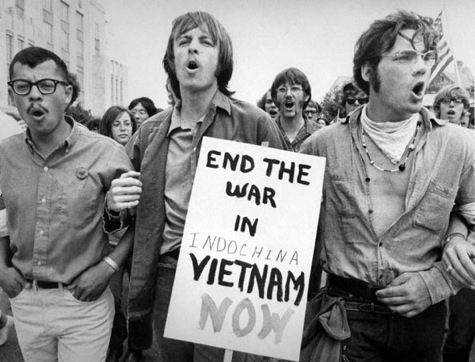 The Nuclear Arms Race
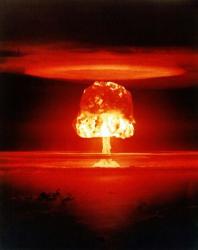 Soviets exploded atomic bomb -1949
US developed a hydrogen bomb - tested 1952
Soviets revealed their own – 1953
Cuban Missile Crisis
Soviets sent missiles to Cuba
Kennedy prepared to invade Cuba
Khrushchev withdrew the missiles from Cuba
US removed missiles from Turkey
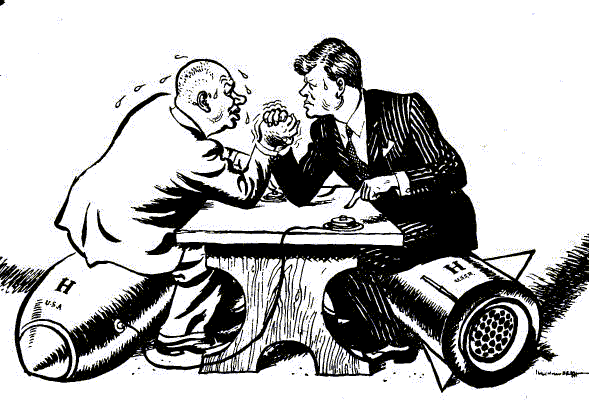 The Nuclear Arms Race (cont)
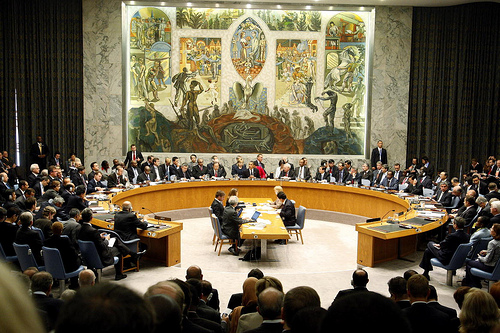 Series of arms limitation treaties
Britain, US, Soviets ban testing of nuclear weapons in atmosphere, space, underwater to limit radioactive fallout (1963)
Nuclear Non-Proliferation Treaty (1968)
Limited development of nuclear weapons
Signed by 137 countries
Helsinki Accords
Western nations recognized Soviet dictated boundaries of eastern European countries
Race for space highly competitive
Sputnik 
Space race for the moon
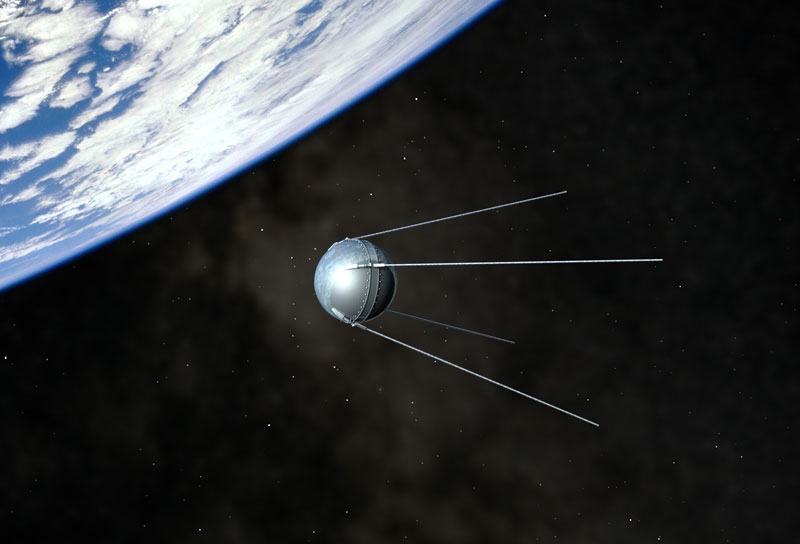 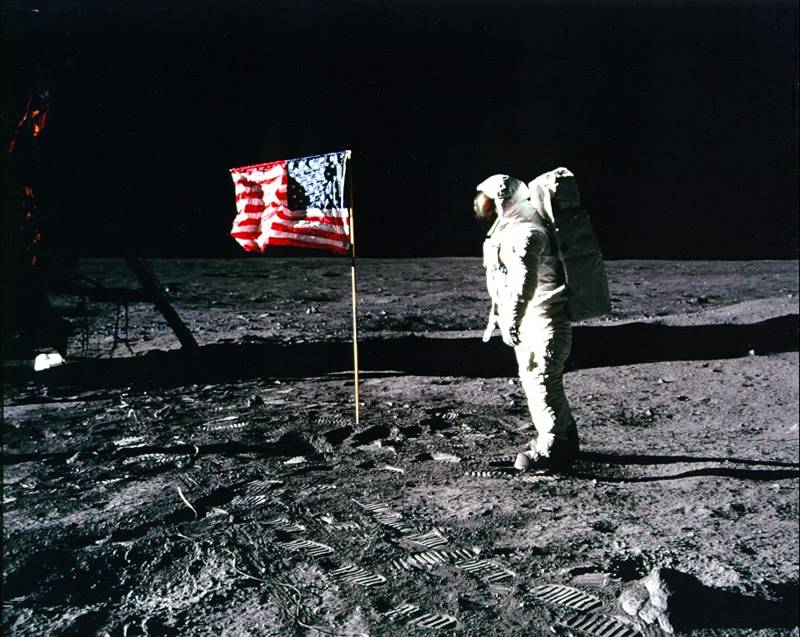 The Rise of Communist China
Containment
US policy to prevent spread of communism not successful in China
Japan had occupied China WWII
Chiang Kai-shek and Mao Zedong met in civil war
Communist forces (Mao Zedong) drove Chinese Nationalist forces out of mainland China (Chiang Kai-shek)
Chiang Kai-shek fled to Taiwan; claims his was true govt of China
Mao established People’s Republic of China
Two Chinas, PRC not recognized by UN until 1972
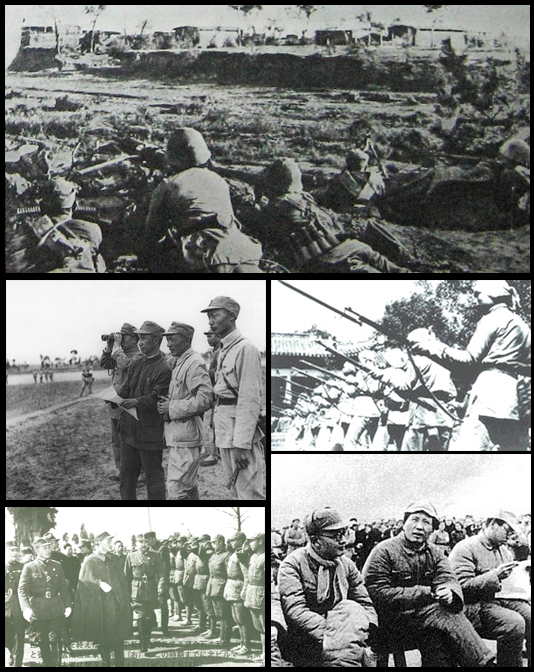 Rule by Mao Zedong
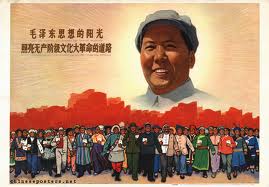 PRC two phases
1. Soviet model
Soviet Union provided money and expertise; China could address most glaring social problems
Land reform
Civil reform
Opium addiction
Enhance women’s rights and free themselves from arranged marriages
Helped legitimize Mao’s government
Five Year Plans
Nationalize industry and collectivize agriculture; first steps toward socialism
Rule by Mao Zedong (cont)
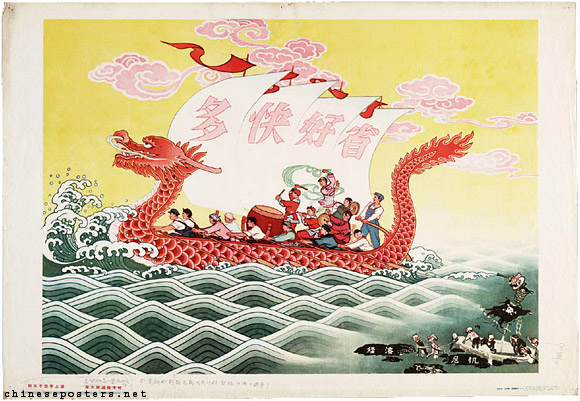 PRC two phases
2. Great Leap Forward
Mao wanted to free China of Soviet influence
Utopian effort to create an egalitarian society
Four principles 
All-around development; industry AND farming
Mass mobilization – turn population into an asset with jobs
Political unanimity and zeal –party workers run the govt and demonstrate devotion by spurring others to work hard
Decentralization – more control to local levels; the people can do it!
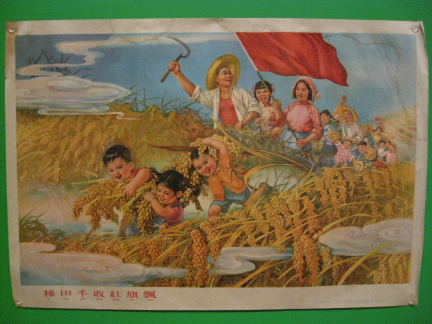 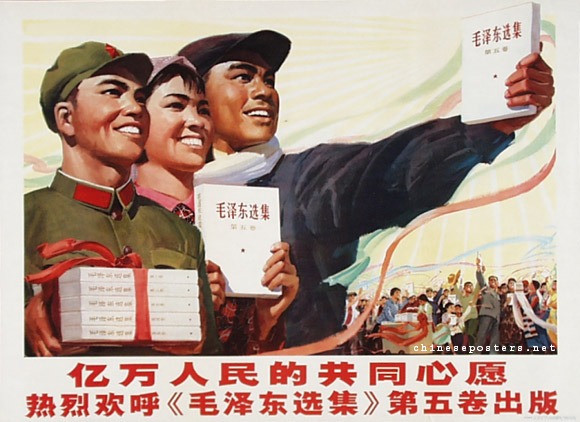 Rule by Mao Zedong (cont)
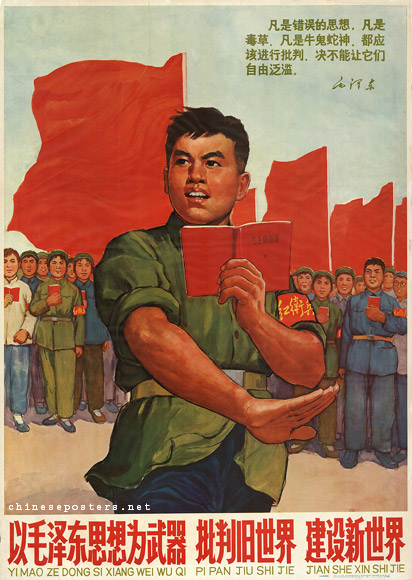 Great Leap Forward
Efforts ran counter to political culture in China (centralized)
People lacked skills to contribute to industrialization
Bad harvests conjured fears of loss of mandate of heaven
Liu Shaoqi and Deng Xiaoping tried market-oriented policies  but Mao still unhappy
Cultural Revolution
Encompassed political, social, and economic change
Goal – purify the party and country through radical transformation
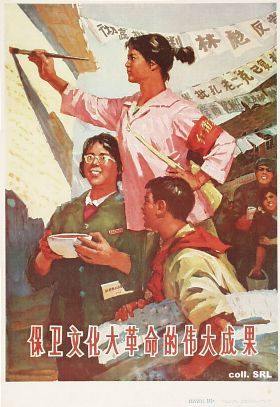 Rule by Mao Zedong (cont)
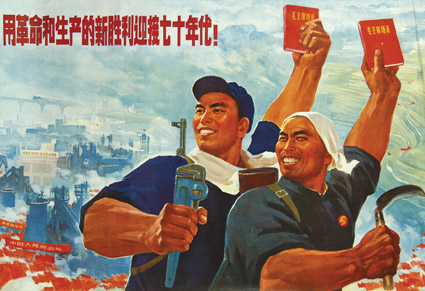 Cultural Revolution (1966)
Remove all vestiges of old China
Scholars sent to fields to work
Universities and libraries destroyed
Limit education to reading and writing for all; higher ed promotes inequality

Mao died 1976 leaving his followers divided
Radicals; the ‘Gang of Four’ supported the Cultural Revolution
Military - powerful group
Moderates – emphasized economic moderation
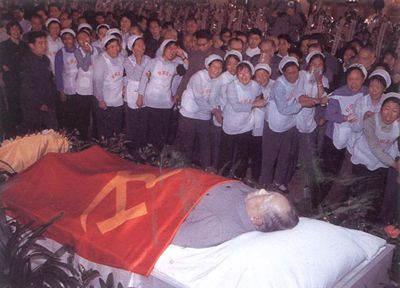 Reforms under Deng Xiaoping
Xiaoping emerged as new leader and alters China’s direction (1978)
Open door trade policy encouraged trade with everyone to boost economy
Reforms in education called for higher standards and expansion of higher education
Institutionalization of the revolution – legal system and bureaucracy of Old China restored; govt decentralized, elections modified, capitalism infused
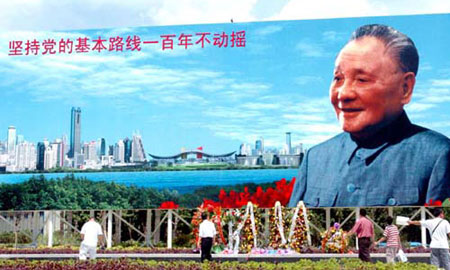 Decolonization
Colonized countries asserted their independence
Three waves of democratization
First wave – revolutions in America and France, developed slowly, hit obstacles of totalitarianism in the early 20th C that caused democracies to fall
Second wave – started with Allied victory in WWII and continued until 1962; included formation of new countries in Africa, South Asia, and SE Asia
Third wave – started in the mid-1970’s when dictatorships in southern Europe ended (Greece, Portugal, Spain)
Decolonization (cont)
First wave took a lot of time to develop; last two more rapid due to:
Loss of legitimacy by right and left wing authoritarian regimes (defeat of Hitler’s Germany and Mussolini's Italy)
Expansion of urban middle class in developing countries as imperialist system collapsed and industrialization took place
New emphasis on human rights by US and Europe as alternative to foreign policy to Cold War containment of communism
Snowball effect; one country in a region becomes democratic and others follow
The Indian Independence Struggle
British leaders promised Indian nationalists if they supported the war effort (WWI), India would move toward self-government
Government of India Act 1919
Indian National Congress and Muslim League approved
Transferred powers over agriculture, public works, education local self-govt, and to the provincial level
Britain waffled between treating India as a budding democracy or a colony
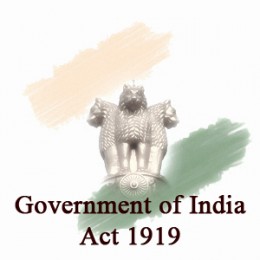 The Indian Independence Struggle (cont)
Leaders of independence movement expected Wilson’s principle of self-determination to be applied to them
Britain did not support freedom of the press and assembly
Independence rallies were met with repressive control
Gandhi voice for independence; Mahatma/great soul
English educated lawyer
Showed sympathy for the poor; homespun cloth
Gandhi’s ideals symbolized by spinning wheel
Passive resistance
Civil disobedience
Salt March
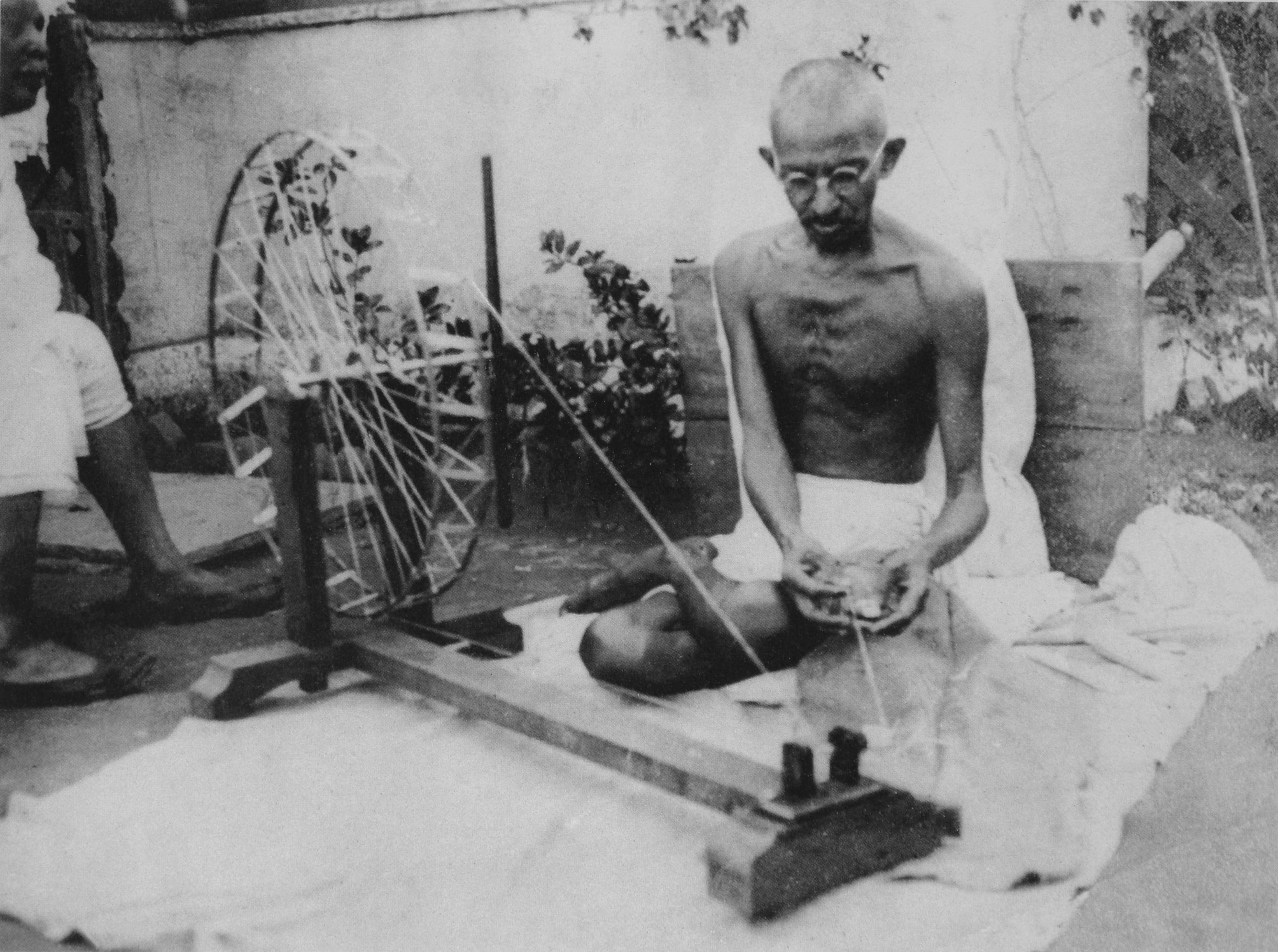 The Indian Independence Struggle (cont)
Rift between Muslims and Hindus
Gandhi fasted for 21 days to promote unity
Walked through violence torn areas to advocate peace
Muslims associated independence movement with Hinduism; concerns about fair treatment for Muslims
Muhammad Ali Jinnah
Leader of Muslim League
Led movement for separate Pakistan post WWII
Jawaharlal Nehru
Gandhi’s successor
Supported creation of a modern industrial India; Gandhi disagreed with this plan
Start of WWII
Plants to manufacture iron, steel, cement, paper, cotton, etc; protected by high tariff barriers
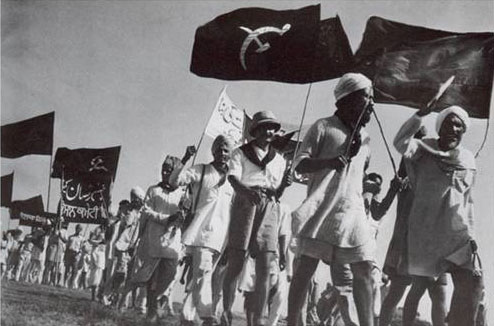 The Indian Independence Struggle (cont)
India granted independence when WWII ended
Disagreements between Hindus and Muslims
1947 agreement to partition India
Chaotic transition; 12,000,000 left ancestral homes, 500,000 dead – including Gandhi
Hindus in Pakistan moved to avoid attacks and Muslims in India became refugees as they escaped Hindus
Kashmir remained a powerful Muslim state in India
Local maharajah Hindu
State control rivers that irrigated Indian farms
Contributed to continued unrest; Muslims preferred to join Pakistan
Comparison: 20th C Nationalism in China and India
Decolonization in SE Asia
Burma independence – 1947
Ceylon independence – 1948
Malaysia independence – 1963
French pulled out of SE Asia- devastation from WWII made holding onto colonies economically impossible
French Indochina becomes Laos, Cambodia, Vietnam
Indonesia independence – 1949
Philippines independence - 1946
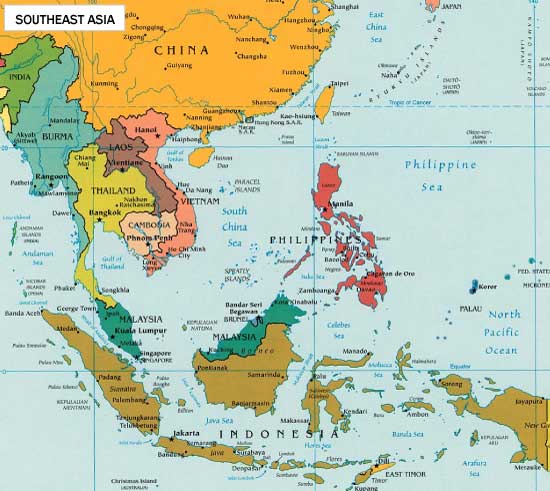 Decolonization in Sub-Saharan Africa
African educated elites led the independence movements (as in India)
Africans served in world wars to support mother countries (as in India)
Series of meetings regarding independence
All-African People's Conference led by prominent men
W.E. B. Du Bois and Blaise Diagne 
Kwame Nkrumah and Jomo Kenyatta demanded African independence at the Fifth Congress
England and France invested in project to support African infrastructure
Hydroelectric schemes on rivers
Technology
Education
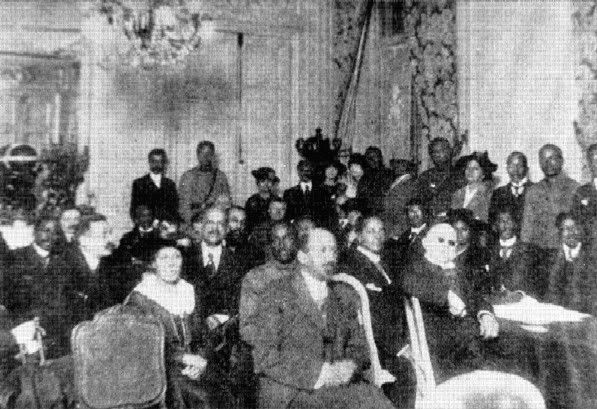 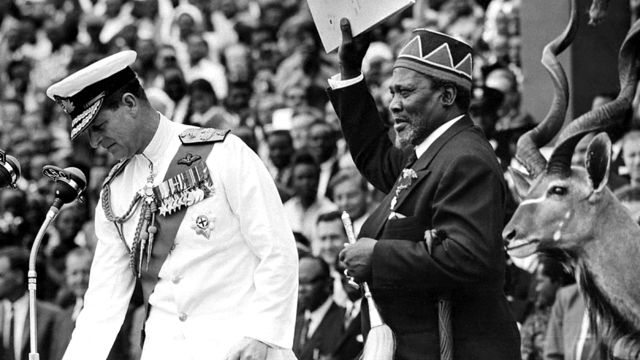 Decolonization in Sub-Saharan Africa (cont)
Gold Coast first to achieve independence; chose name Ghana to link to earlier empire
Kwame Nkrumah
Educated in the US 
Nigeria next
Most populous country in 1960
Borders drawn arbitrarily grouping unrelated hostile peoples
Nigeria composed of three regions based on ethnicity
Differences made nationalism a serious problem for Nigeria
France turned over self-government in west and central Africa
Some chose independence/others continued ties with France
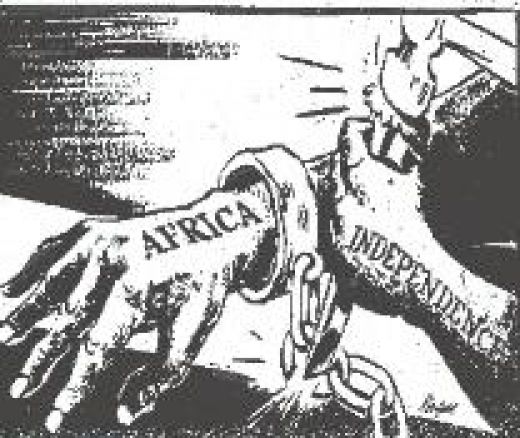 Decolonization in Sub-Saharan Africa (cont)
Belgium did little to prepare for independence
Violence when Belgium pulled out; chaos turned into civil war
Lumumba expresses bitterness at the independence ceremony; assassinates 
Ruanda-Urundi – Tutsi minority dominated govt; issues between Hutus and Tutsis continue today
South Africa only white-ruled country
1/5 white (some Afrikaners – Dutch)
British and Dutch fought Boer War; formed Union of South Africa 1910
Majority population (blacks) ruled harshly
African National Congress formed to protest
1948 – apartheid; townships
ANC moved to more aggressive methods
Strikes and sabotage
Nelson Mandela; sentenced to life imprisonment 1964
1976 UN condemned  Transkei due to dependence on S. Africa
1982 – 1,000,000 black S. Africans transferred to Swaziland
Nations adopted sanctions
Difficult since resources included diamonds and gold making the country wealthy
Demonstrations and riots
Mandela released from prison and elected president 1994
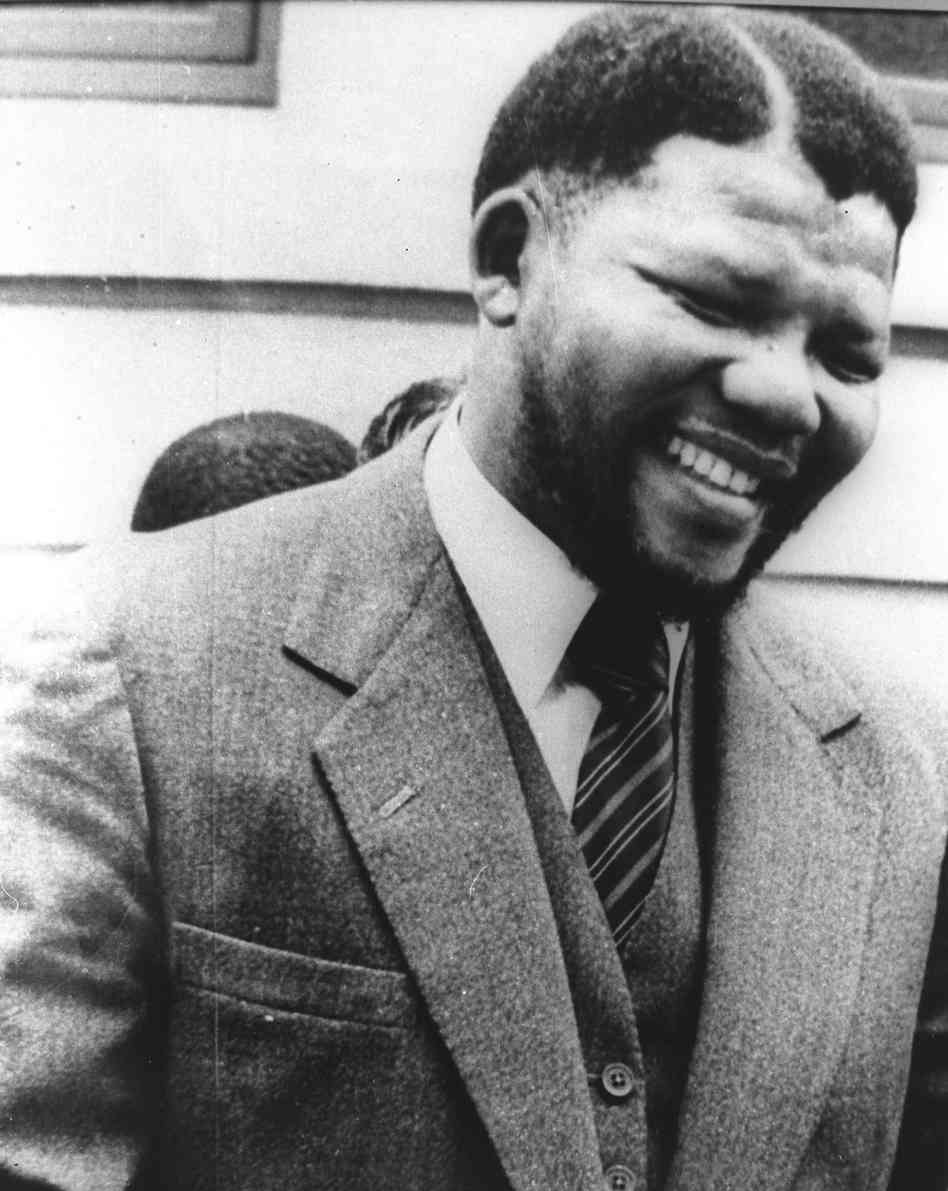 Decolonization and Change in North Africa and the Middle East
North Africa and the Middle East experienced different patterns of colonization
**all the inhabitants in the Middle East are NOT Arabs
Iran – Persian heritage/shares Muslim heritage with Turkey
Israel founded 1947– number of Jews increased rapidly
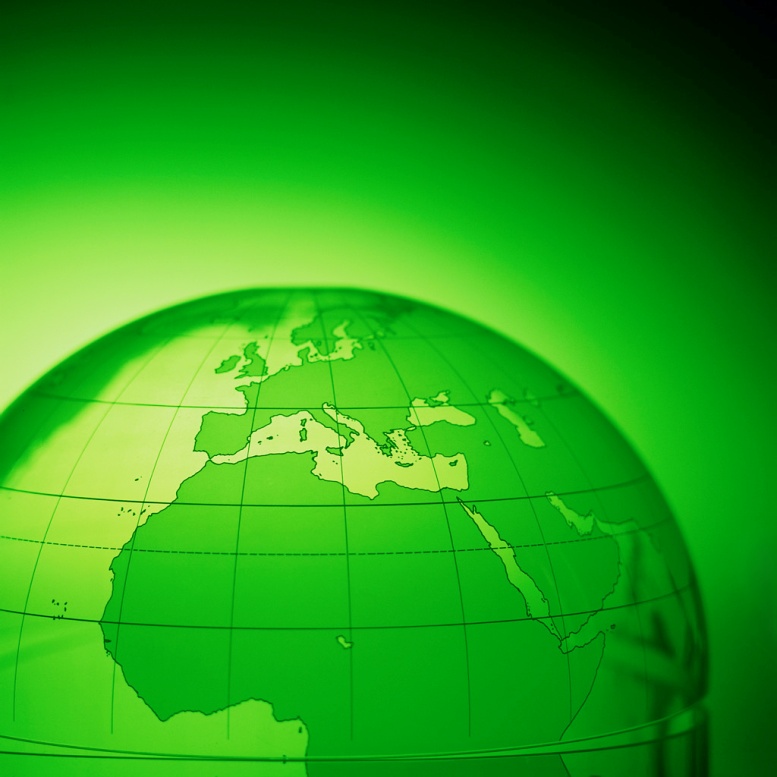 Decolonization and Change in North Africa and the Middle East (cont)
Turkey
Mustafa Kemal (Ataturk) unified Turkey; wanted respected place in the world
Created secular state
Abolished shari’a law
Ended polygamy
Abolished office of caliph in govt
Replaced Arabic script with Roman
Encouraged western clothes
Encouraged women to discontinue veils
Quest for modernity included a loan from Soviets
Remained neutral for most of WWII (allies)
Tensions regarding secularization 
Large Kurdish population; advocated for separate Kurdish state
Armed forces intervene periodically – govt alternates between democratic elections and military dictatorship
Geographic location splits orientation between Europe and Western Asia
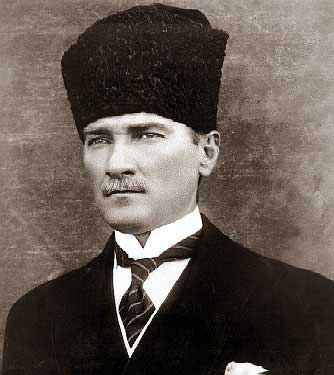 Decolonization and Change in North Africa and the Middle East (cont)
Iran
fragmented by 1921- economic and political disarray; people needed stability
Colonel Reza Khan
Coup d'état
Established Pahlavi dynasty
Legislature lost power; authoritarian rule
Son came to power; Reza Shah
Had to deal w/democratic opposition
Muhammad Mosaddeq elected PM 1951; shah forced to flee 1953
Britain and US restored Reza Shah to power (contain Soviet power during Cold War)
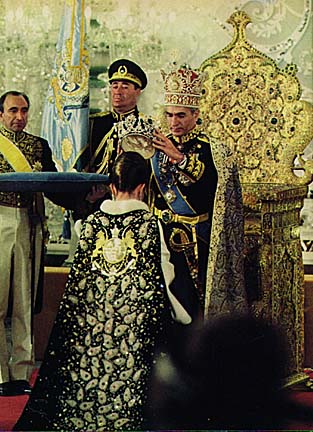 Decolonization and Change in North Africa and the Middle East (cont)
Iranians see US and Britain as supporters of autocratic govt and the shah as weak
Shah extended voting rights to women, restricted polygamy, allowed women to work
Iranians felt shah overstepped bounds:
Perceived as totalitarian
Secularized Iran too fast; broke balance btwn religious and secular state
Ties to the west (esp. US) offended Iranians
Shah created a political divide; modernization vs. traditional
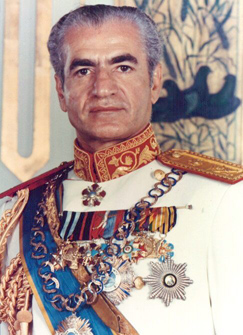 Decolonization and Change in North Africa and the Middle East (cont)
1979 Revolution in Iran unique: almost completely religious
Dominant ideology was Shi’ism
Leader was a cleric
Ayatollah Ruhollah Khomeini
Ruled Iran for ten years
Russia and China centered around communism
In Mexico the Catholic Church involved but the military quickly sidelined the Church
**Iran’s revolution resulted in a theocracy; other revolutions generally against religious control of govt
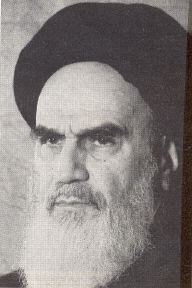 Decolonization and Change in North Africa and the Middle East (cont)
Ayatollah Ruhollah Khomeini
Charismatic
Literal interpretation of Islamic text
Spoke against US; Great Satan
Gave new meaning to velayat-e faqih (jurist guardianship)
Gave broad authority over the unfortunate people (widows, orphans, mentally unstable)
Claimed guardianship over entire Shi’ia community
Many supported revolution
Oil workers on strike; paralyzed industry
Millions of protestors (organized and led by clerics)
Khomeini in exile in Paris; audiotapes of speeches at rallies calling for abolition of monarchy
Shah fled in 1979; Islamic Republic of Iran
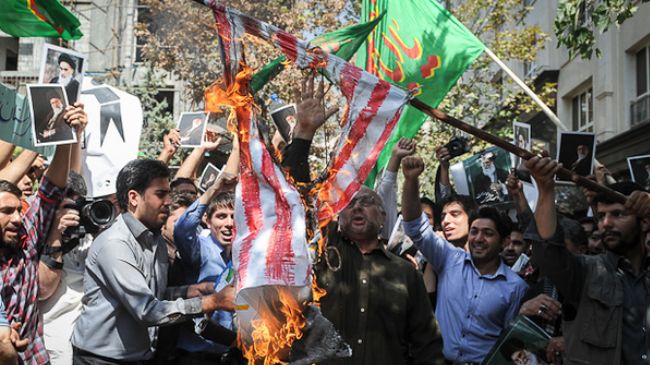 Decolonization and Change in North Africa and the Middle East (cont)
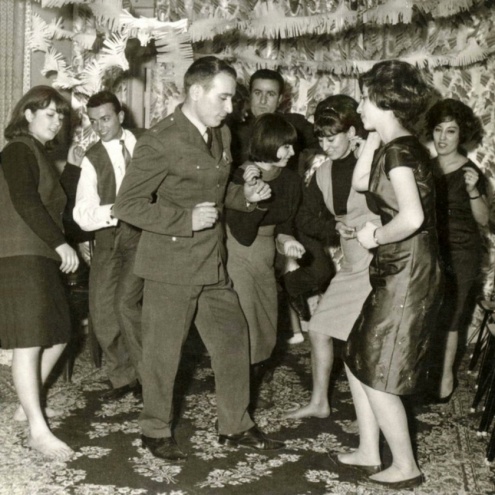 Cultural Revolution in Iran
Similar to Mao Zedong; purification at the heart
Purify country of shah’s regime
Purify country from secular values and behavior; specifically those w/western origins
Universities cleared of liberals; new faculty supported regime
Many executed in the name of revolutionary justice
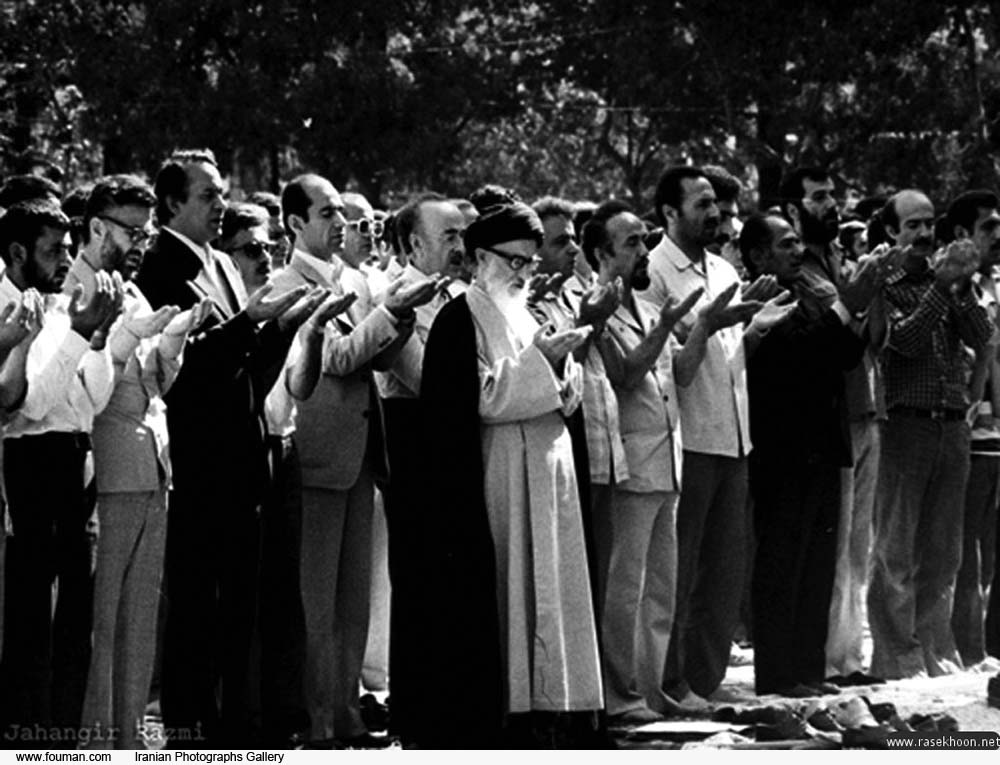 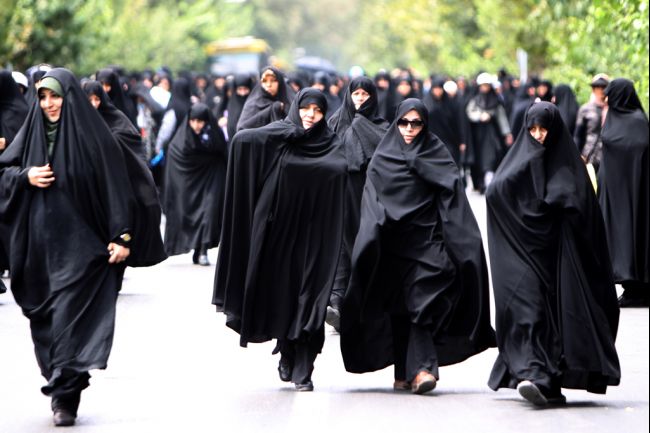 Decolonization and Change in North Africa and the Middle East (cont)
States in Northern Africa: Egypt
Egypt independent state since Muhammad Ali in early 19th c (still part of Ottoman Empire)
Britain maintained economic control
WWII; Wafd (Egyptian nationalist party) new govt – leadership established League of Arab States
1952: army drove out Egyptian king and cut ties with British – paved way for Gamel Abdel Nasser
Nasser
Gained aid from US and Soviets during Cold War
Declared Suez Canal belonged to Egypt
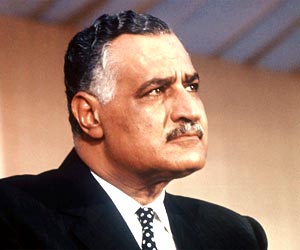 Decolonization and Change in North Africa and the Middle East (cont)
States in Northern Africa: Algeria
French colony; revolution 1950’s
Violence spread throughout Algeria into France
Triggered the fall of the Fourth French Republic
Contained by Charles De Gaulle
Ushered in new govt- Fifth Republic; negotiated Algerian independence 1962
New state limited
Many left to got to France
Control of the country has remained fragile as military and Islamic fundamentalist struggle for power
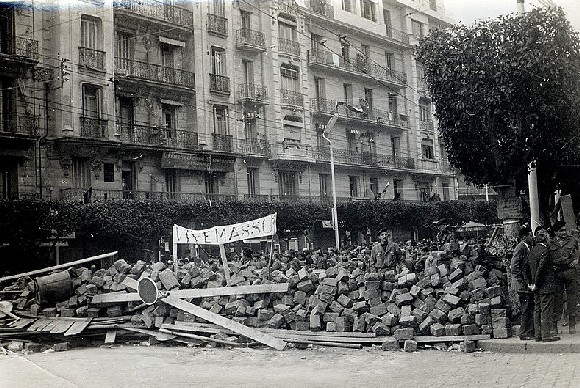 Decolonization and Change in North Africa and the Middle East (cont)
The Israeli-Palestinian Conflict
Claims for a homeland has roots that go back 4000 years
Early peoples settled in region; conflicts
Dispelled by Romans 1st C
20th C Zionist Movement led to Balfour Declaration
1948: creation of state of Israel
Arabs in Palestine believe these are THEIR ancestral homes
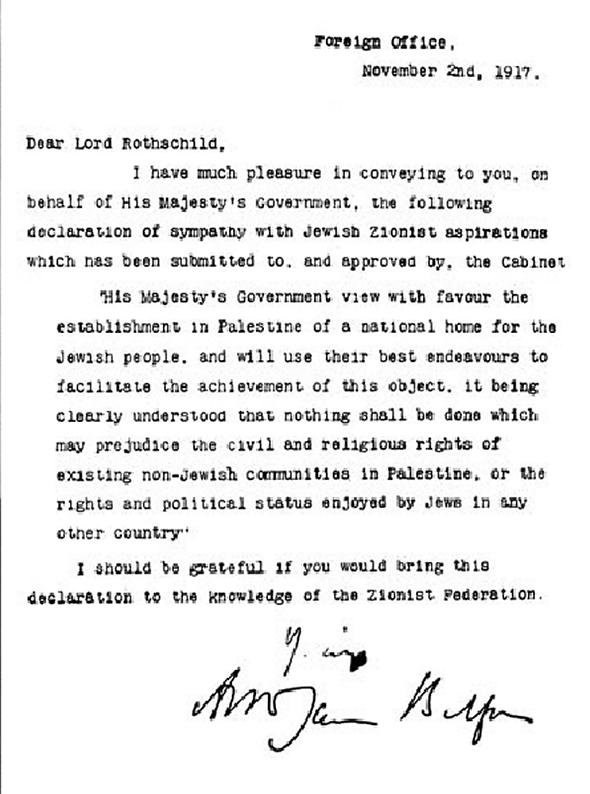 Decolonization and Change in North Africa and the Middle East (cont)
The Israeli-Palestinian Conflict
Conflict in region as Jewish settlement increased
UN passed resolution agreeing to the establishment of a Jewish state in Palestine on Arab occupied lands
Jewish see opposition as anti-Semitism instead of land dispute
Palestinians mostly Muslim; conflict evolved into broader religious issue
Warfare erupted; Zionists better armed
Palestine Liberation Organization (PLO) formed to represent the Arab refugees from the war
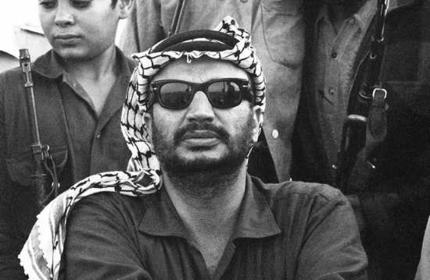 Decolonization and Change in North Africa and the Middle East (cont)
The Israeli-Palestinian Conflict
1967 Israel launched military offensive to conquer West Bank and Gaza strip
Arabs had hoped to form their own state there
Gaza strip borders Egypt, they enter the conflict
Nasser’s Egyptian forces defeated, Israel captures Sinai Peninsula and Suez Canal
1973 – Egypt struck back under Anwar el-Sadat
1979 – peace agreement under Jimmy Carter; Egypt regained Sinai and Suez
US to Israel: 1billion +
1981 Sadat assassinated
Tensions between Israelis and Palestinians continues to fester
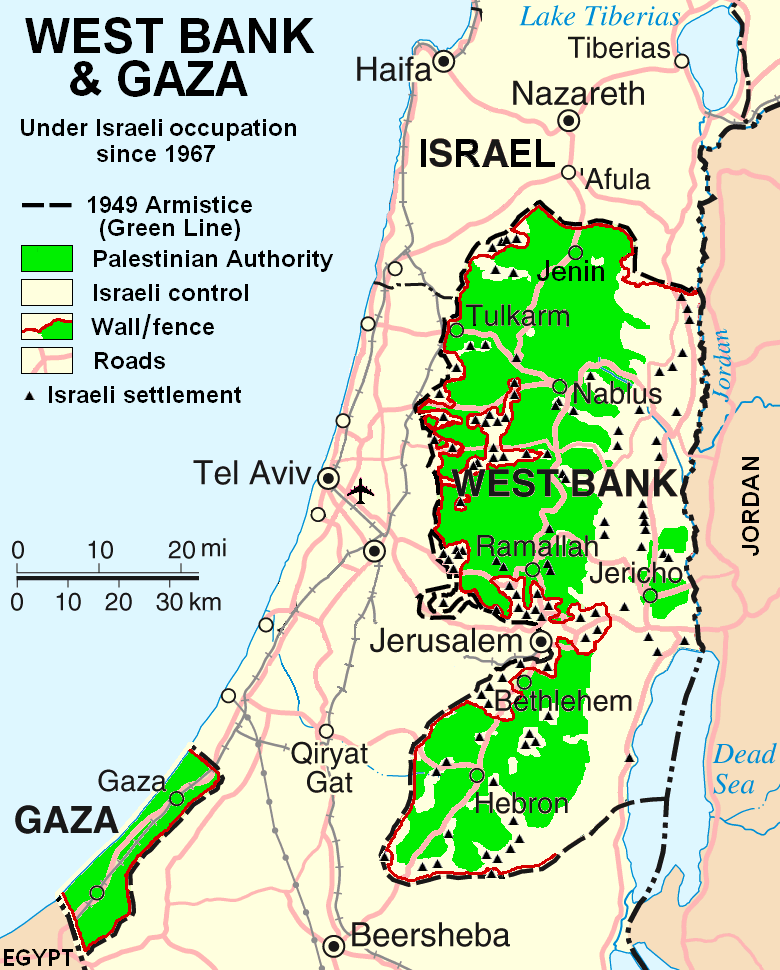 Latin America
Remained part of the Third World
Most economies midway between nations of North Atlantic and developing countries of Asia and Africa
Also had authoritarian govt run by elites
European countries and US heavily invested resulting in vulnerability when international markets collapsed
Culture influenced by Europe and US
Decolonization due to economic and cultural reasons
New nations sought autonomy
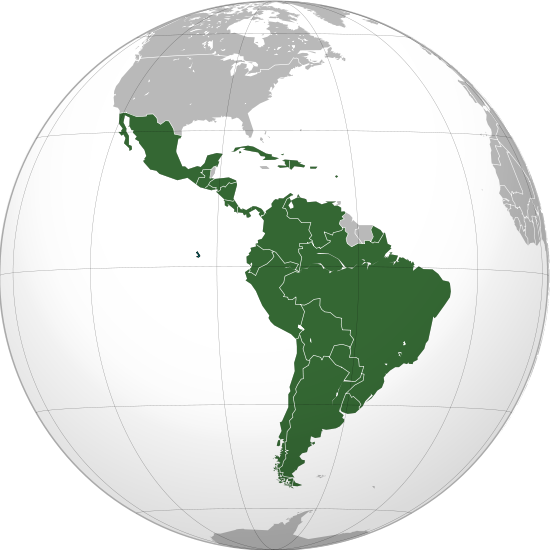 The Search for Stability in the Early 20th Century
Due to WWII, turned to import substitution industrialization
Produce for themselves what they formerly imported
Resulted in industry developing
Brought international competition
Fragile economies suffered debilitating inflation  - increased political unrest
Industry
Produced a growing middle class
Supported urban workers; people immigrated from Spain and Italy 
Unions formed
Socialist and Communist parties formed
Opposed by conservative elites
Military kept order
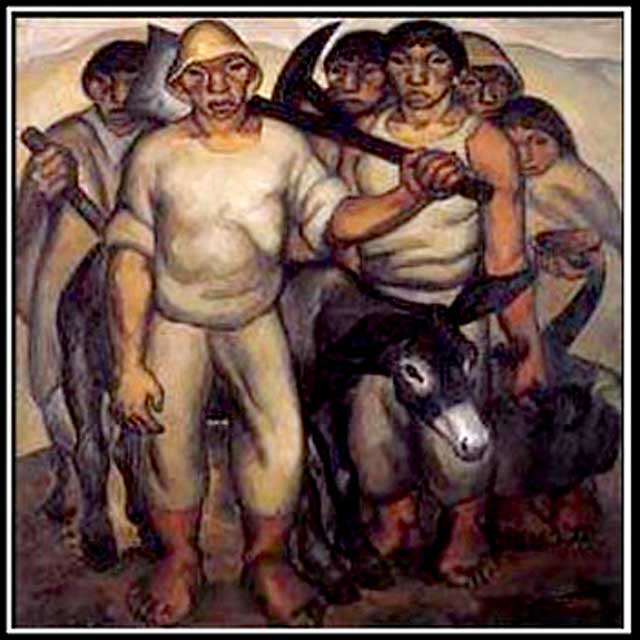 Post-Revolutionary Mexico
Review: Mexico had bloody revolutionary period 1910-1911
1929 – regional caudillos united : Party of the Institutionalized Revolution
President Lazaro Cardenas 1930s
Charismatic
Socialist leaning govt vs capitalist
Next president supported free market
Mexico – 6 year presidential term – kept swinging back and forth
1980s settled into moderate capitalism
PRI dominated politics; few signs of democracy
2000 – Democratization appeared to take hold under President Vincent Fox; non PRI candidate
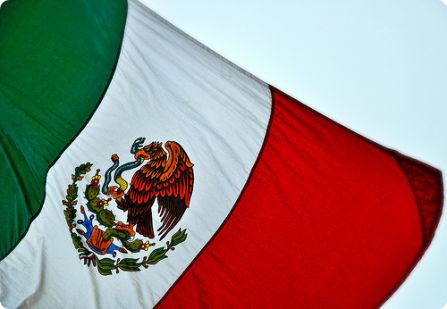 The Vargas Regime in Brazil
1929 Getulio Vargas rose to power
Based his state on Mussolini's Italy
Established authoritarian regime supported by military
WWII; traded with Axis and Allies
Eventually sided with Allies in return for arms, financial aid, and trade advantages
Govt based on corporatism
Authoritarian state’s allowance of input from big business
1945 deposed by military coup
Returned five years later
Nationalized oil industry 
Suicide 1954; national hero in Brazil
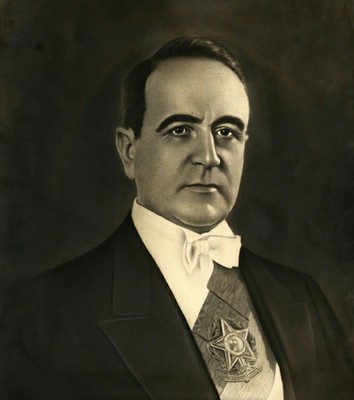 Argentina: The Personalist Rule of the Perons
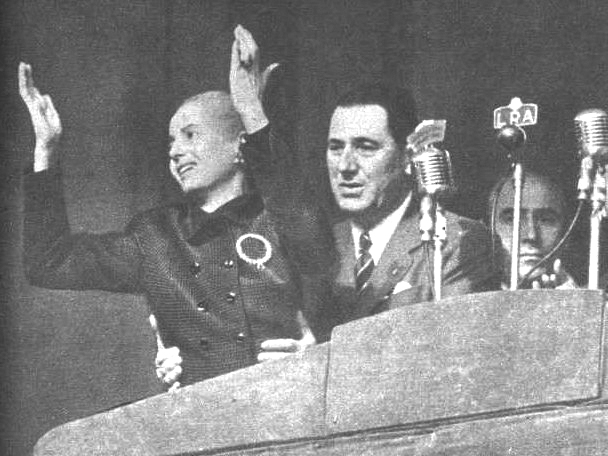 1929; economy collapsed – coalition govt
1930’s; conservative military backed party in power
1943; military coup - Peron comes to power
Nationalistic feelings up
Goals to industrialize and modernize Argentina
Gained power through charismatic appeal
Iconic wife, Eva (Evita) Peron 
Peron supported Axis powers during WWII
1946: re-elected despite attempts by US to discredit him
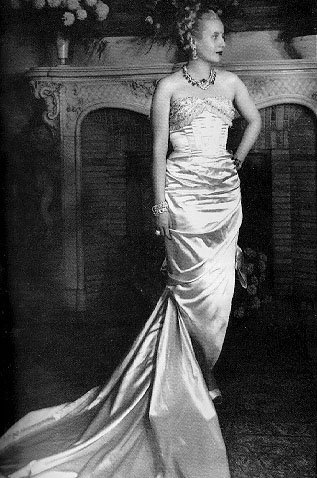 Argentina: The Personalist Rule of the Perons (cont)
Moderated government through nationalization of industries and clever management
1955 military coup
Peronist party banned
Urban workers agitated in support of his programs
Won presidency again 1973; new wife was VP (Evita died 1952)
Died 1974
1976 Argentina military dictatorship
Brutally suppressed opposition through terrorist tactics
Thousands died
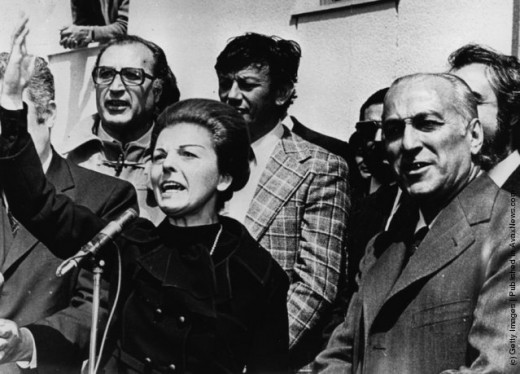 Radical Governments in Guatemala
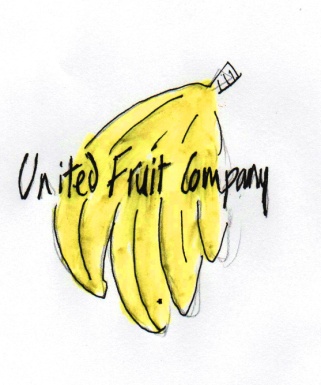 Influenced by Marxist Revolution in Russia
Huge gap between rich and poor
Most land owned by rich; bananas and coffee
1944; Juan Arevalo elected president and enacted socialist programs
Land reform
Regulation for working conditions
Turned on foreign companies; United Fruit Company which controlled transportation, shipping, and lands
Next president more radical; moved to nationalize areas of the economy
US supports the fruit company
Imposed economic and diplomatic restrictions
Bully of the North
CIA helped organize a military force and replaced govt w/pro-American regime 
Poverty of Amerindians not addressed through the 1950s and 1960s
Politics controlled by a coalition of coffee growers, foreign investors, and the military
Radical Governments in Guatemala and Cuba
Leftists view US intervention as outside interference
US concerned about the influence of the Soviet Union
Could weaken US position in Cold War
Poorer Latin American countries see the US as overbearing
Cold War atmosphere deepened the divide and created a confrontation in the Caribbean that represented worldwide struggle between US and Soviets
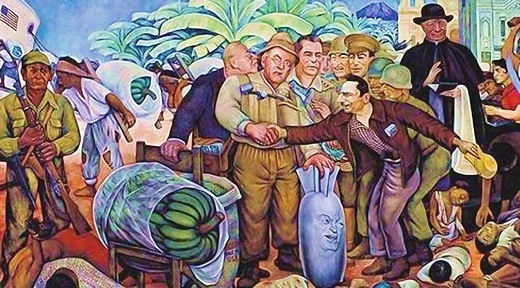 Radical Governments in Cuba
Economy based on sugar for export
American investments provided jobs for large middle class (better living condition than Guatemala)
1934 – 1959 ruled on and off by Batista (became dictator)
Castro organized army and deposed Batista in 1959
Nationalized foreign properties (most belonged to Americans)
Economy based on Marxist principles
Anti-imperialist foreign policy
1961; relations with the US broken, rely on Soviet support
Many fled or were exiled; conspired to overthrow
Bay of Pigs
US sponsored invasion a disastrous failure
Soviets placed nuclear missiles in Cuba pointing at US
US demands removal, Soviets balks, US sends ships to quarantine island
Soviets ships turn back at the last minute; missiles removed
Cuba remained a ‘hot spot’ during Cold War and the decades that followed
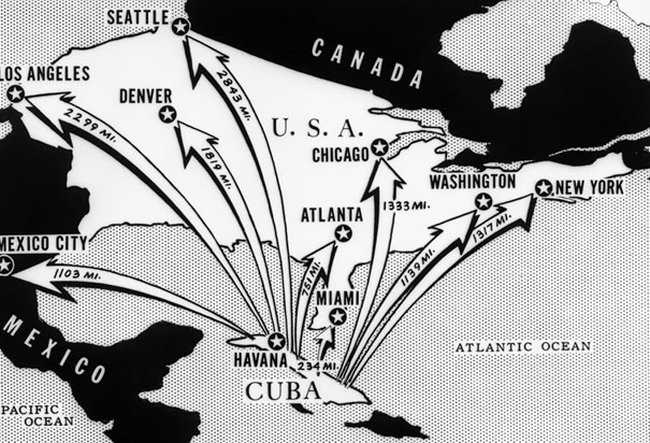 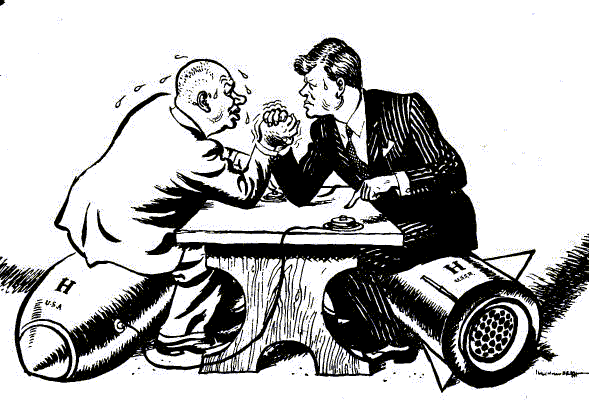 Chile: The Clash of Socialism and Militarism
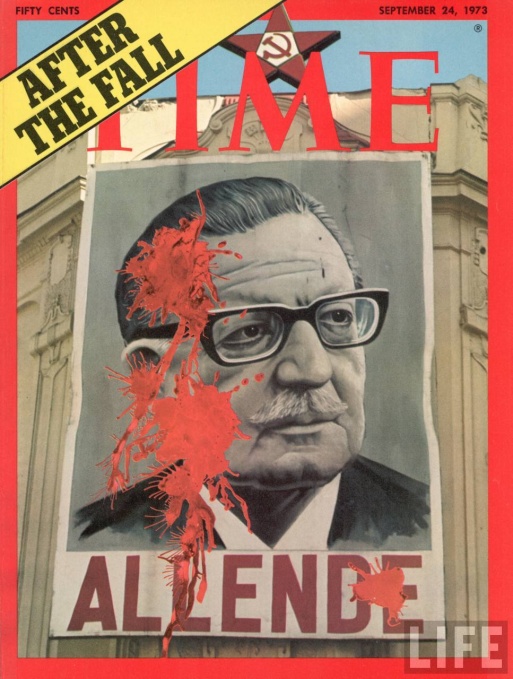 Socialist government
President Allende had nationalized industries and banks and worked for land redistribution
Business interests, foreigners, and military opposed reforms
Economy suffered, Pinochet led coup
Supported by US
Allende died, many died/tortured
Pinochet rolled back reforms, encouraged foreign investment
1990 a civilian government elected
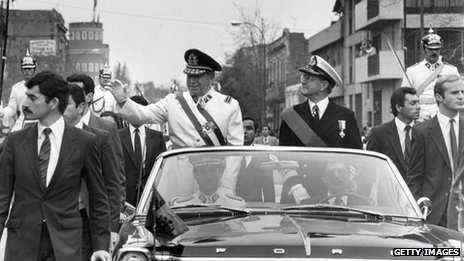 Pinochet
The Three Worlds: Summary
1945 – 1991;fierce competition between US and Soviets affected many parts of the globe
Post WWII Soviets seized countries in Eastern Europe to protect them from aggressions of capitalism
US sponsored Marshall Plan to help western European nations so they wouldn’t be vulnerable to communism
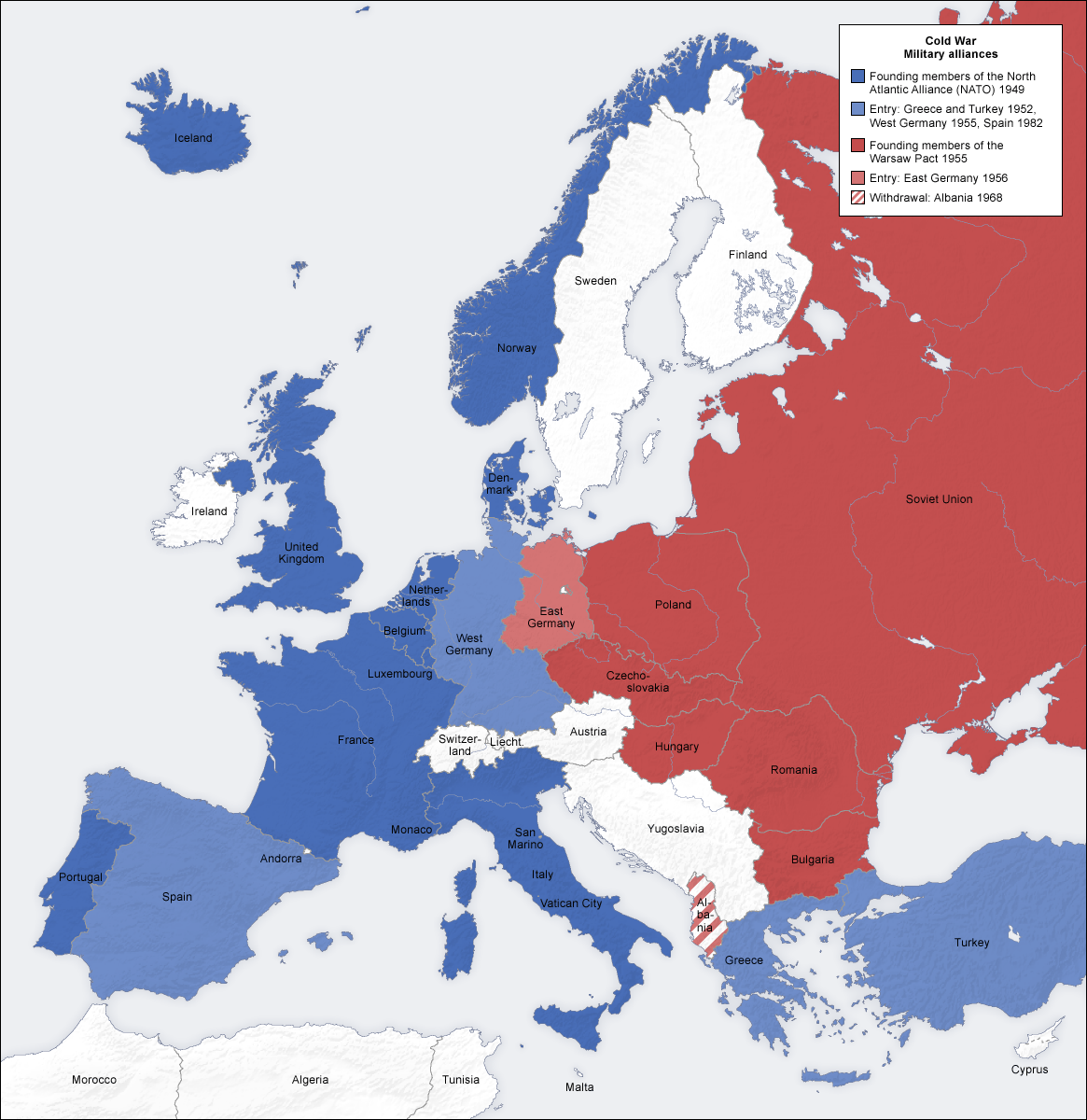 The Three Worlds: Summary (cont)
US aided Turkey and Greece
Wars in Korea and Vietnam pitted communist world vs non-communist
Shrewd leaders (Nasser of Egypt) played both sides
Latin America – US reacted to socialist movements fearing Soviets would win favor there
Fear later realized in Cuba
At the same time, rapid decolonization in Africa, Asia, and the Middle East left Europe in less control of world affairs
New countries left vulnerable after years of dependency on imperial powers
Collapse of Soviets union produced major changes as the 20th C entered  its last decade
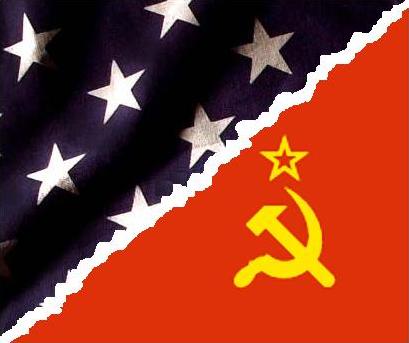 A Globalized or Fragmented New World?
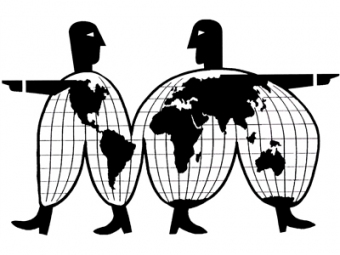 A Globalized or Fragmented New World: Introduction
1991 marks a new era in history following the unanticipated collapse of the Soviet Union
European Union has become a major international force halting the trend of declining power
This section analyzes various current economic, technological, political, social, and cultural trends; only time will reveal which are the true harbingers of the future.
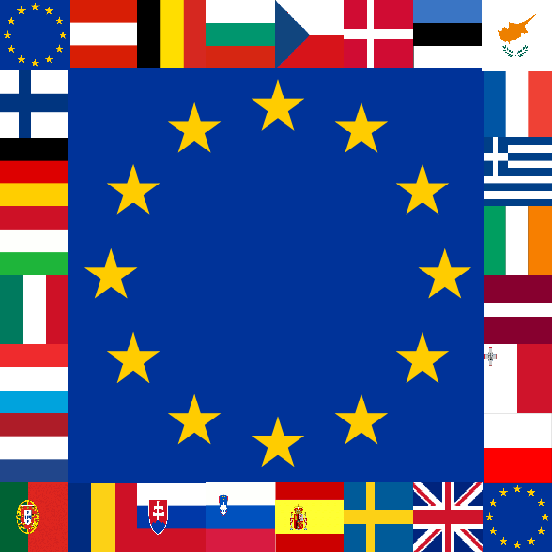 The Break-Up of the Soviet Union
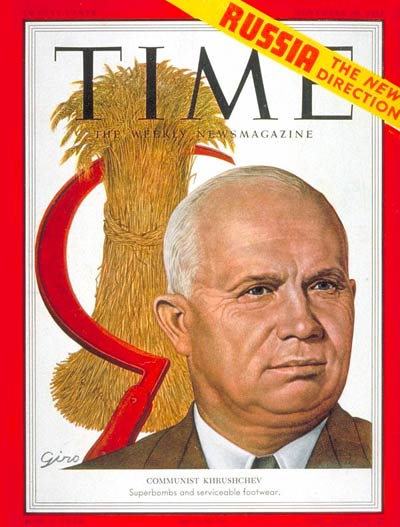 Power struggle after Stalin died 1953
Khrushchev came to power; denounced Stalin’s rules and practices
deStalinization led to reforms
Loosening govt censorship
Decentralization of economic decision making
Restructured collective farms
Foreign policy – advocated peaceful coexistence w/US
Some in Politburo criticized him
Failure in Cuban Missile Crisis led to his removal early 1960s
Replaced with Brezhnev who ended reforms and tried to work on economic problems
The Gorbachev Reforms
Gorbachev more open to western reforms; inherited tons of problems – programs motivated by necessity.  
Glasnost
Openness
People also vented hostilities
Democratization
Created Congress of People’s Deputies (directly elected reps)
New position of President selected from Congress
Perestroika
Most radical, least successful
Transferred economic powers to private hands
None of the reforms fully carried out; Revolution in 1991 swept him out of office
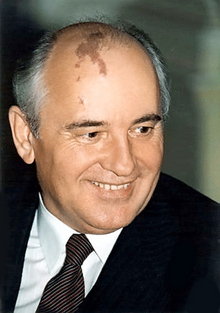 A Failed Coup and the Revolution of 1991
Tried to remove Gorbachev but coup failed
Leaders included VP, head of KGB, and top military advisors
Boris Yeltsin led protestors
Yeltsin advocated more extreme reform measures; Gorbachev restored to power but USSR had little time left
12-1991; eleven republics had declared their independence
Gorbachev forced to announce end of the union
Fifteen republics went separate ways
Yeltsin emerged as president of larges and most powerful republic; Russian Federation
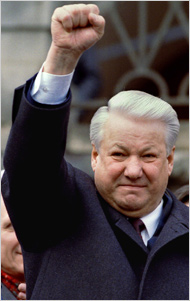 A New World Order
1990s a time of chaos and humiliation for Russia
Had to turn to the US for loans to help boost the economy
New President Putin had to redefine Russia’s role 
US emerged as lone superpower
Bush and Clinton believed it was important to maintain a relationship with Russia and that an economic collapse would be disastrous for the world economy
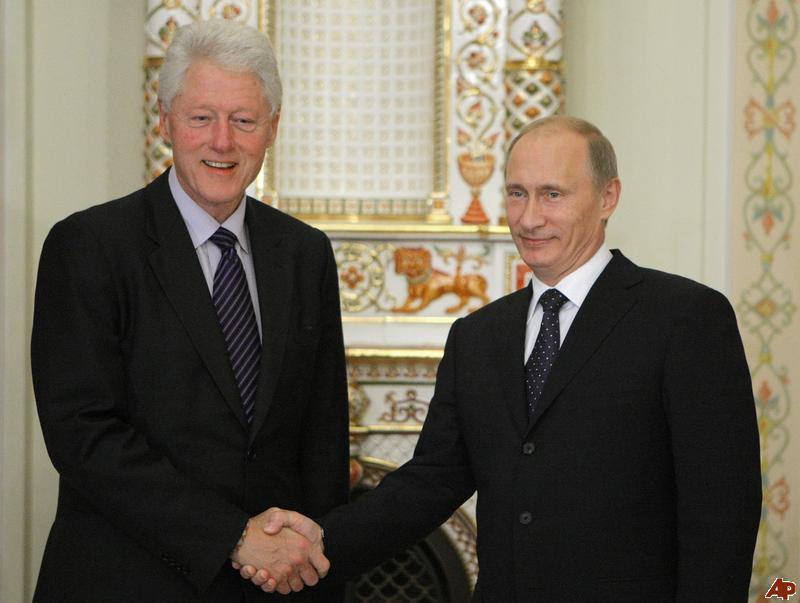 The United States: A Lone Superpower?
US policy first as containment then as détente
After collapse of Soviet Union policy changed
September 11th shaped the country’s direction
War on terrorism
First on Osama bin Laden (Al-Qaeda)
Then on Saddam Hussein on the premise of WMDs)
US criticized for failure to bring stability to the region (and find WMDs)
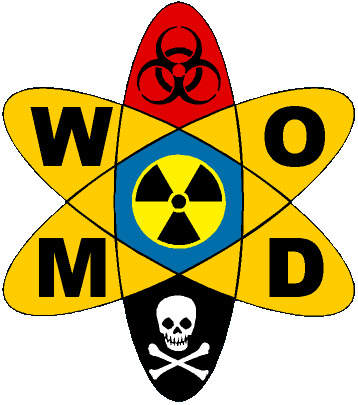 The Rise of China
Late 20th/early 21st China emerged as powerful country
1949 – 1978: Command economy (Mao called this iron rice bowl or cradle to grave health care, work, and retirement security)
Deng Xiaoping began series of reforms – socialist market economy- gradual infusion of capitalism
New reforms included household responsibility system
After govt taxes, etc, families may consume or sell what they produce
Food production up
1988 “private business” created under the control of the party
Importance of China’s state sector has diminished but business is heavily regulated
Price controls limited and private business up
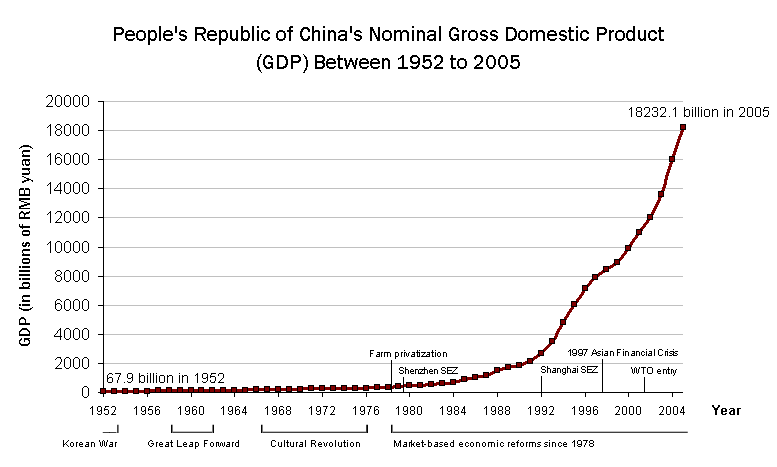 The Rise of China (cont)
Four Special Economic Zones (SEZs) established 1979
Foreign investors given preferential tax rates and incentives 
More established
Free market mechanisms spread to most of urban China
Trade and industry have expanded
Rapid growth in production
Wealthy class of businessmen has emerged
China a member of WTO
Most favored nation for trading with US; integrated into world community
Quickly replacing Japan as the most powerful economy in Asia
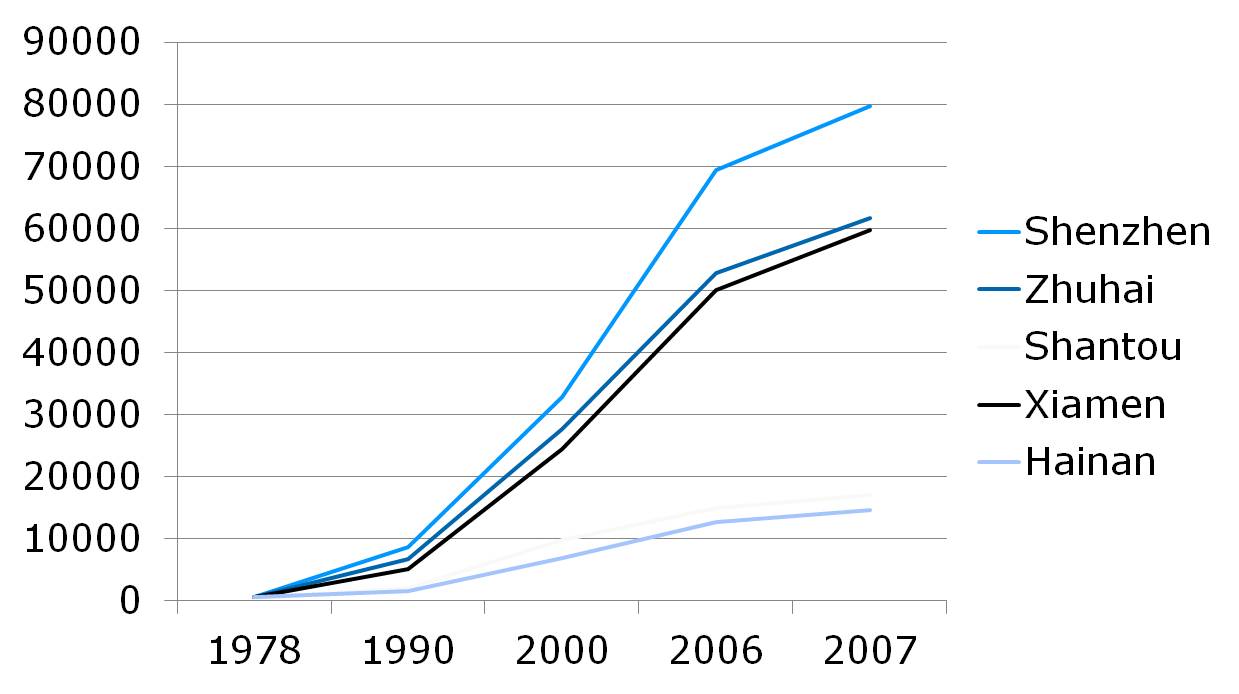 The Rise of China (cont)
Since the Tiananmen Crisis of 1989 China has been under pressure to democratize political process
Demonstration in Tiananmen Square
Most students and intellectuals
Protests erupted all over China
Eventually the govt responded by sending in the army
Shot its way through the square and recaptured control
New waves of international protests from human rights advocates
Unofficial estimates of fatalities from 700 to several thousand
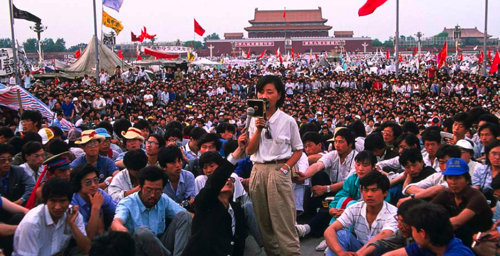 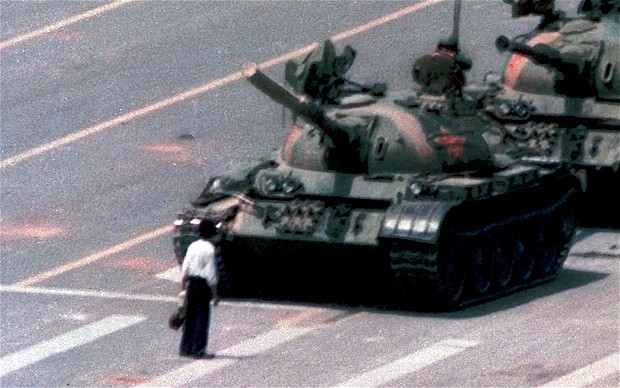 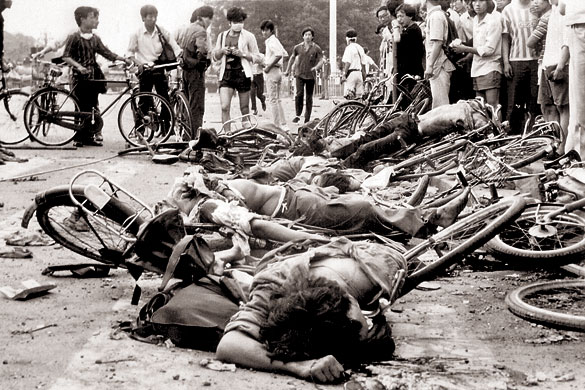 China: Change Over Time
1750-1914: goods in high demand. Qing began to weaken after Qinglong died and Britain began trading opium.  
Opium Wars resulted in unequal treaties
Led to spheres of influence
Self-strengthening efforts failed but nationalism grew
1914-Present: Revolution 1911 led to decades of instability.  
1949 Chiang Kai-shek driven to Taiwan; Mao est. PRC.  Followed Communist model until Mao’s death 1976 w/a command economy.  Deng Xiaoping changed direction w/socialist market economy.
20th C – economy growing w/authoritarian govt and status growing
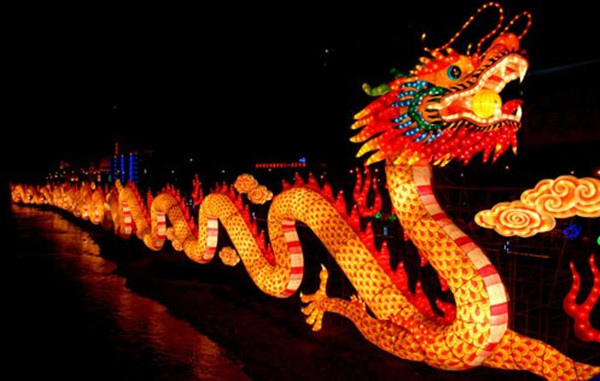 Supranationalism and Globalization
Roles in the new international order still being shaped: US, Russia, China 
Supranational organizations go beyond a nations boundaries
Reflect a trend towards integration
States pool their sovereignty to gain political, economic, social clout
20th C: NATO, EU, NAFTA,OPEC, UN
Reflects globalization which changed nature of world politics
Breaks down the distinctions between international relations and domestic politics, making many aspects of domestic politics subject to global forces
Events can have ripple effects across the globe
Internet carries news rapidly; one event can affect many
See counter trend; fragmentation – loyalty to ethnicity, language, religion, or cultural identity. 
Also transcends political borders
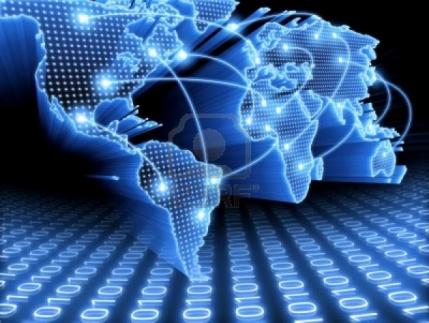 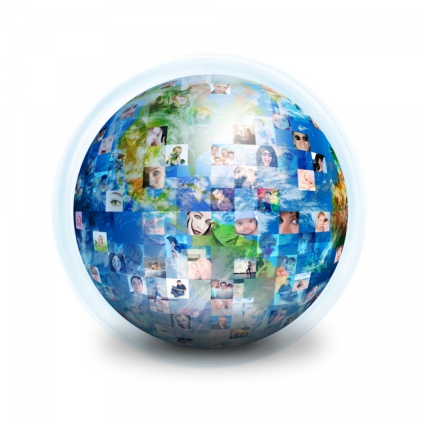 World-Wide Organizations:The World Trade Organization
Member states who have agreed to rules of world trade among member nations
Serves as a forum for settling trade disputes
Most trading nations belong; Russia being a major exception
Oversees agreements 
membership unique in regards to country’s economic development
Application is involved; China denied membership for many years due to questions of human rights abuses
Growing economy influenced member states to accept them
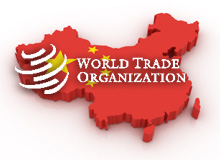 World-Wide Organizations:The World Bank
Created to help countries rebuild post WWII
Focus today on loans to low and middle income countries
Goals are to eliminate poverty and support economic development in projects that build business, improve transportation and communication, provide jobs, and eliminate corruption 
Supports health initiatives
Supports efforts to reduce greenhouse gases
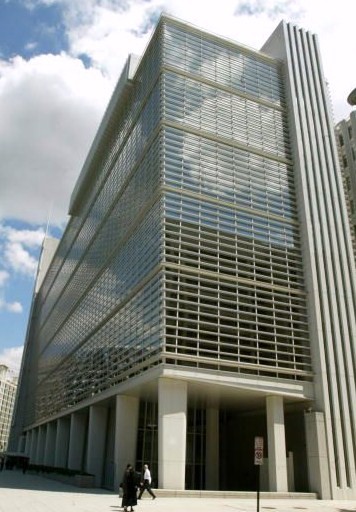 Regional Organizations
Countries chose sides depending on affiliation with Russia or US
NATO – fourteen European members, the US, and Canada 
Purpose to provide mutual defense in case of attack
Warsaw Pact formed in response
Two pacts designed to maintain the bipolar balance of power in Europe
Warsaw Pact disbanded with the break up of the Soviet Union
NATO expanded
Organization of American States promotes links in Western Hemisphere
Organization for African Unity promotes elimination of white ruled governments in southern Africa
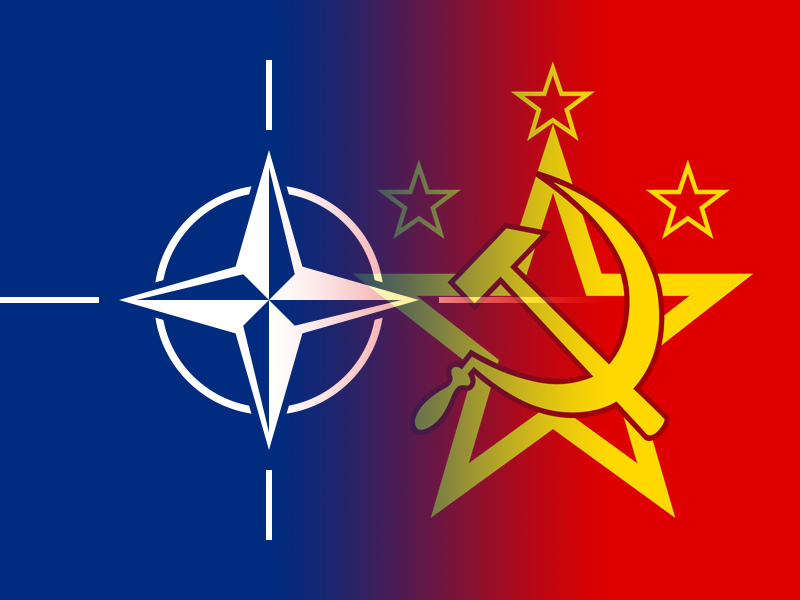 The European Union
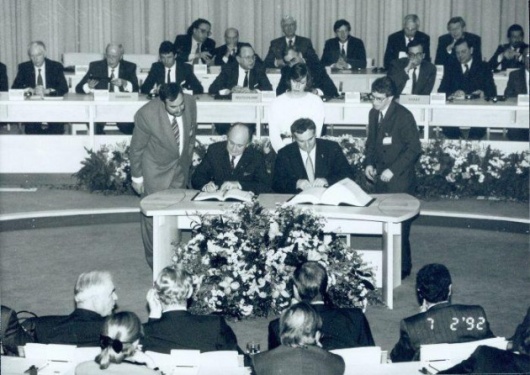 States in Europe moving towards integration (pool sovereignty to gain political, social, economic clout)
Binds states with common policies and shared rules
Began to revitalize a war torn Europe post WWII
Repair broken economies
Maastricht Treaty created modern organization
Focus on monetary policy, foreign affairs, national security, transportation, environment, justice, and tourism
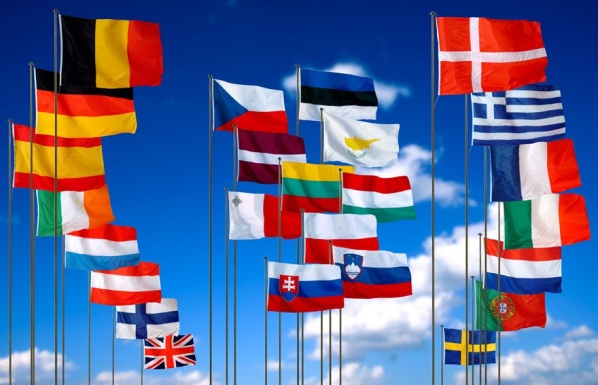 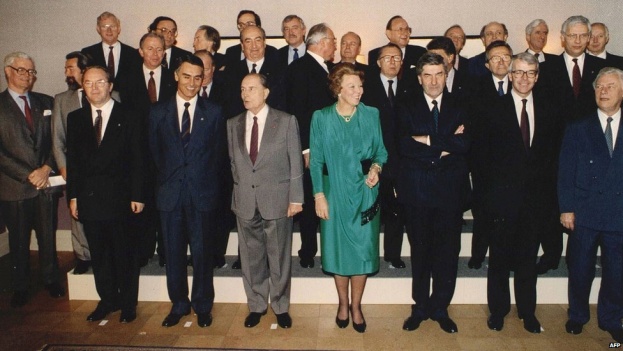 The European Union (cont)
Treaty established three pillars:
1. Trade and other economic matters
Monetary union into a single currency
Creation of European Central Bank
2. Justice and home affairs
Including policy governing asylum, borders, immigration, terrorism
3. Foreign and security policy
Including positions and actions
Common defense policy
EU controls money supply and the euro and replaced old national currencies
Britain and Sweden have kept their national currencies
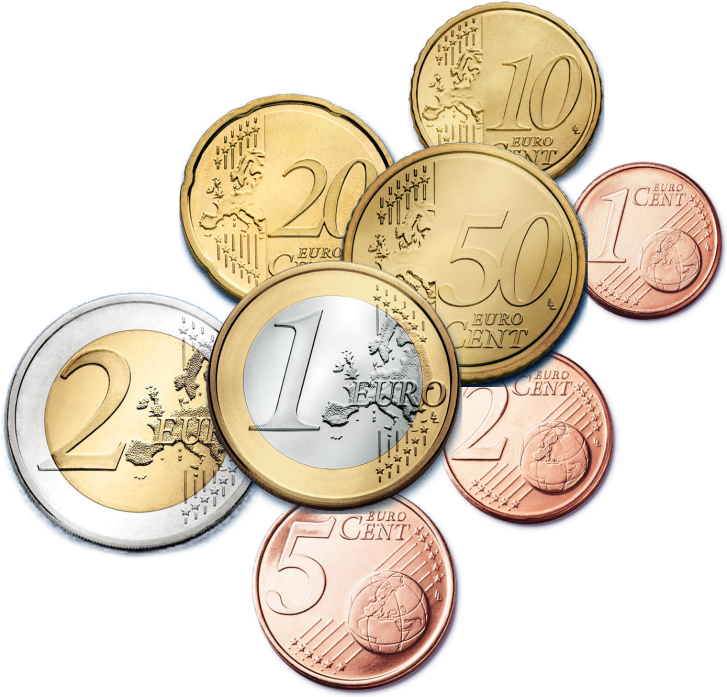 NAFTA: US, Mexico, Canada
1995 – goal to more closely integrate the countries’ economies by eliminating tariffs and reducing restrictions – companies can expand into all countries freely
Mexico
Hopes to stimulate growth and supply jobs
US 
Firms gain access to inexpensive labor, raw materials, new markets to sell and invest in
Many in US criticize NAFTA; jobs moving South
Unlike EU – NAFTA does not allow for free flow of labor across borders
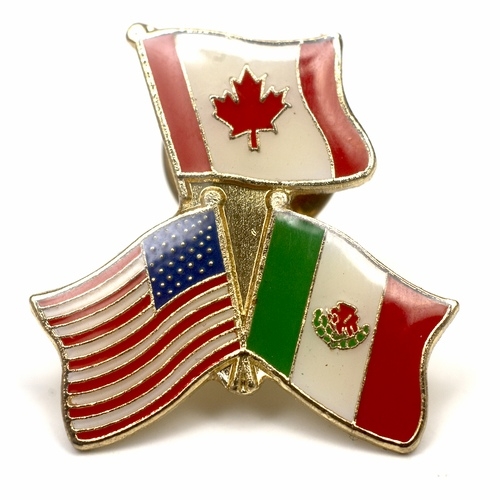 Economic Trends: Inequalities in Economic Development
Trends
Gap in economic development between rich and poor
Free market economies based on capitalism
Categories: More developed countries (MDC) and less developed countries (LDC)
More LDC but many subcategorized as newly industrializing
Some in Latin America and Asia
Example: South Korea
Compressed modernity – rapid economic and political change (some democratic institutions)
Mexico also cited as newly industrializing
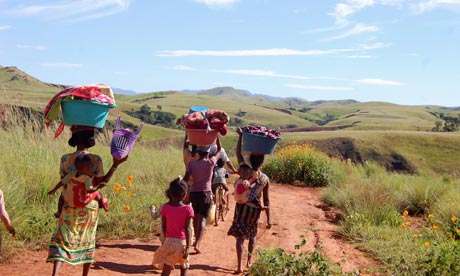 Economic Trends: Inequalities in Economic Development (cont)
Modernization model (westernization model)
Britain first to industrialize
IR spurred by prosperity, trade, inventions, resources
In Europe wealth seen as personal virtue
Individualism replaced kinship and community
British model spread to other European nations and US
Modernization theory identifies tradition as the greatest barrier to economic development
Societies with strong family systems tend to discourage the adoption of new technologies
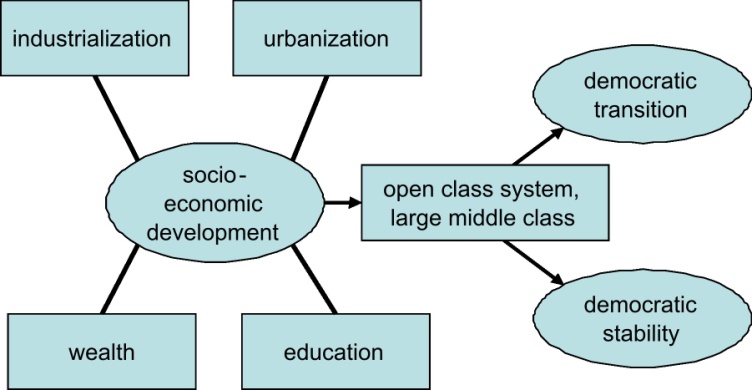 Economic Trends: Inequalities in Economic Development (cont)
Dependency theory
Puts primary responsibility for global poverty on rich nations
Believe that industrialized nations block many country’s economic development through exploitation
Inequality has its roots in colonialism
Outgrowth of Marxism
Problems cannot be solved by westernization but by independence
In reaction, many LDC’s have experimented with socialism; trying to narrow the gap between rich and poor
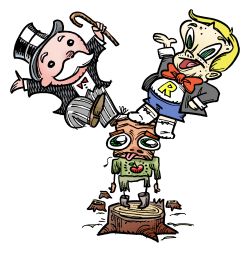 Movement toward Market Economies
Many economists claim competition between socialism and competition is over
Command economies fading; some combine with market economies (mixed economy)
Germany – social market economy; cooperation between management and organized labor
US – more individualistic and anti-govt control
Why the move toward market economies?
Government is too big; command economies require active, centralized govt
Lack of success of command economies; collapse of Soviet Union best example
China slowly infusing capitalism into its system: socialist market economy
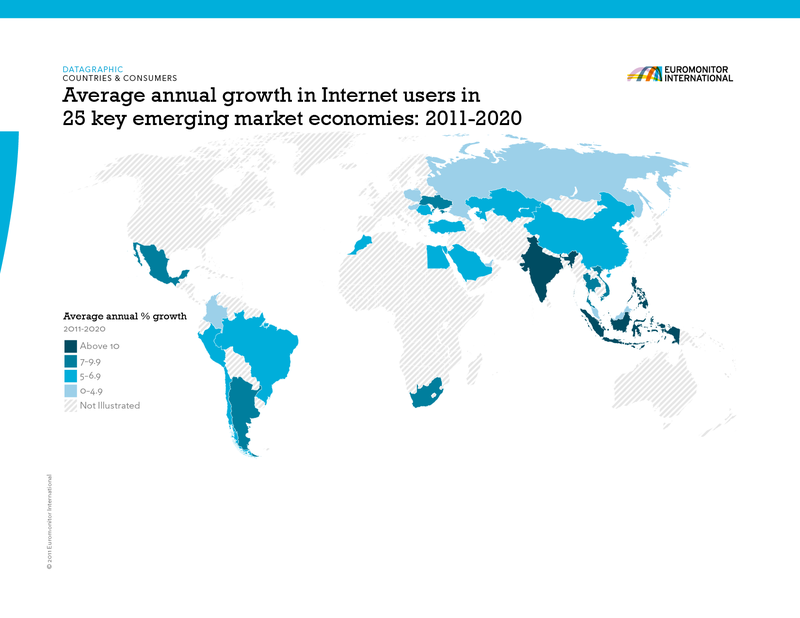 Movement toward Market Economies (cont)
Marketization: state’s creation of a market in which property, labor, goods, and services all function in a competitive environment to determine their value
Privatization: transfer of state-owned property to private ownership
Look at China since 1978
Political leaders allowed marketization and privatization 
By early 21st C experiencing rapid economic growth
Trend towards marketization reinforced globalization
Europe, Asia, Africa, South Pacific, Americas – banks and corporations have encouraged standardization of trade practices
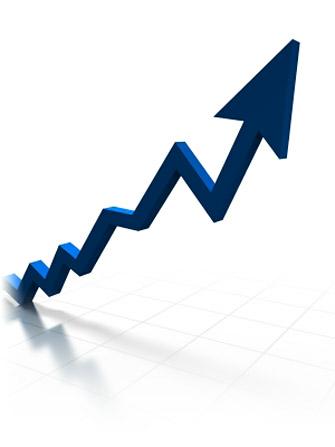 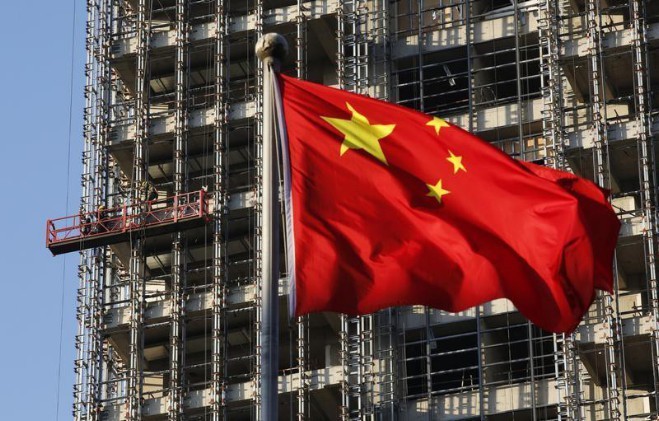 Technological Trends
Technology changed interconnectedness worldwide
Telephones, cell phones
Electricity – work or play at any hour
Communication expanded with spread of radio, film, television
First in limited regions in US, then global
Late 20th/early 21st computer technology encouraged information sharing
Movies, music, videos, television shows can be downloaded; geographic distances are no longer a barrier
Technology still unequal; people in LDC less likely to be internationally connected than those in MDC
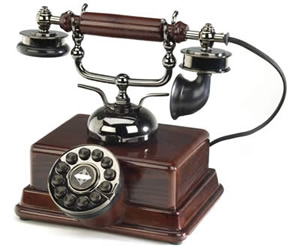 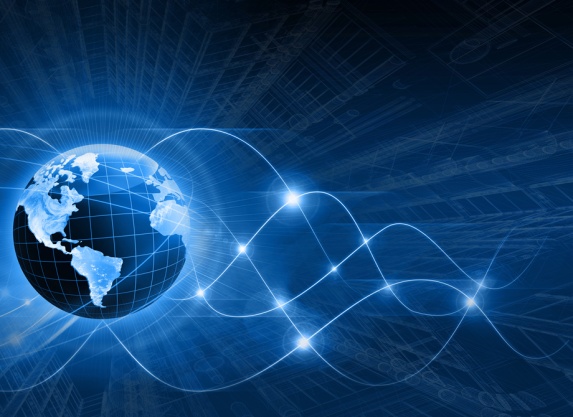 Social and Demographic Trends: Rural-Urban Migration and Urban Growth
Urbanization accelerated due to industrial development
LDCs are seeing the same pattern 
By 2000; 48 cities 5,000,000+
32 in less developed nations
Why? 
Longevity has increased
Mostly people looking for jobs and conveniences (running water, electricity, etc)
As countries industrialize, pull of the city stimulates migration
Commonalities globally:
Proportion of people living in cities growing
Cities themselves are large and growing
By 2000 19 megacities (10,000,000+) with 6 more estimated to have reached that number today
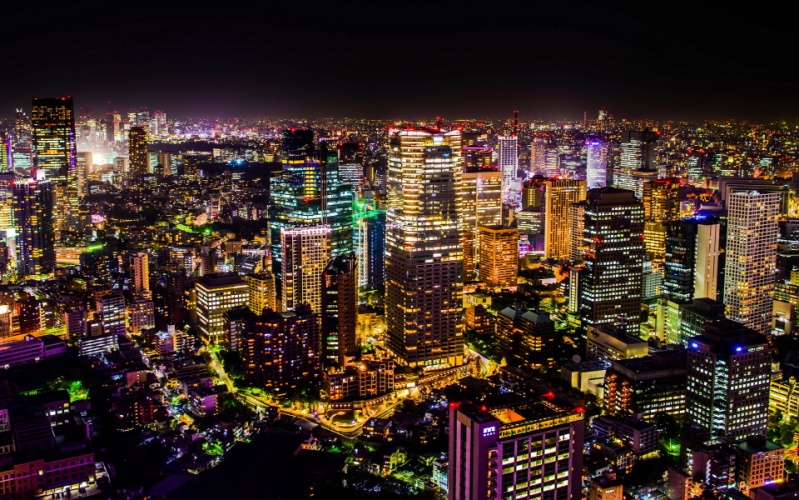 Social and Demographic Trends: Population Growth
21st C: population 6.5 billion
Growth rates less in more industrialized countries that experienced demographic transition (era 5)
Increase due to improvements in health care
Revolution in food production
Green revolution – higher yield seeds and use of fertilizer
Failed to provide famine relief in parts of sub-Saharan Africa
Traditionally limited agriculture and pastoral nomadism
Overgrazing, exhausted soils, soil erosion
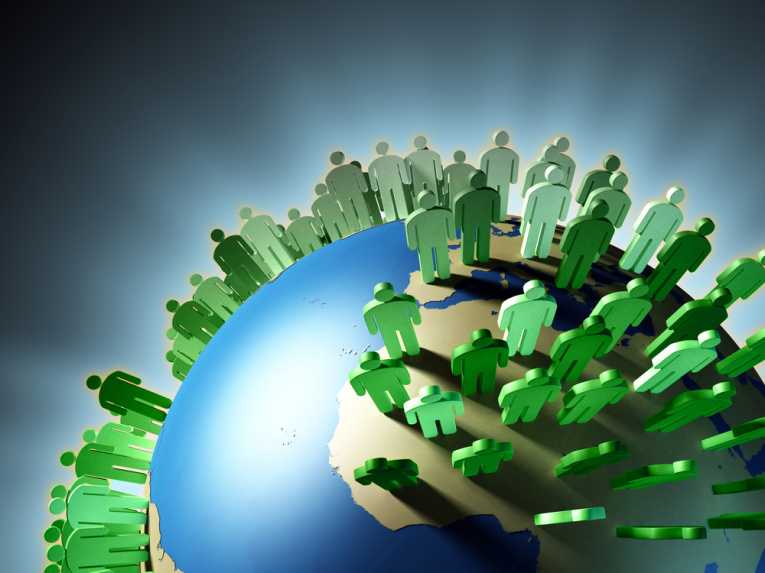 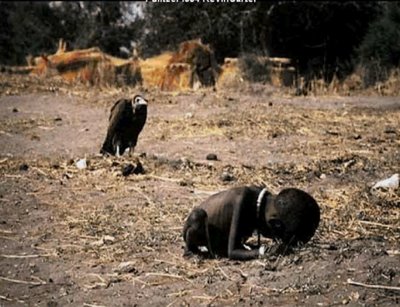 Social and Demographic Trends: The Changing Nature of Social Class
Historically, social status tied to land ownership
Industrial Revolution – social status tied to $$
Late 20th – aristocracies and landlord classes less important 
Urbanized societies place emphasis on capital and knowledge
Clear pattern in the West and eastern Europe
Pattern also emerging in Africa and Asia
Tensions between classes reduced as workers were able to own consumer goods – appliances, electronics, cars
Social lines blurred by mobility
Wealth gap continues to grow
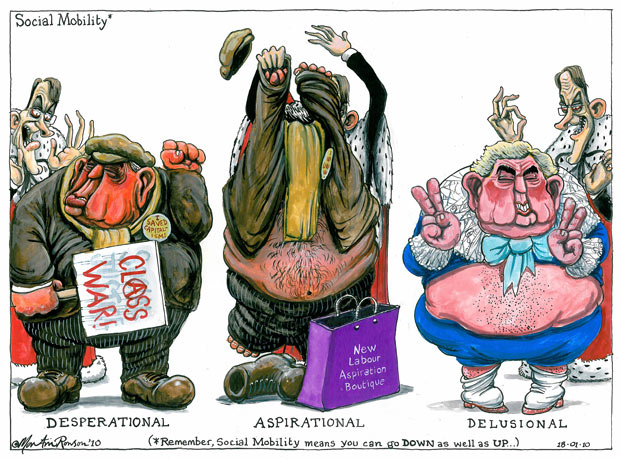 Social and Demographic Trends: Equality between Men and Women
Early 21st signs show the gap between men and women narrowing
Feminists believed that greater equality in the West would influence other areas of the world
Women went to work during WWII – after the war a movement towards equality
Today women have more education, birth rates falling, and voting rates fairly common
Women rejecting purely domestic roles in the West
Women’s movement gained momentum along with the civil rights movements in the US
Growing number of middle class women entering jobs traditionally reserved for men
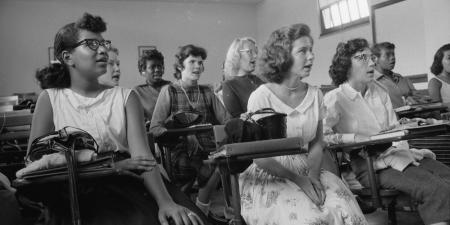 Social and Demographic Trends: Equality between Men and Women
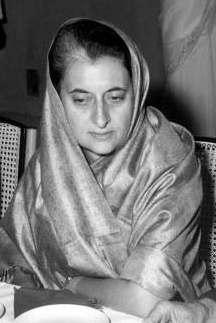 Women in Africa and Asia made limited political and economic gains in the 20th c
Indira Gandhi (India), Corazon Aquino (Philippines) , and Benazir Bhutto (Pakistan) emerged as heads of state
Some countries have passed laws requiring a minimum number of women in govt
Economic barriers for women still overwhelming in most emerging nations
Early marriages and large families the norm (Africa and Asia)
Low levels of nutrition affect more women than men (men served the best food)
These customs, along with high death rates in childbirth, result in overall lower life expectancies
UN supports international women’s movements
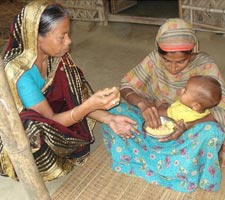 Social and Demographic Trends:Human Rights
Enlightenment documents of 18th C began the formal recognition of human rights
US Declaration of Independence
US Constitution
French Declaration of the Rights of Man
US Bill of Rights
Anti-slavery movements claimed that slavery violated individual rights
Mid 20th C civil rights movements sought to gain political, economic, and social equality
20th C Universal Declaration of Human Rights affirms the principle of equality
Condemns slavery, torture, cruel and inhumane punishment, etc.
Many praised UN for creating a universal standard for human rights
Some say West is trying to impose cultural values
NGOs have joined the UN in promoting human rights
Amnesty International
Doctors Without Borders
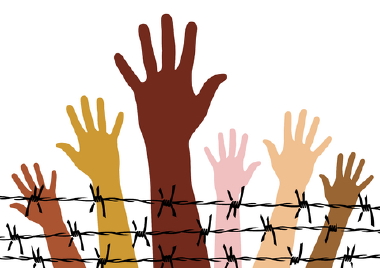 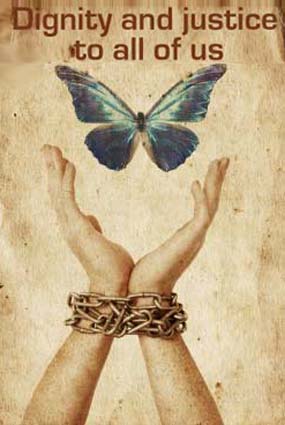 Cultural Trends
Western values spreading through TV, radio, movies, internet
19th C – industrialization impacted economies; accompanied by set of values called modernism
Include secularism 
Emphasis on non-religious aspects
Emphasis on reason
Materialism
Technology
Bureaucracy
Freedom
20th C – economies went into post-industrialization
Many in service jobs: technology, health care, business and legal services, finance, and education
Post-industrialization accompanied by post-modernism, values that emphasize quality of life over concern with material gain
Preservation of environment
Health care
Education
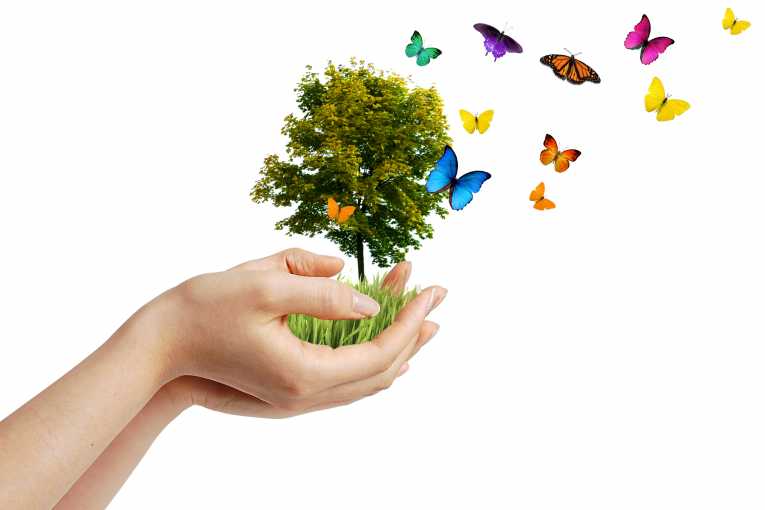 Global Culture
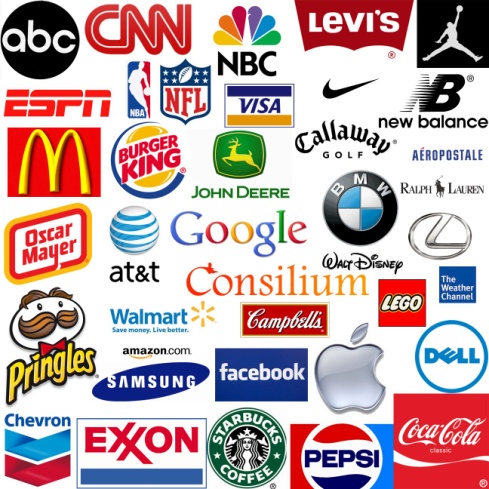 Technological innovations and international marketization and privatization have encouraged cultural globalization 
Spread of western, specifically American, culture
Many criticize US of cultural imperialism
Movies, television, western goods and styles
Technology allows ordinary people to have access to a global pop culture; food, dress, music, movies, TV that reflect American culture
Bollywood also popular 
Global elite culture reaches fewer people but is influential
English as common language linking elites
English most common language at international academic and diplomat conferences and meetings
Sharing of modern science
Ease of sharing knowledge of biology, chemistry and physics
Dominated by US and Europe
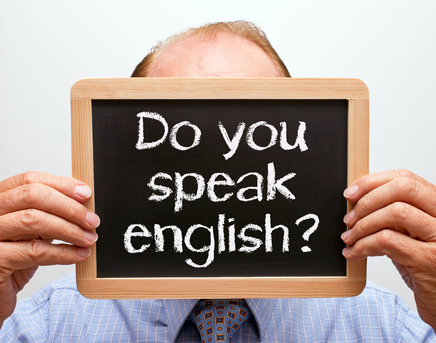 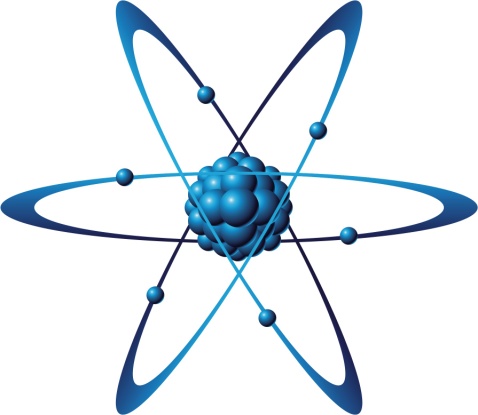 Fragmentation: Counter-Influence to Globalization
Few predicted that fragmentation – divisions based on ethnic or cultural identity – would become increasingly important in world interactions
Nationalism seemed to be declining in favor of globalization
Nationalism blocked attempts to resuscitate the Soviet Union
Politicization of religion has dominated world politics – catching the west off guard (separation of church and state)
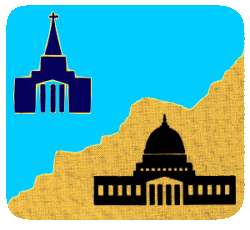 Fragmentation: Counter-Influence to Globalization (cont)
Political scientist Huntington (1990s) divided world into cultural areas poised to threaten world peace
The West    	Orthodox world (Russia)
Islamic countries   	Latin America
Africa		Hindu world
Confucian world	Buddhist world
Japan
The revival of ethnic or cultural politics tends to emphasize differences among nations
Fragmentation and globalization may exist at the same time within a country
India – world’s largest democracy, information technology centers, conflicts between Hindus and Muslims
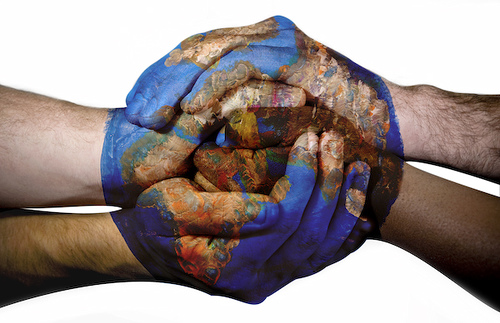 Fragmentation: Counter-Influence to Globalization (cont)
Evidence fragmentation at work: number of stateless nations
Basques - northern Spain
Quebecois – Canada
Catholics – N. Ireland
Palestinians – seek state in Middle East
Kurds
Attack on World Trade Center Marker event; time will tell the full impact on history
Was the attack a demonstration of the importance of conflicting cultural identities in the modern world?
The patterns are still taking shape; the forces of globalization are undeniable.
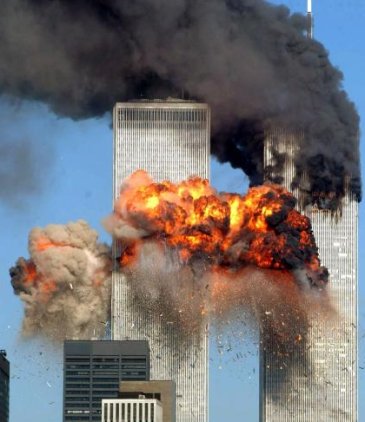